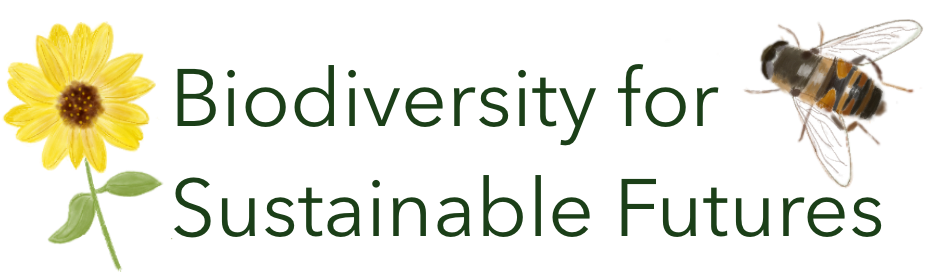 Hemiptera of Alberta:
Visual Guide to Common Terrestrial Families (Adults)
Carson, A., Summers, M. (2024). Hemiptera of Alberta: Visual Guide to Common Terrestrial Families (Adults). QUBES Educational Resources.
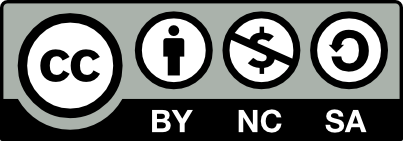 1
Homoptera terrestrial families found in Alberta
Sternorrhyncha
       Coccoidea (p. 13)
	Asterolecaniidae*
	Coccidae
	Cryptococcidae*
	Dactylopiidae*
	Diaspididae
	Eriococcidae
	Kermesidae*
	Margarodidae*
	Matsucoccidae*
	Ortheziidae*
	Pseudococcidae
	Putoidae*
	Rhizoecidae*
	Steingeliidae*
	Xylococcidae*
Auchenorrhyncha
       Cicadomorpha
	Aphrophoridae (p. 12)
	Cercopidae (p. 12)
	Clastopteridae (p. 12)
	Cicadidae (p. 10)
	Cicadellidae (p. 11)
	Membracidae (p. 11)
       Fulgoromorpha (p. 9)
	Acanaloniidae*
	Achilidae*
	Caliscelidae*
	Cixiidae*
	Delphacidae
	Derbidae*
	Dictyopharidae*
	Flatidae
	Issidae*
	Kinnaridae*
Other Sternorrhyncha (p. 14)
          Aleyrodoidea
	Aleyrodidae
          Aphidoidea	 	Aphididae
Phylloxeroidea
	Adelgidae
	Phylloxeridae*
Psylloidea
Aphalaridae Calophyidae* 
Liviidae*
	Psyllidae*
	Triozidae*
black text = families
green text = other taxonomic levels
bold text = included in identification guide
* = family unlikely to be found
2
Membracidae
(treehoppers)
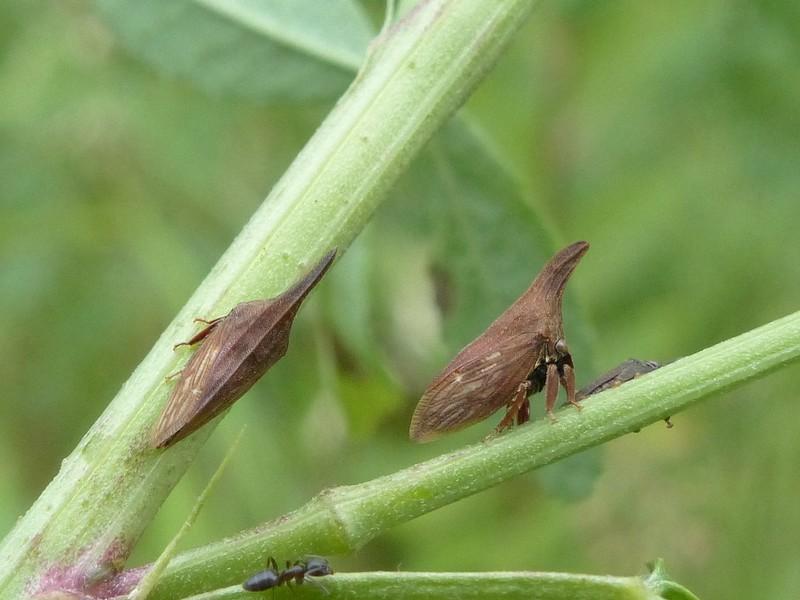 Cicadellidae
(leafhoppers)
Clastopteridae
(“spittlebugs”)
Cicadidae
(cicadas)
Homoptera families you can identify with this guide
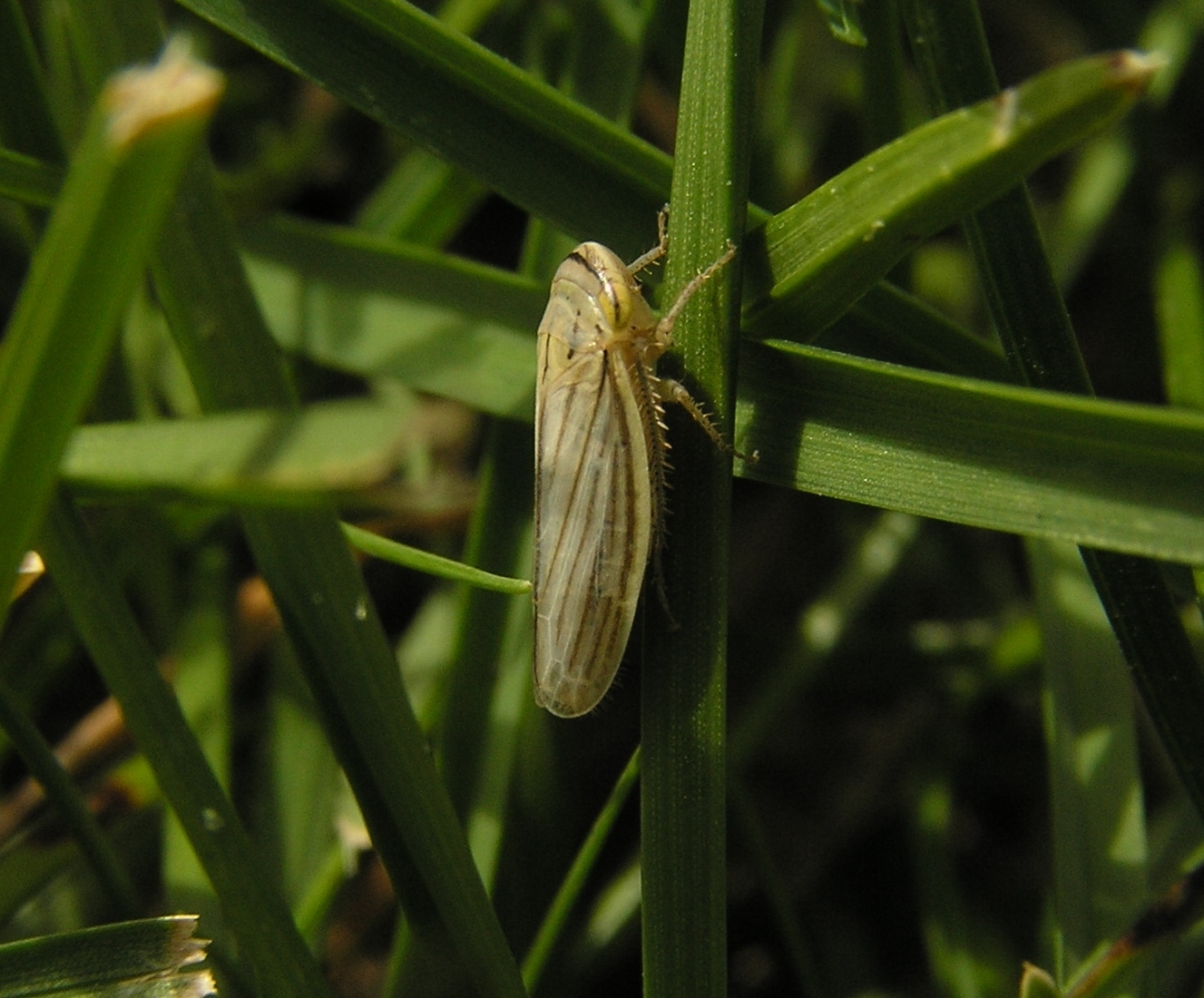 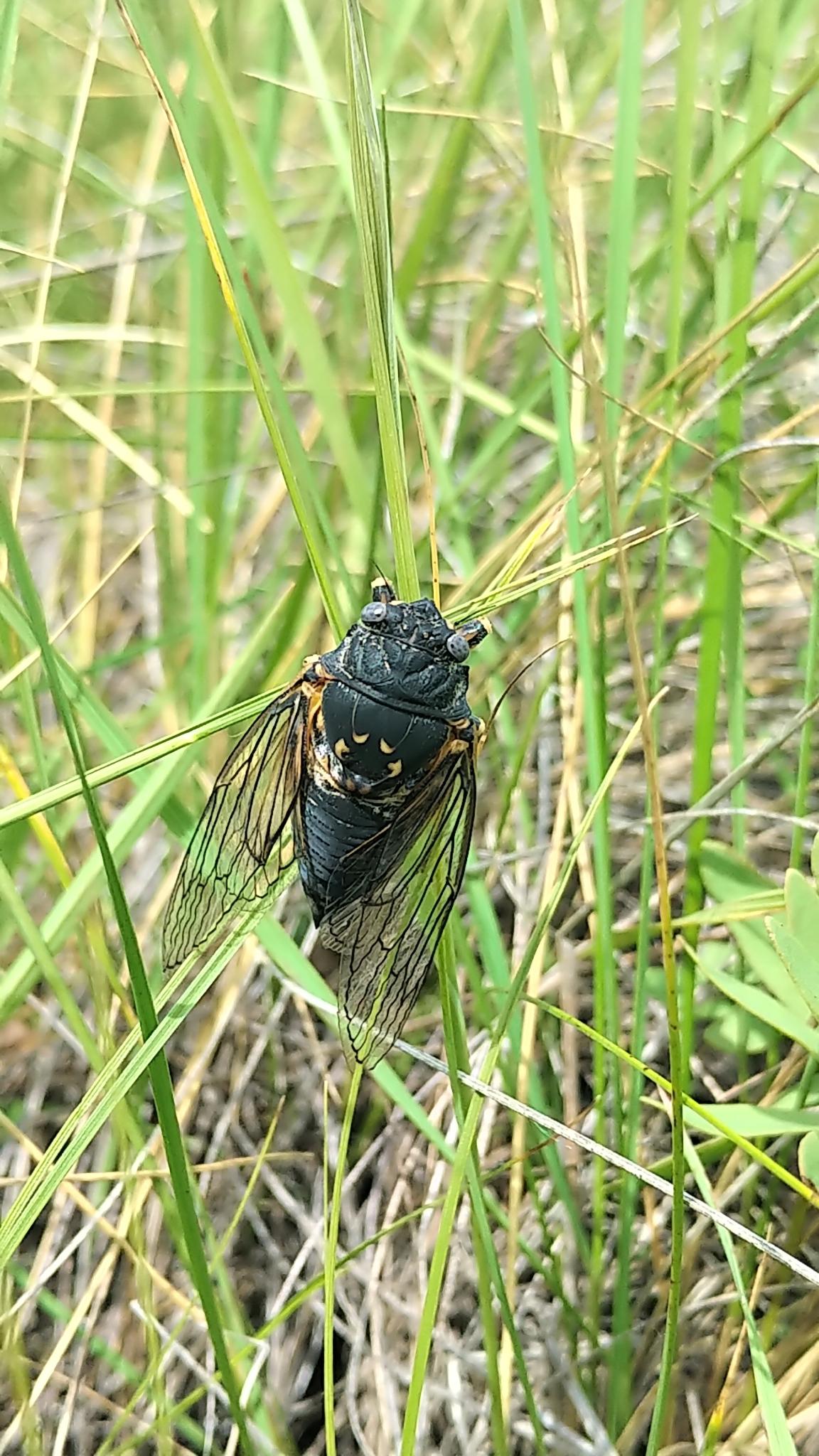 Aphrophoridae
(true spittlebugs)
Auchenorrhyncha
Sternorrhyncha
Cercopidae
(froghoppers)
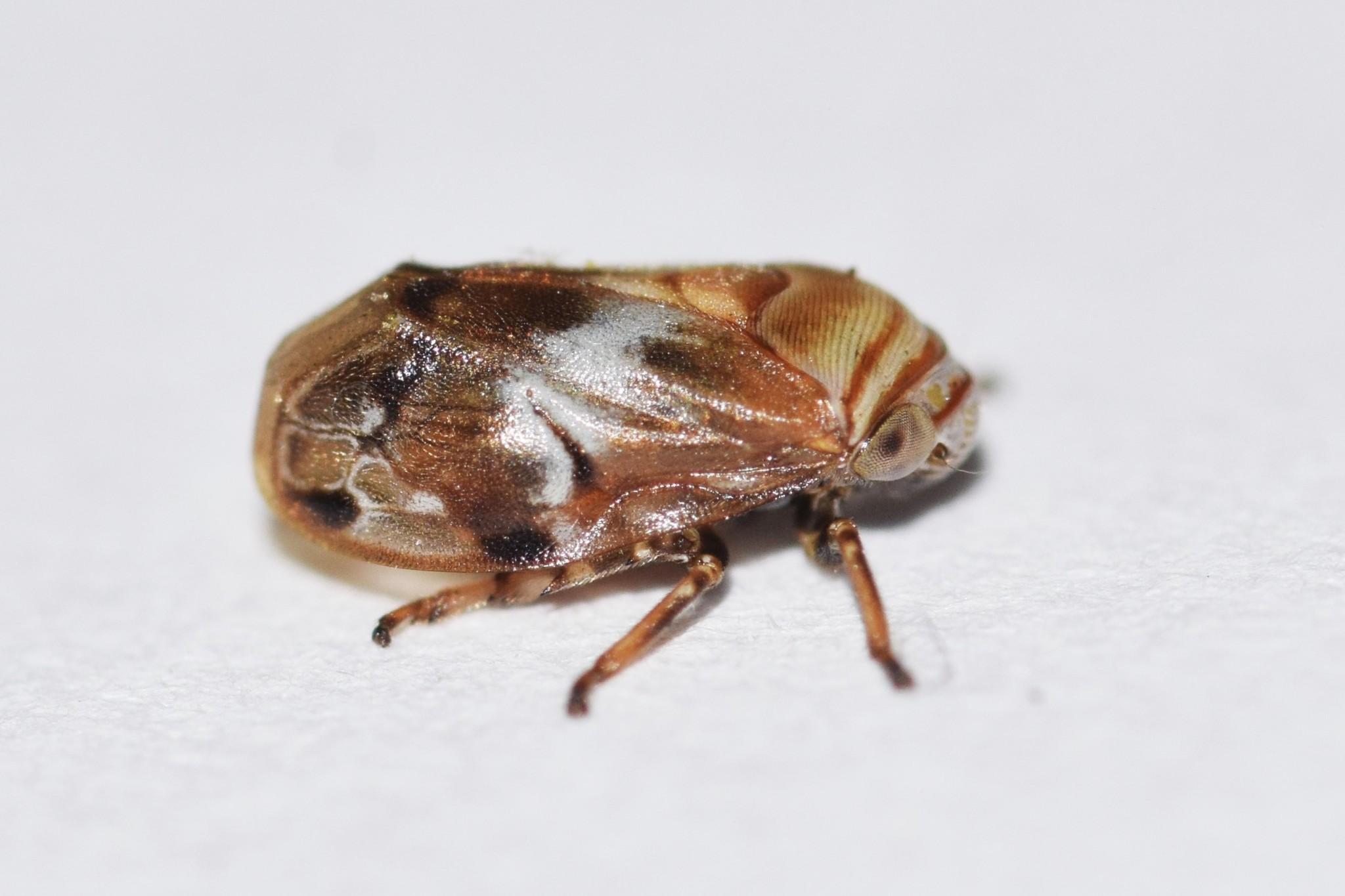 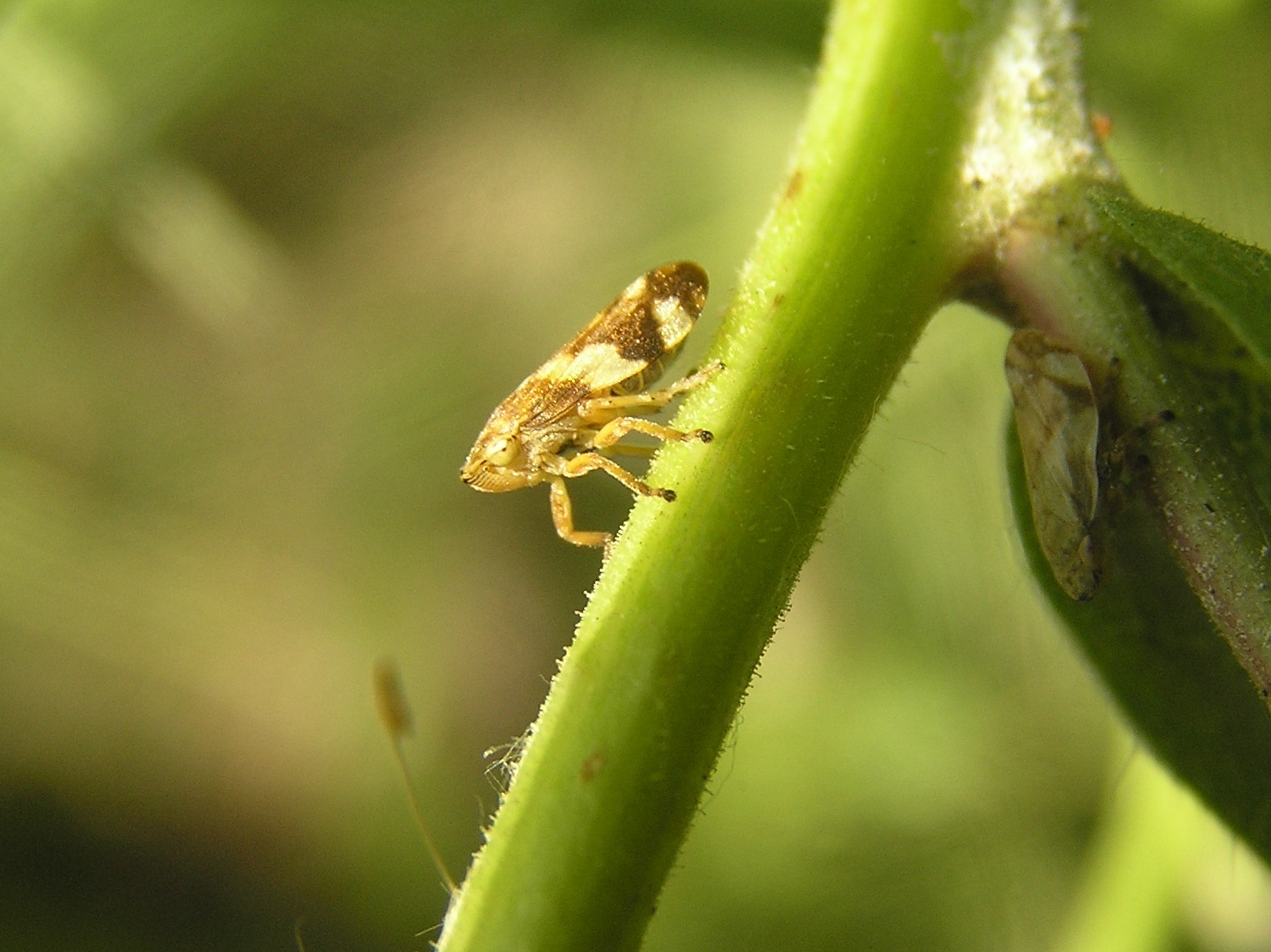 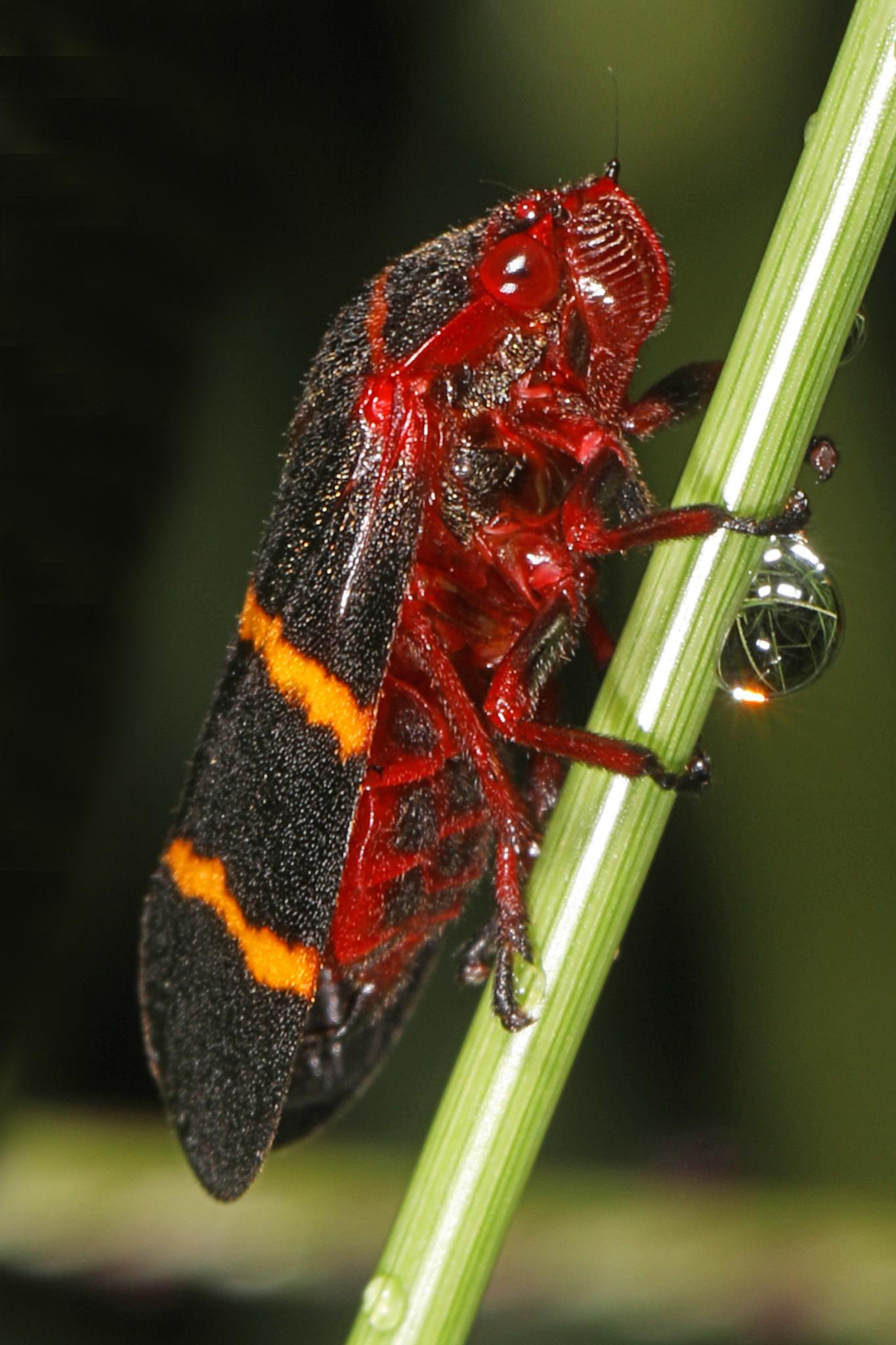 Aphididae
(aphids)
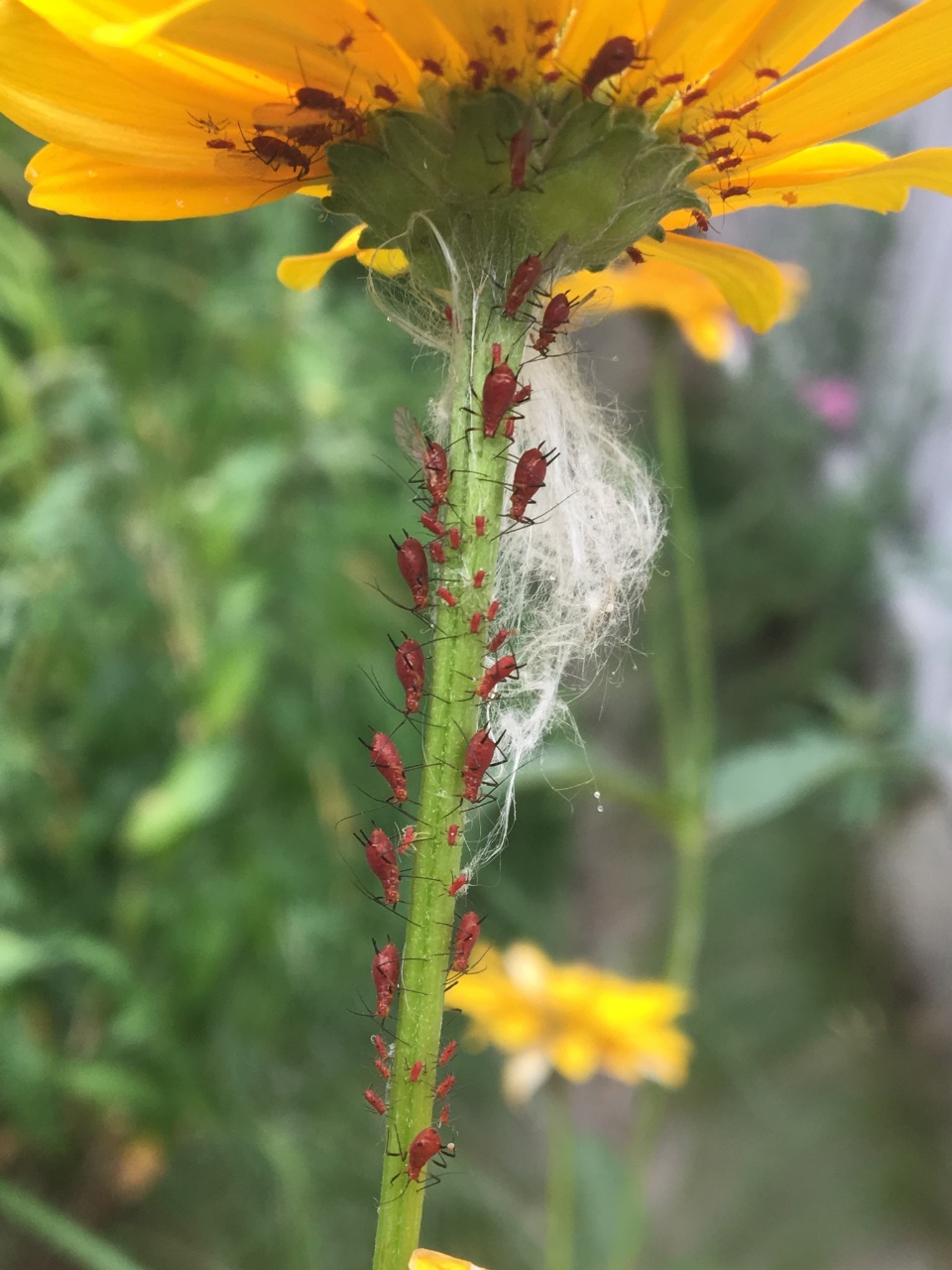 “Photo 5487159” by James Bailey is licensed under CC BY-NC 4.0 / original cropped
“Photo 5266606” by James Bailey is licensed under CC BY-NC 4.0 / original cropped
“Photo 50356533” by Judy Gallagher is licensed under CC BY-NC 4.0 / original cropped
“Photo 13813069” by Jesse Rorabaugh is licensed under CCO 1.0 / original cropped
“Photo 49953352” by pbulman is licensed under CC BY-NC 4.0 / original cropped
Aleyrodidae
(whiteflies)
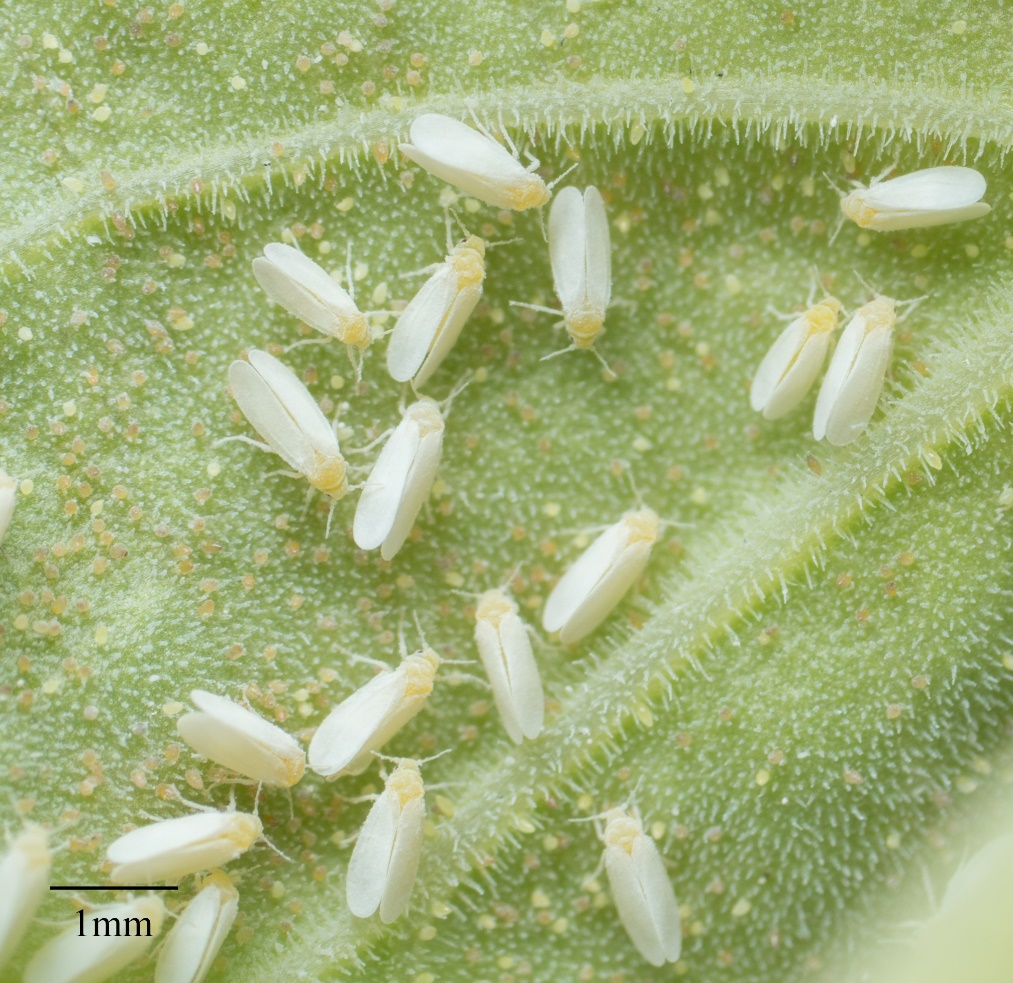 “Photo 84450286” by Riley Walsh is licensed under CC BY-NC 4.0 / original cropped and rotated
“Photo 83190875” by Doug Macaulay is licensed under CC BY-NC 4.0 / original cropped
“Photo 66363830” by Christian Grenier is licensed under CCO 1.0 / original cropped
3
[Speaker Notes: Aphrophoridae: 076 CC-BY-NC 4.0 James Bailey iNaturalist 4389412 (rotated image 90º CW)
https://inaturalist.ca/photos/5266606
 
Cercopidae: 081 CC-BY-NC 4.0 Judy Gallagher iNaturalist 32126057
https://inaturalist.ca/photos/50356533
 
Cicadellidae: 072 CC-BY-NC 4.0 James Bailey iNaturalist 4529934
https://inaturalist.ca/photos/5487159
 
Cicadidae: 134 CC-BY-NC 4.0 Doug Macaulay iNaturalist 52335386
https://inaturalist.ca/photos/83190875
 
Clastopteridae: 131 CC-BY-NC 4.0 Riley Walsh iNaturalist 53107125 (rotated image 90º CCW)
https://inaturalist.ca/photos/84450286
 
Membracidae: 025 CC0 1.0 Christian Grenier iNaturalist 41823312
https://inaturalist.ca/photos/66363830
 
Aleyrodidae 051 CC0 1.0 Jesse Rorabaugh iNaturalist 10039868
https://inaturalist.ca/photos/13813069
 
Aphididae 132 CC-BY-NC 4.0 pbulman iNaturalist 31886550
https://inaturalist.ca/photos/49953352]
Heteroptera terrestrial families found in Alberta
Pentatomomorpha
	Acanthosomatidae (p. 24)
	Alydidae (p. 22)
	Aradidae (p. 21)
	Artheneidae* 
	Berytidae*
	Blissidae*
	Coreidae (p. 22)
	Cydnidae (p. 24)
	Cymidae*
	Geocoridae (p. 23)
	Heterogastridae*
	Lygaeidae (p. 26)
	Oxycarenidae*
	Pachygronthidae*
	Pentatomidae (p. 24)
	Piesmatidae*
	Rhopalidae (p. 25)
	Rhyparochromidae (p. 26)
	Scutelleridae (p. 27)
	Thyreocoridae (p. 27)
Cimicomorpha
	Anthocoridae (p. 16)
	Cimicidae (p. 21)
	Lasiochilidae*
	Lyctocoridae*
	Microphysidae*
	Miridae (p. 17)
	Nabidae (p. 18)
	Reduviidae (p. 19)
	Tingidae (p. 20)
Dipsocoromorpha
	Ceratocombidae*
	Schizopteridae*
Enicocephalomorpha
	Aenictopecheidae* 	Enicocephalidae*
black text = families
purple text = other taxonomic levels
bold text = included in identification guide
* = family unlikely to be found
4
Heteroptera families you can identify with this guide – page 1
Cimicomorpha
Tingidae
(lace bugs)
Nabidae
(damsel bugs)
Reduviidae
(assassin bugs)
Miridae
(plant bugs)
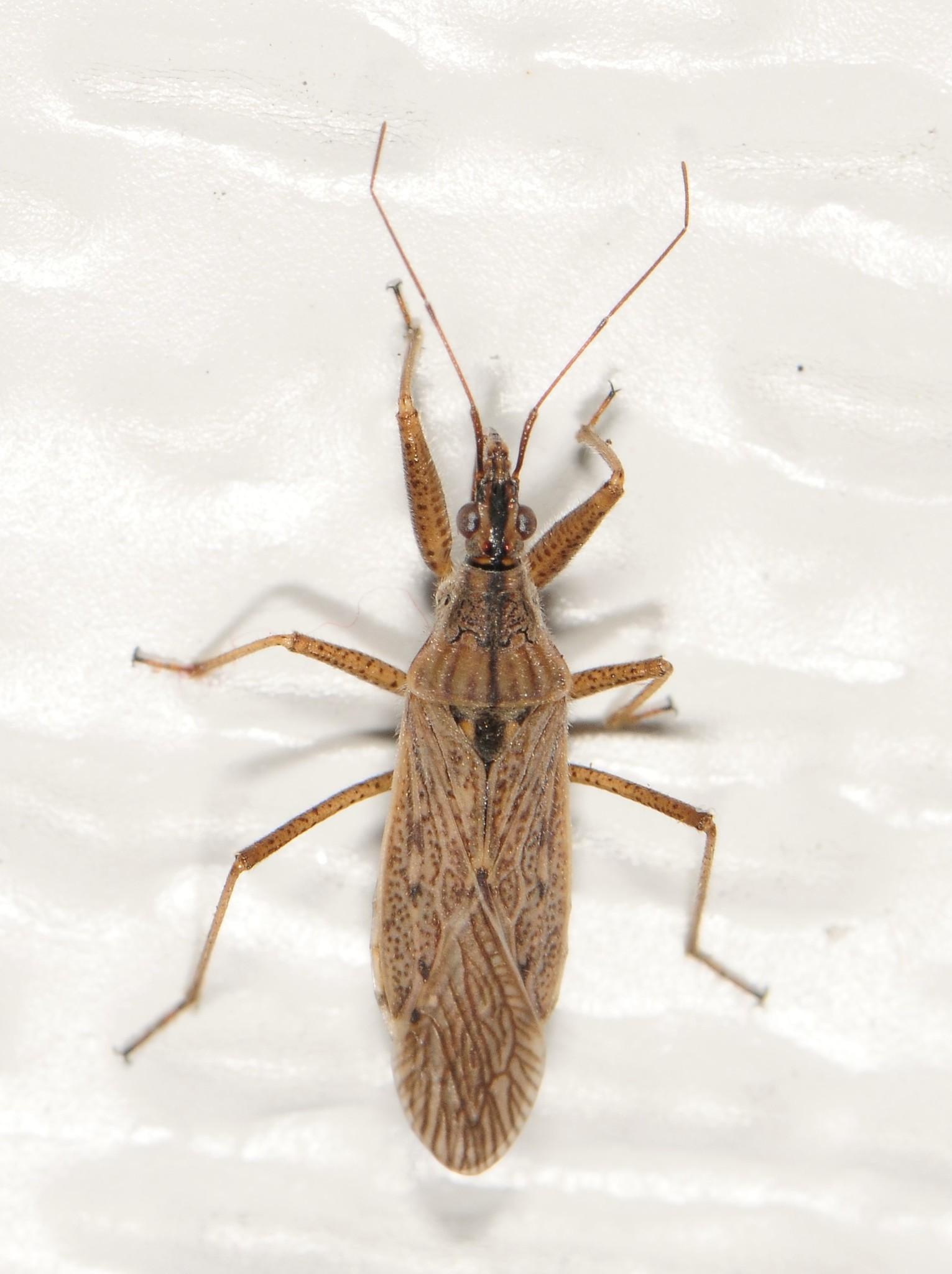 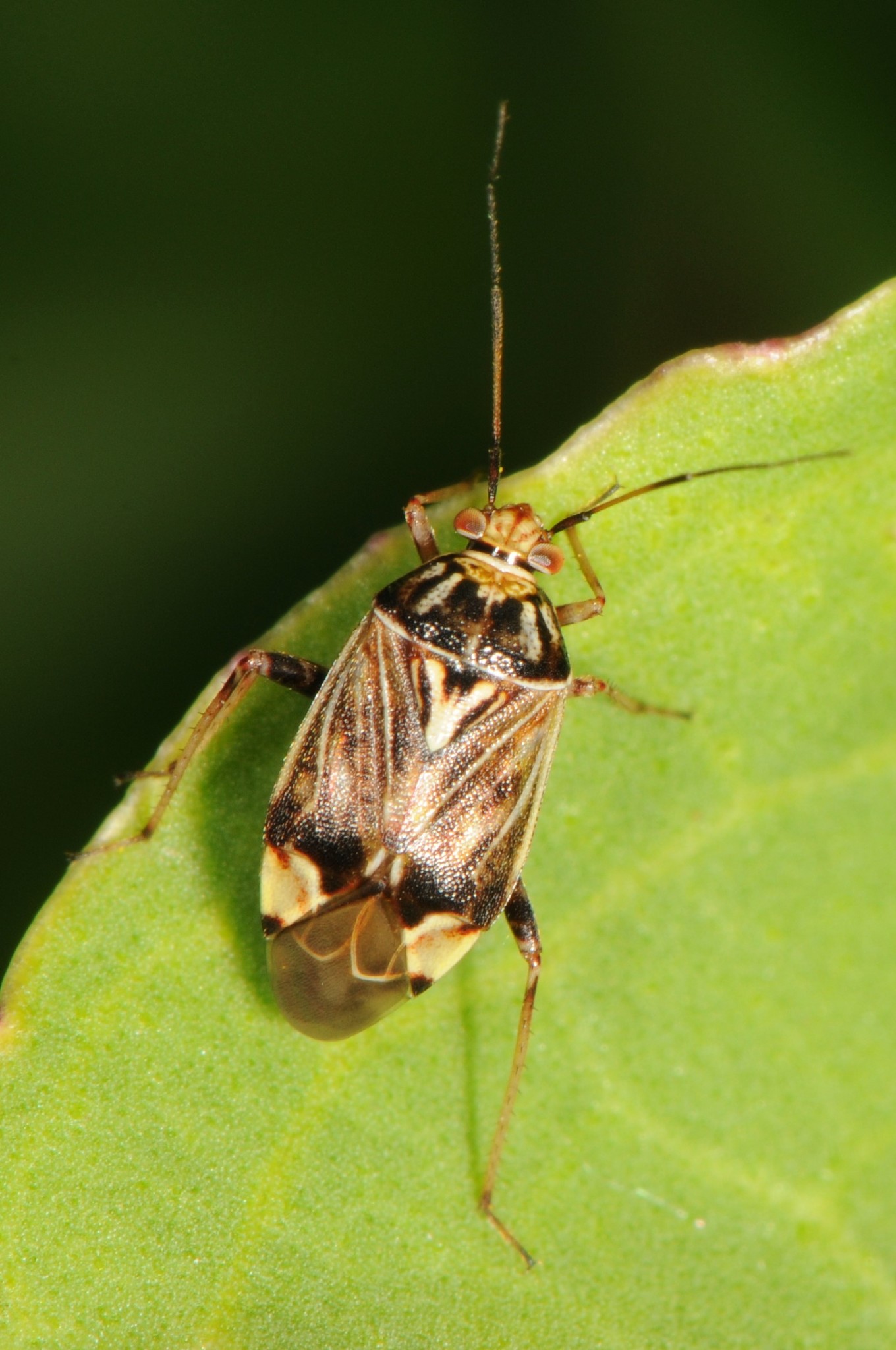 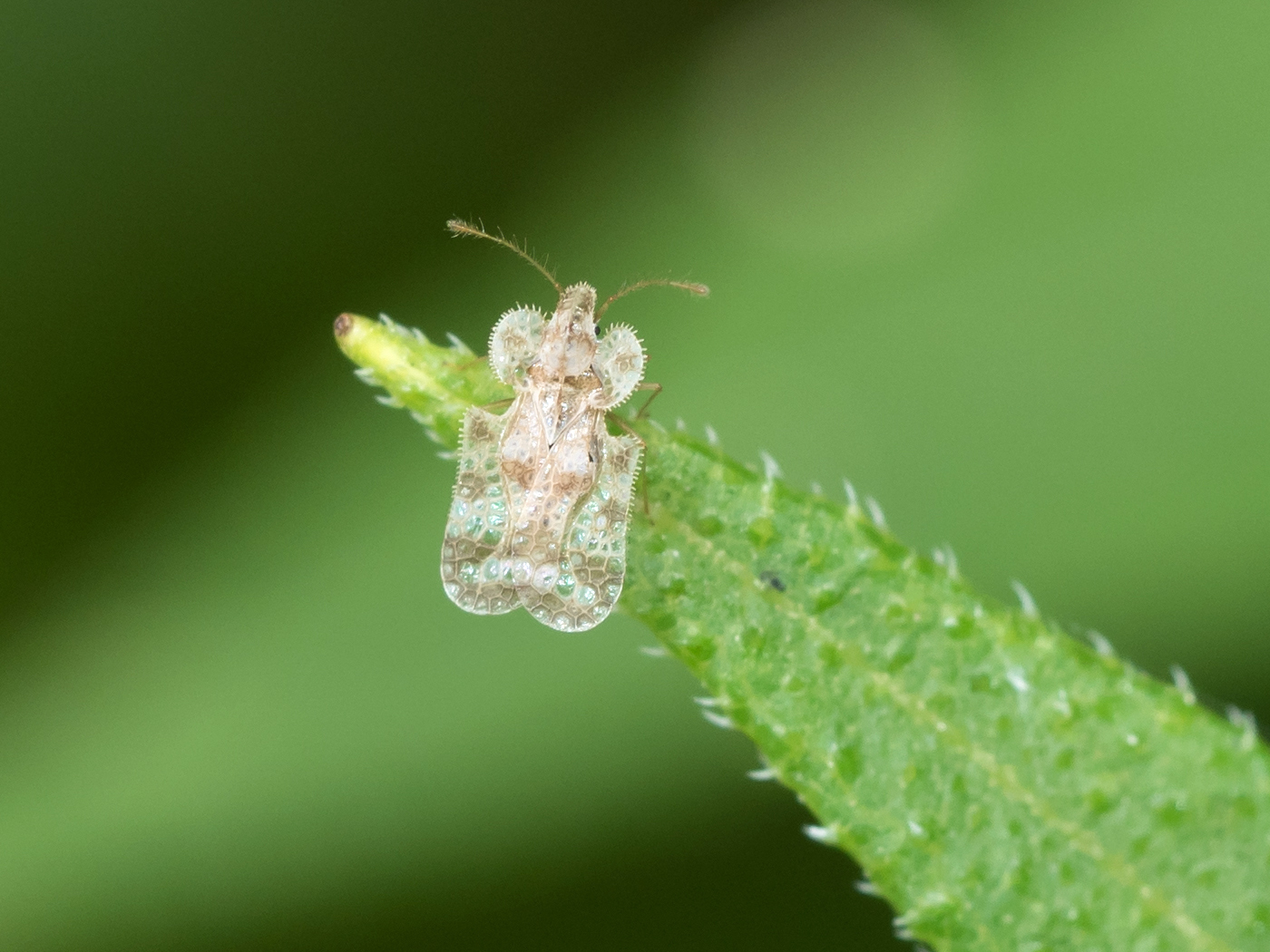 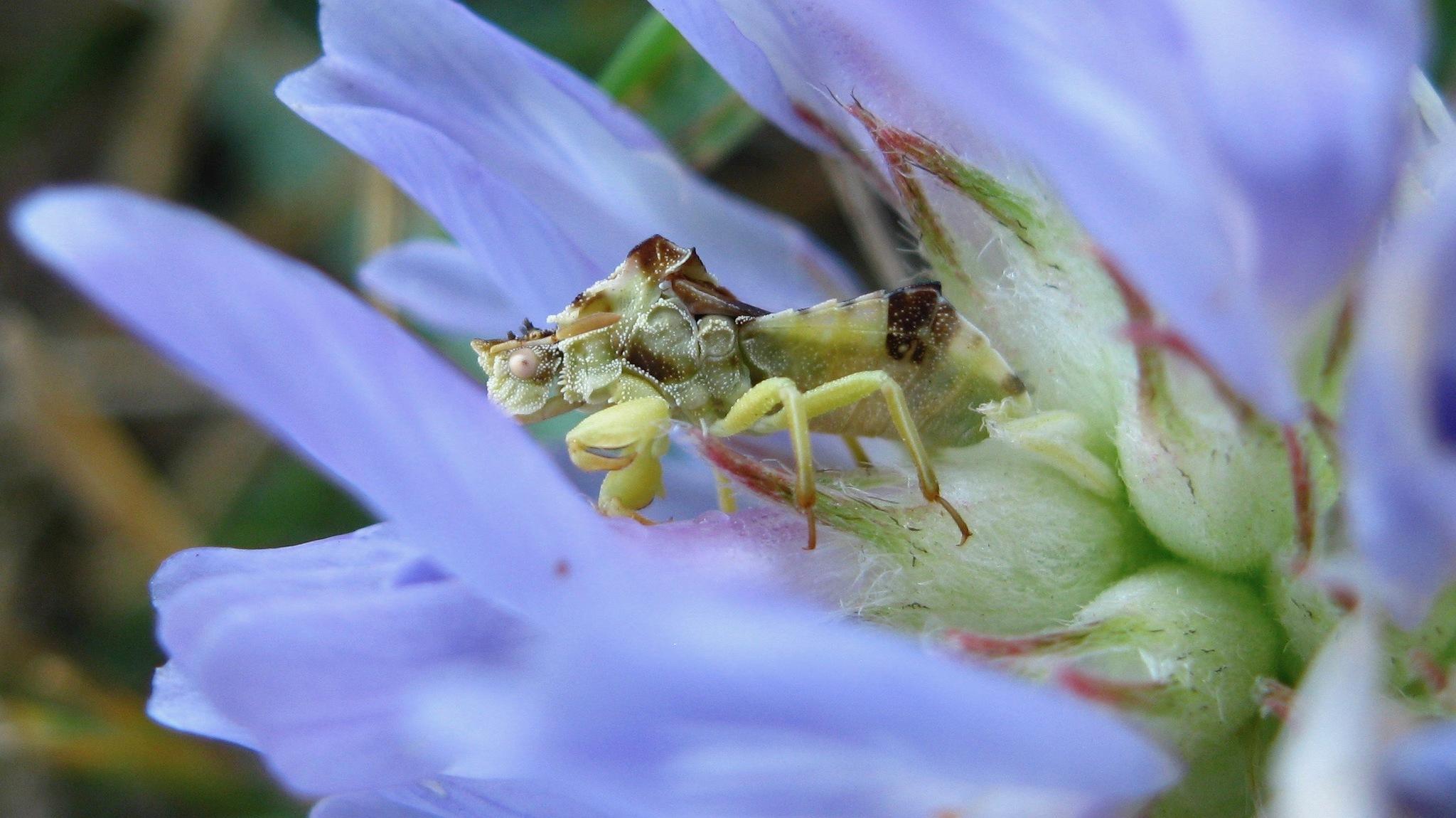 Cimicidae
(bed bugs)
Anthocoridae
(minute pirate bugs)
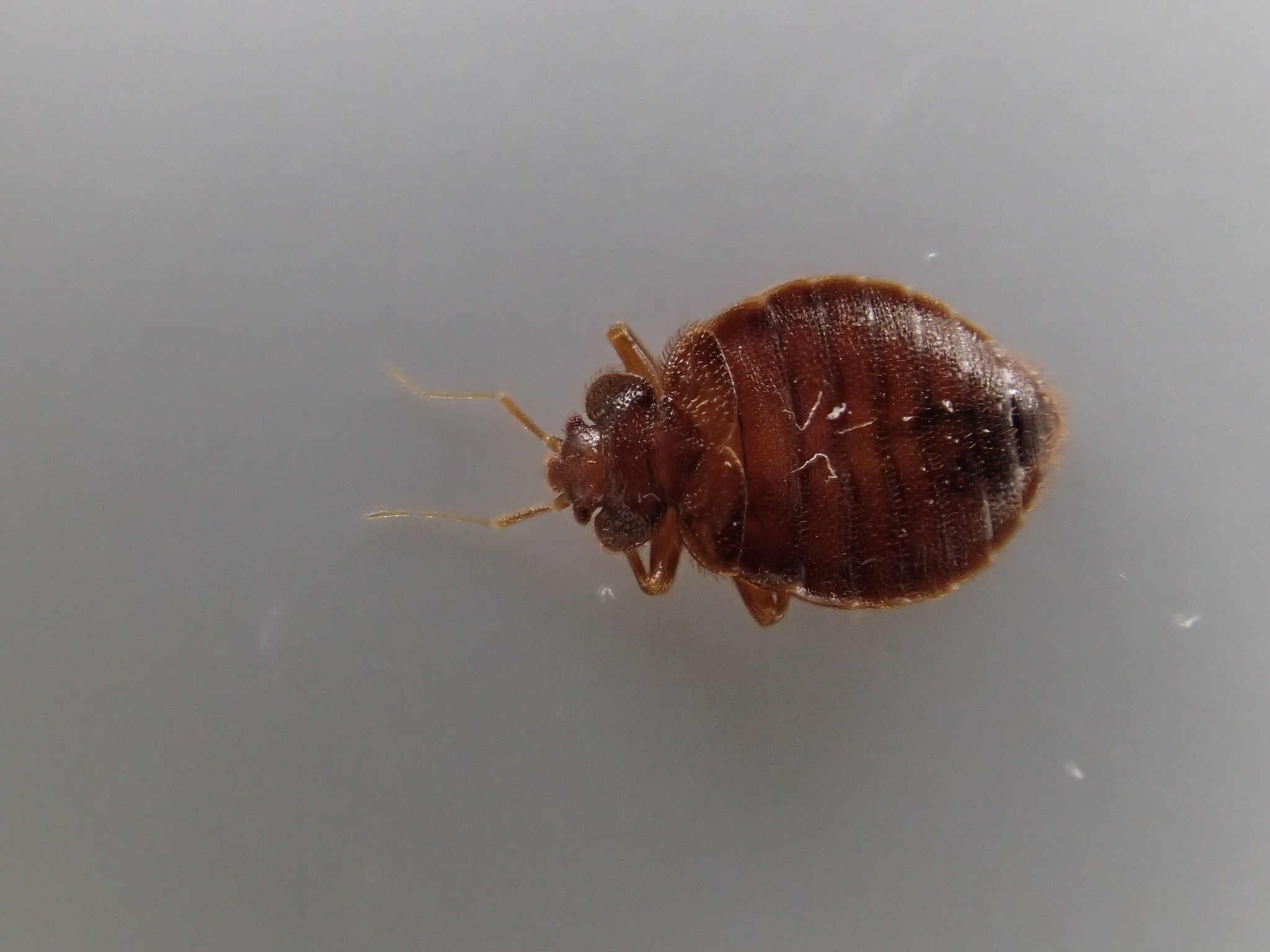 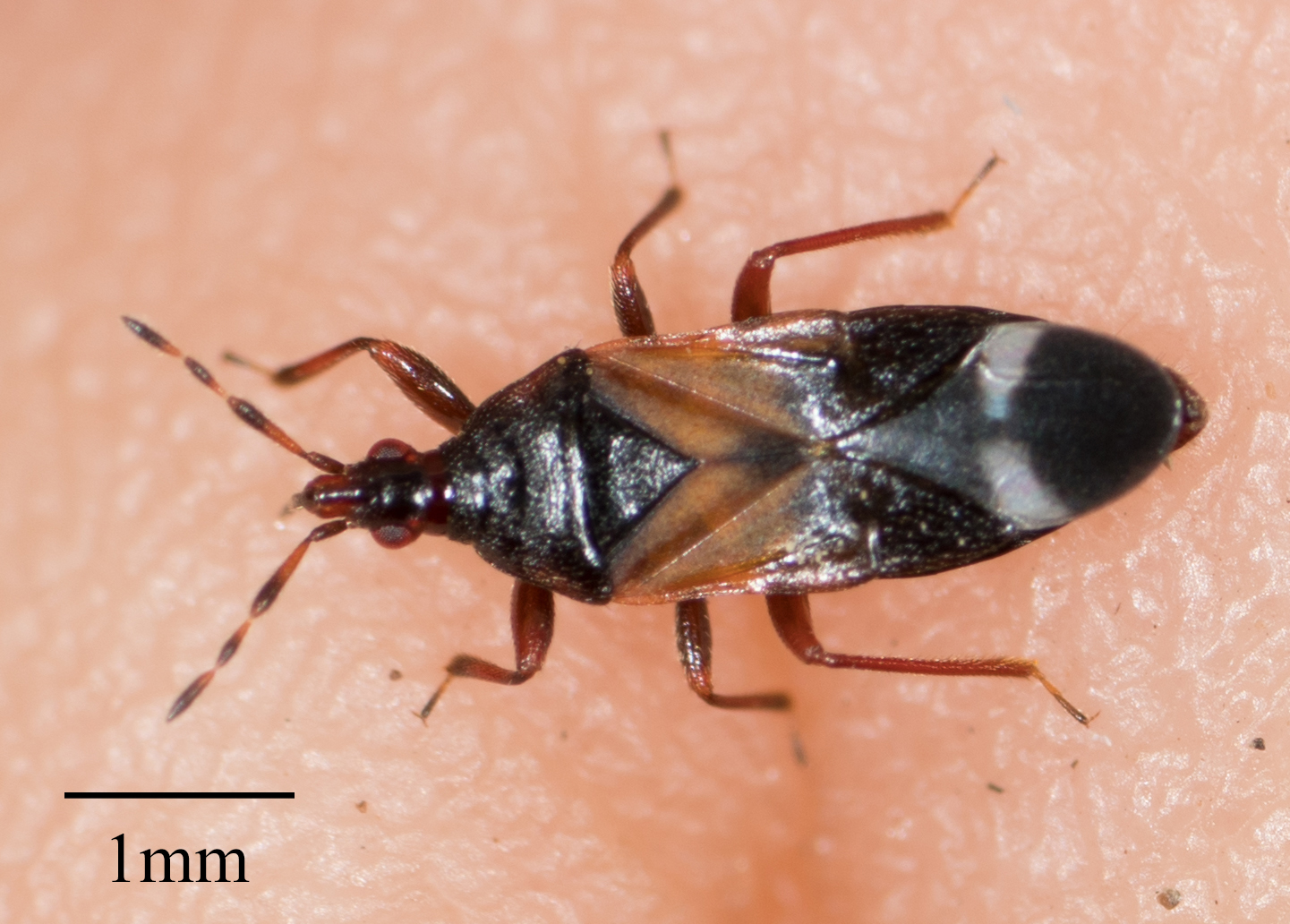 “Photo 2987524” by Jason Michael Crockwell is licensed under CC BY-NC-ND 4.0 / original cropped and rotated
“Photo 6171466” by Eric Knopf is licensed under CC BY-NC 4.0 / original cropped
“Photo 9402994” by Jesse Rorabaugh is licensed under CCO 1.0 / original cropped
“Photo 39724701” by patrickbarks is licensed under CC BY-NC 4.0 / original cropped
“Photo 9060138” by Ashley M Bradford is licensed under CC BY-NC 4.0 / original cropped and rotated
“Photo 11211889” by Jason Michael Crockwell is licensed under CC BY-NC-ND 4.0 / original cropped and rotated
5
[Speaker Notes: Anthocoridae: 020 CC0 1.0 Jesse Rorabaugh iNaturalist 7273320
https://inaturalist.ca/photos/9402994
 
Cimicidae: 145 CC-BY-NC 4.0 Eric Knopf iNaturalist 5038473 (rotated 90º CW)
https://inaturalist.ca/photos/6171466
 
Miridae: 100 CC-BY-NC-ND 4.0 James Michael Crockwell iNaturalist 2658059
https://inaturalist.ca/photos/2987524
 
Nabidae: 129 CC-BY-NC-ND 4.0 James Michael Crockwell iNaturalist 8421336
https://inaturalist.ca/photos/11211889
 
Reduviidae: 138 CC-BY-NC 4.0 patrickbarks iNaturalist 25633632 (rotated 90º CW)
https://inaturalist.ca/photos/39724701
 
Tingidae: 102 CC-BY-NC 4.0 Ashley M Bradford iNaturalist 7057844
https://inaturalist.ca/photos/9060138]
Heteroptera families you can identify with this guide – page 2
Pentatomomorpha
Acanthosomatidae
(shield bugs)
Coreidae
(leaf-footed bugs)
Geocoridae
(big-eyed bugs)
Cydnidae
(burrowing bugs)
Alydidae
(broad-headed bugs)
Aradidae
(flat bugs)
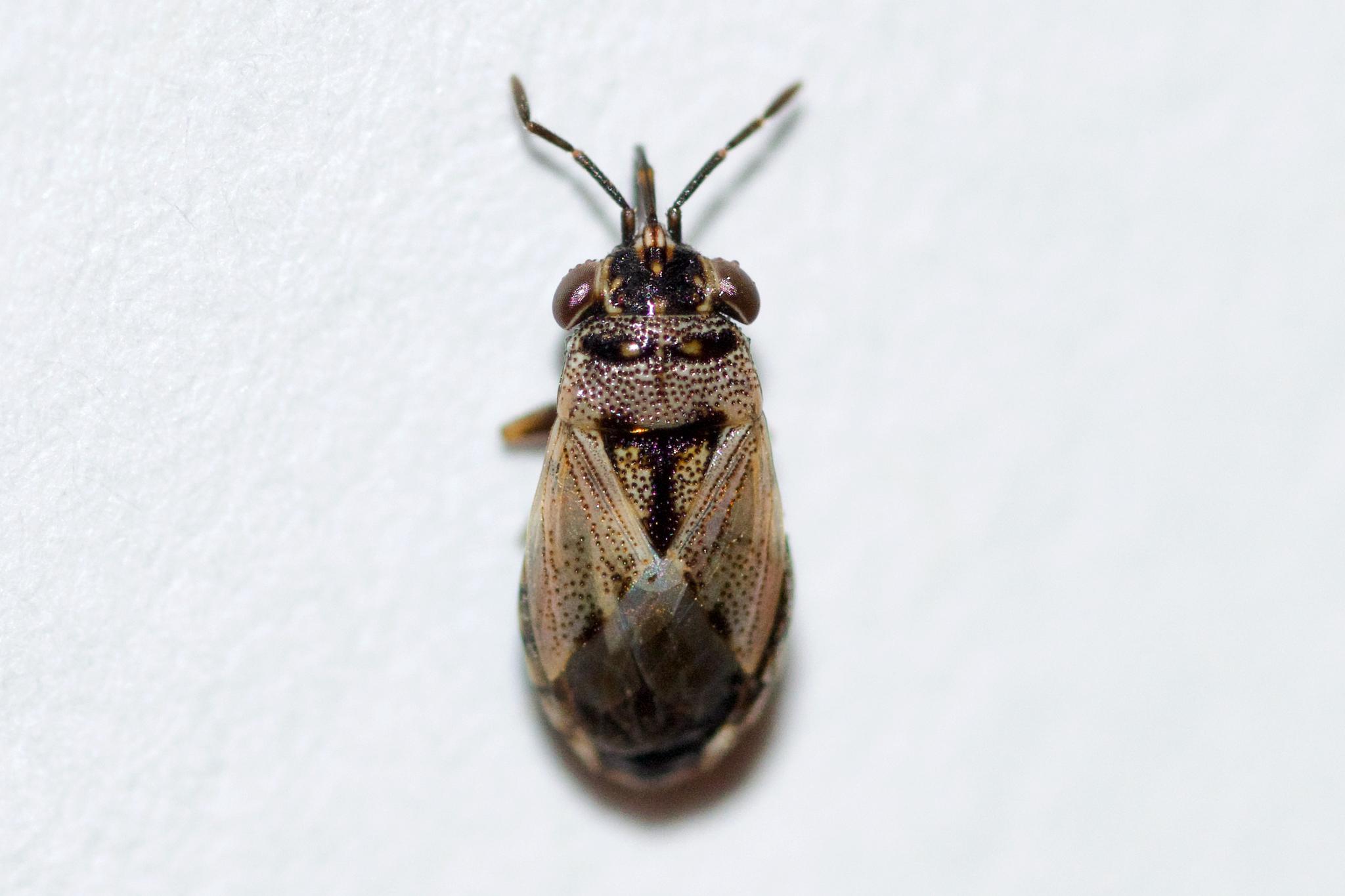 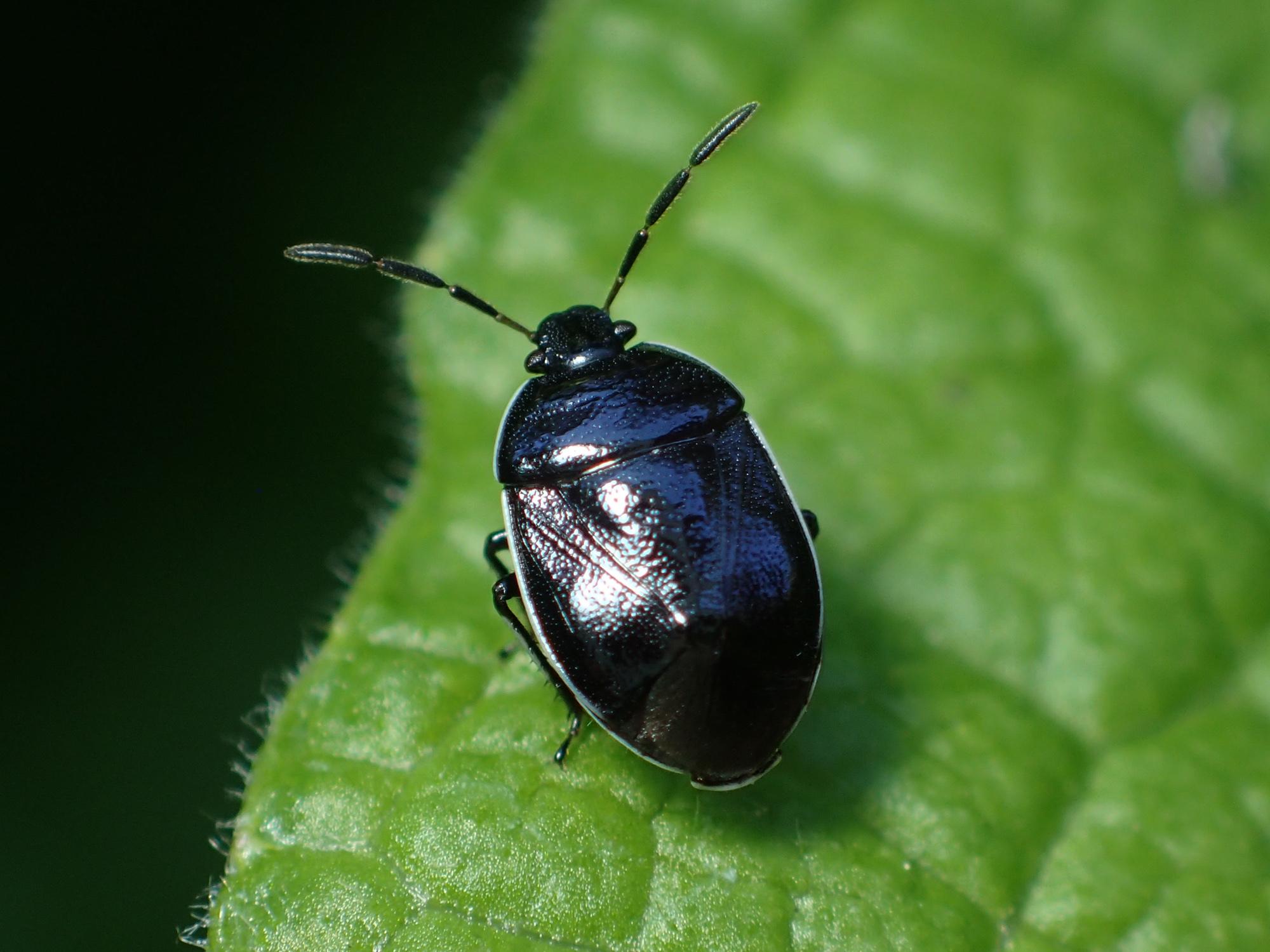 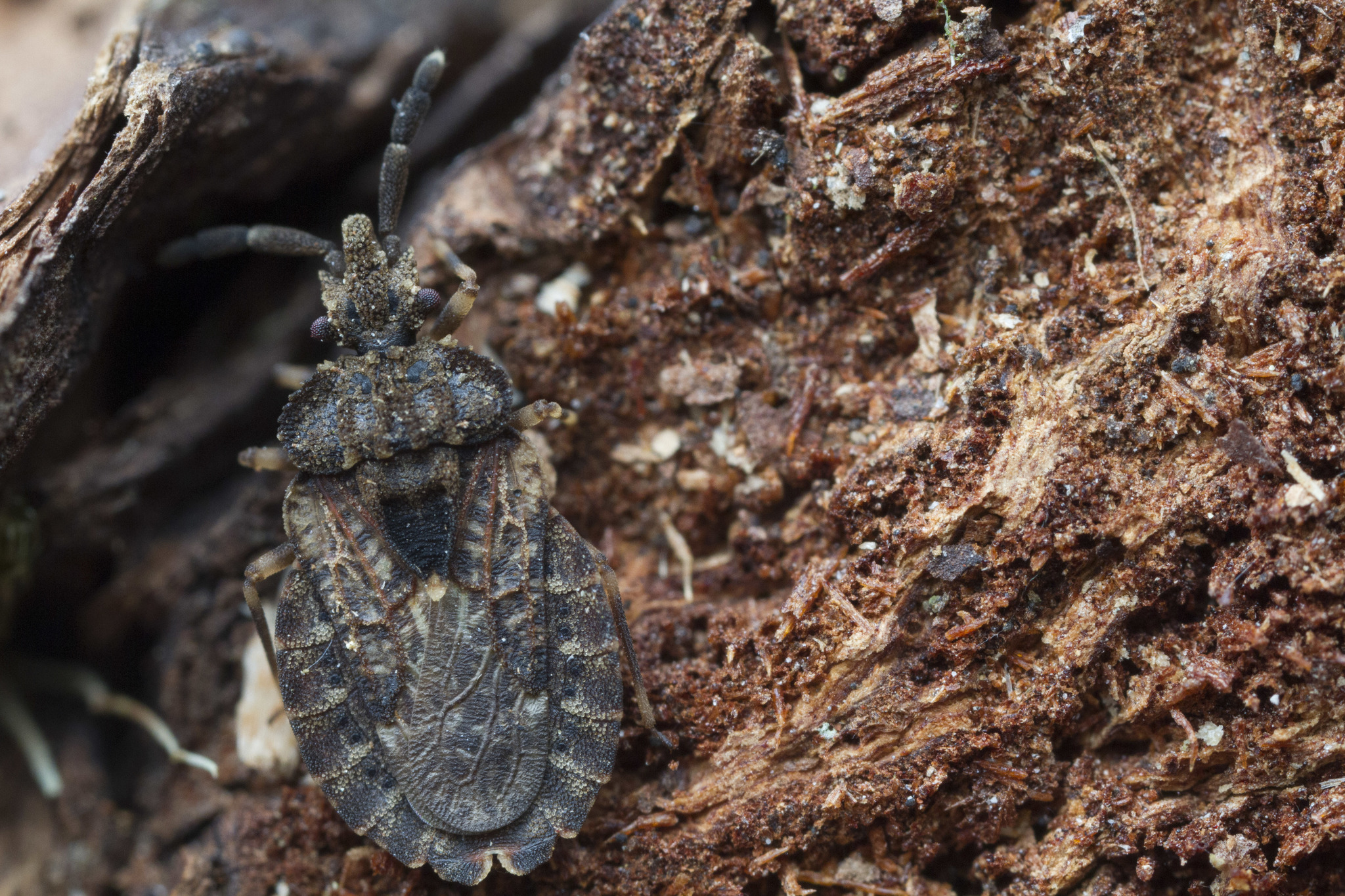 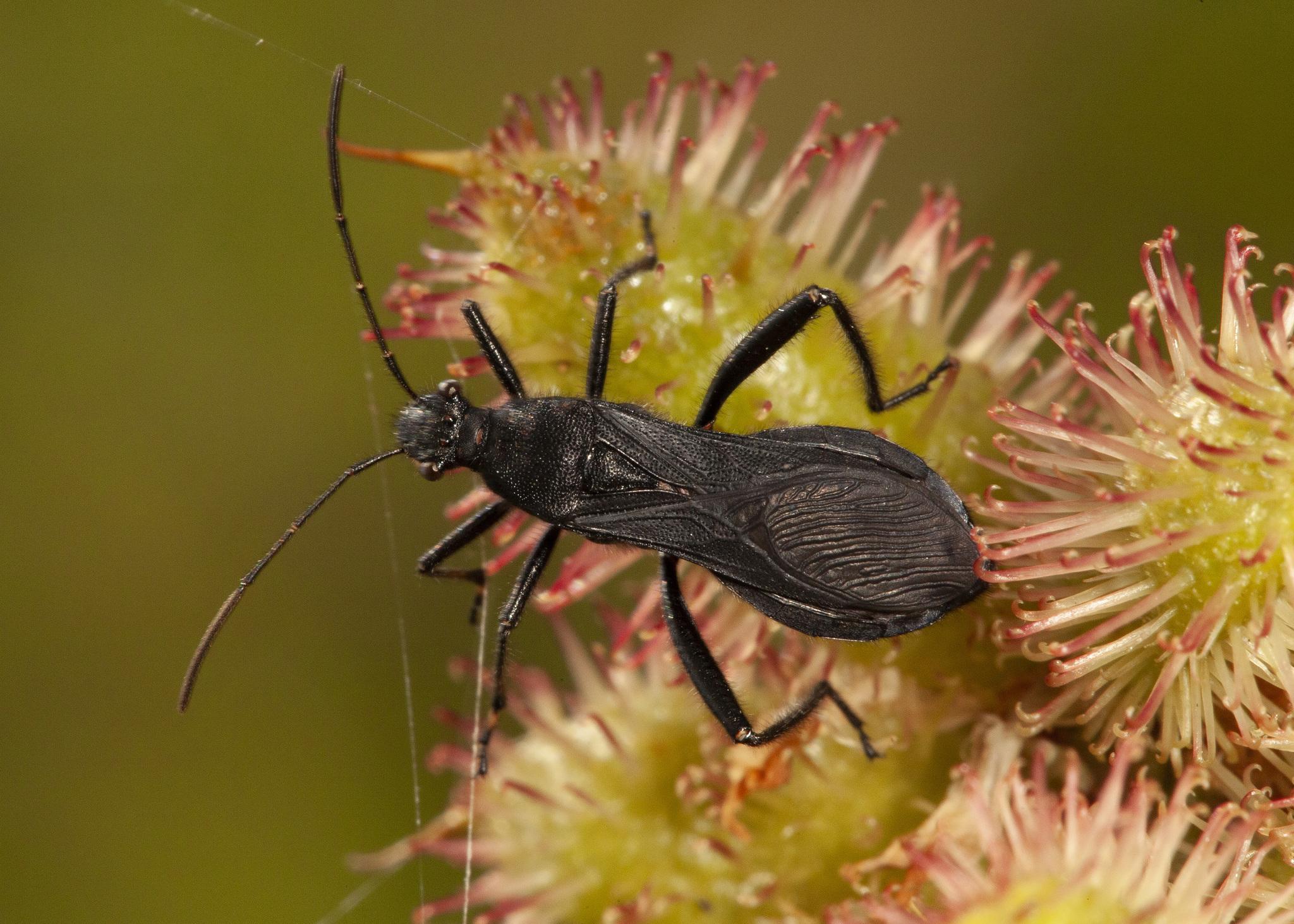 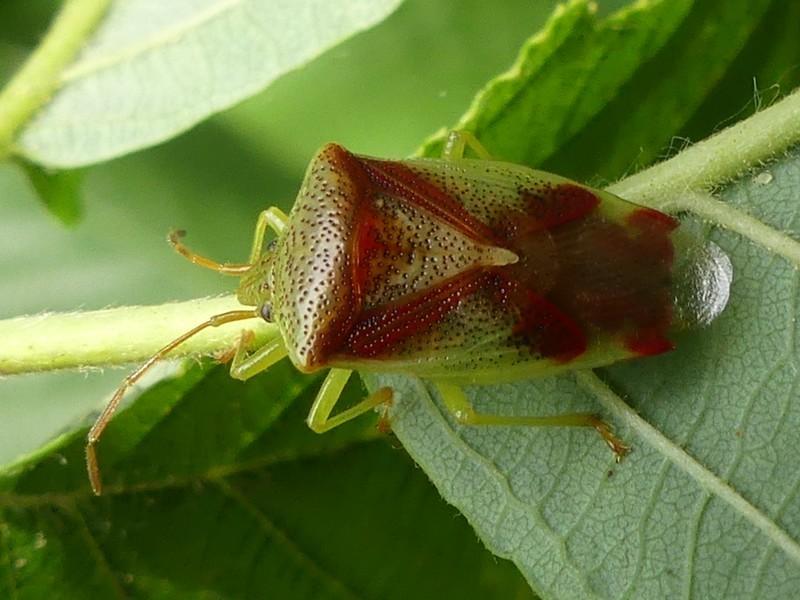 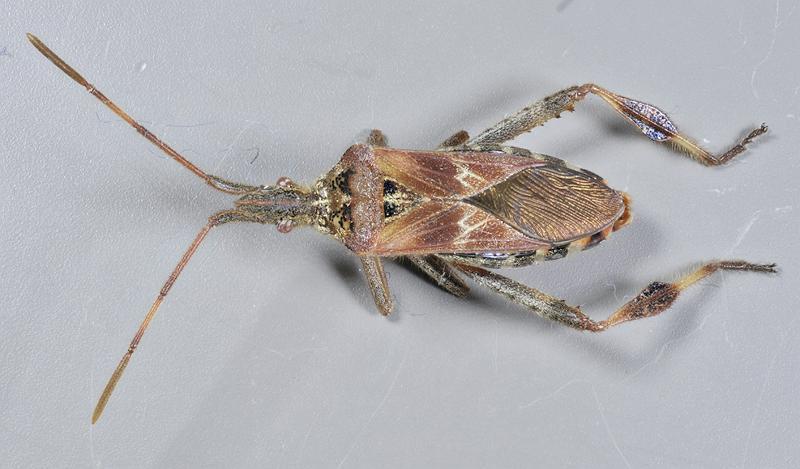 “Photo 8791115” by Thomas Barbin is licensed under CC BY-NC 4.0 / original cropped
“Photo 45910416” by Christian Grenier is licensed under CCO 1.0 / original cropped and rotated
“Photo 70580476” by John Sankey is licensed under CCO 1.0 / original cropped and rotated
“Photo 89179647” by Owen Strickland is licensed under CC BY-NC 4.0 / original cropped
“Photo 74335207” by Karl Kroeker is licensed under CC BY-NC 4.0 / original cropped and rotated
“Photo 42858328” by Zygy is licensed under CCO 1.0 / original cropped
Rhopalidae
(scentless plant bugs)
Pentatomidae
(stink bugs)
Scutelleridae
(jewel bugs)
Rhyparochromidae
(dirt-colored seed bugs)
Lygaeidae
(seed bugs)
Thyreocoridae
(ebony bugs)
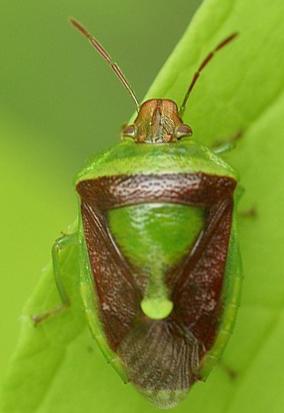 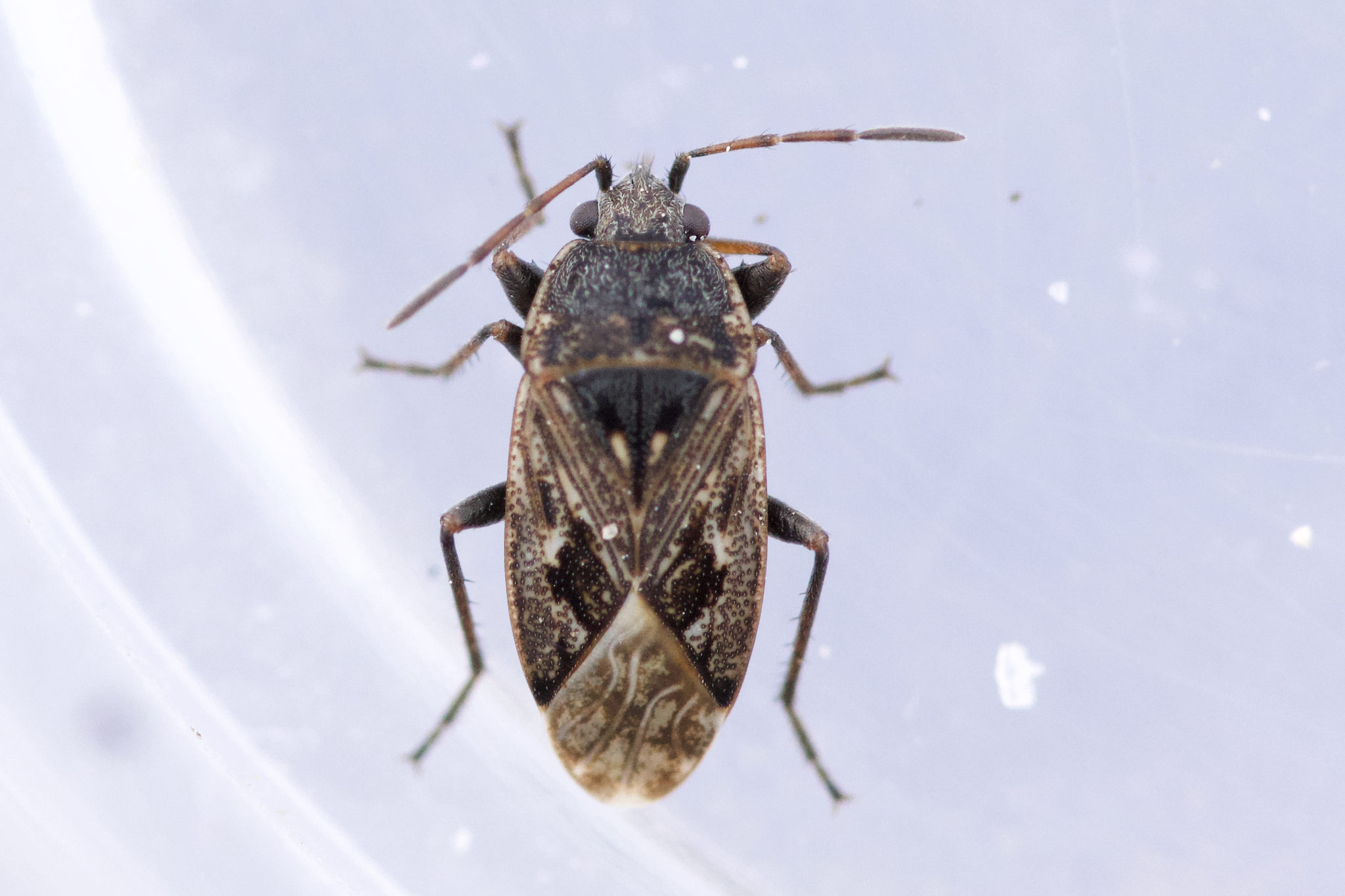 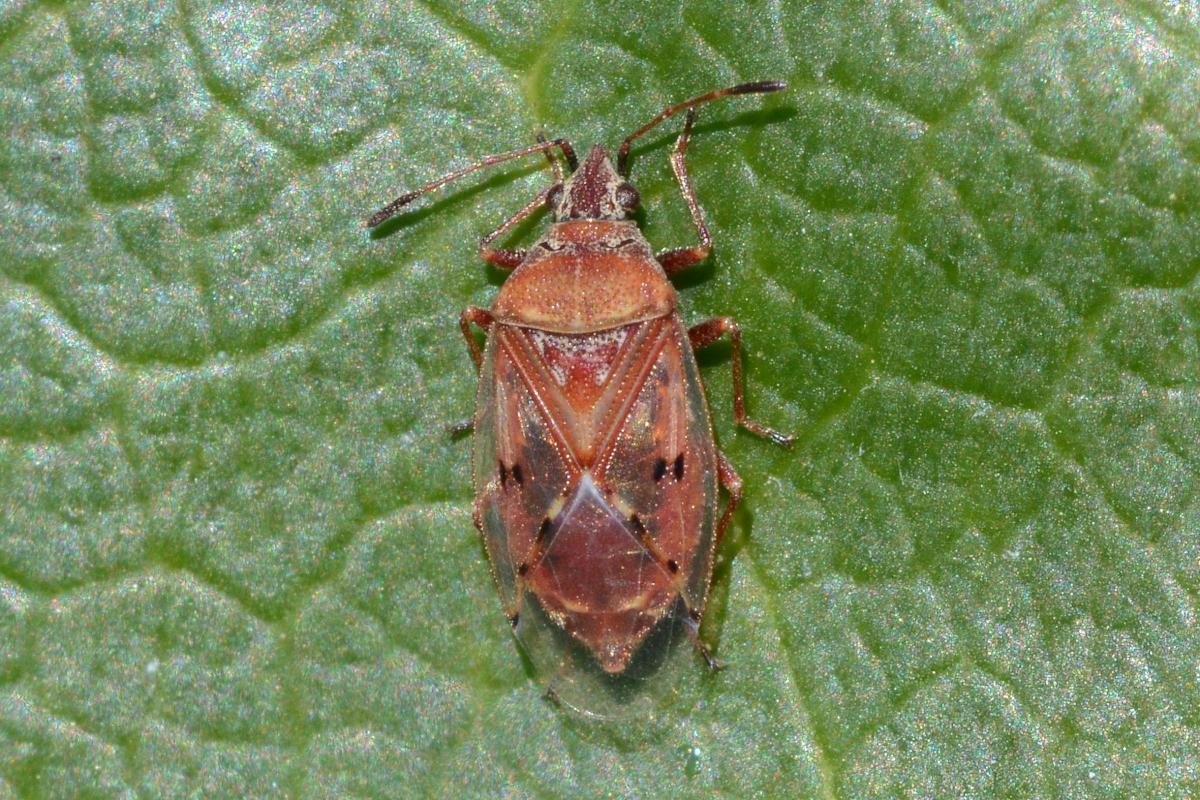 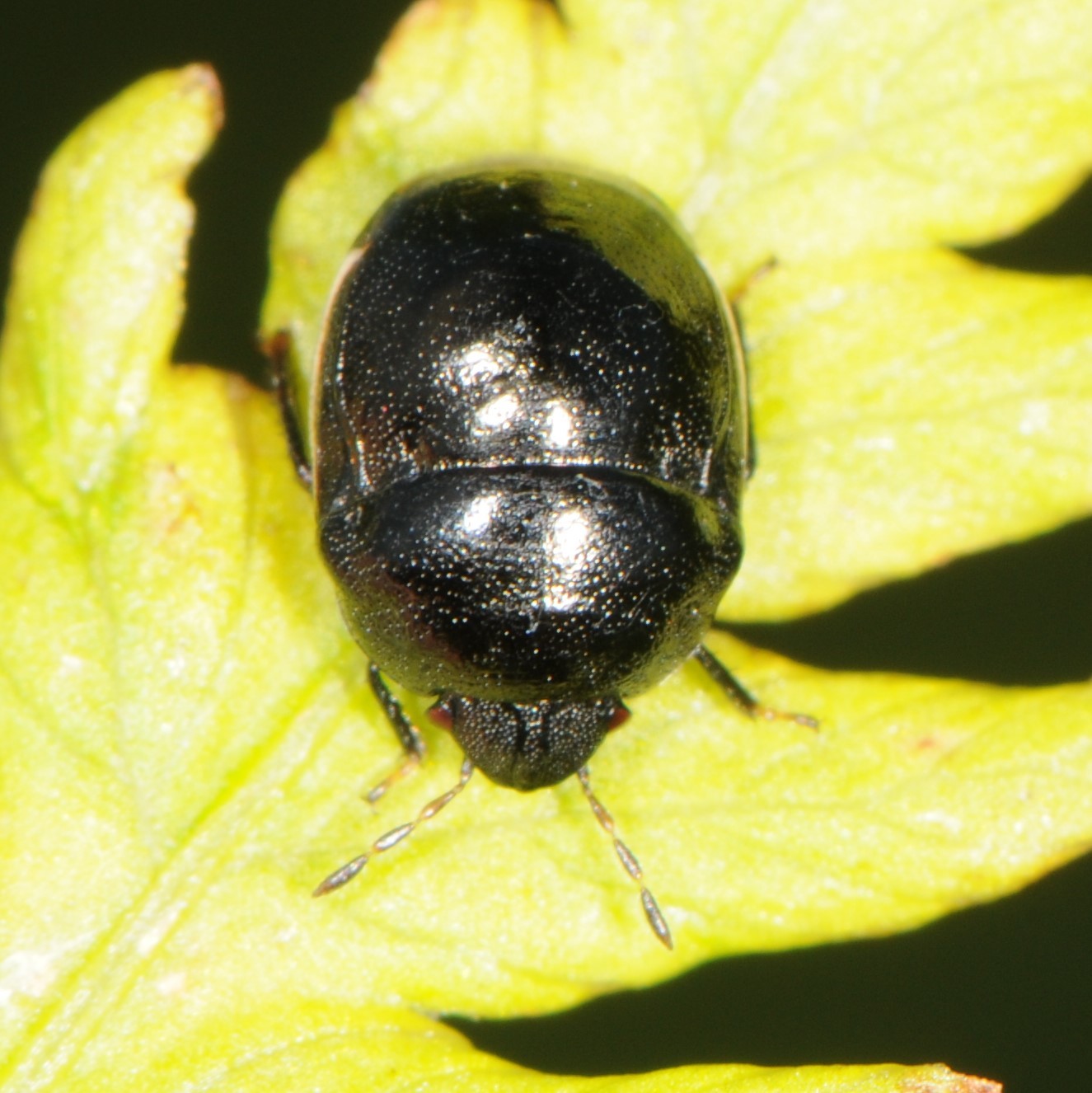 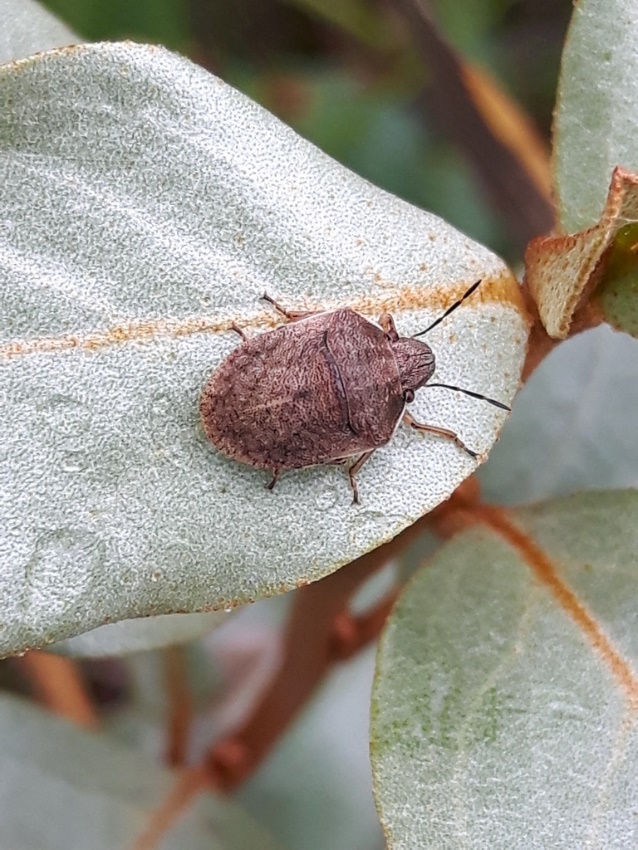 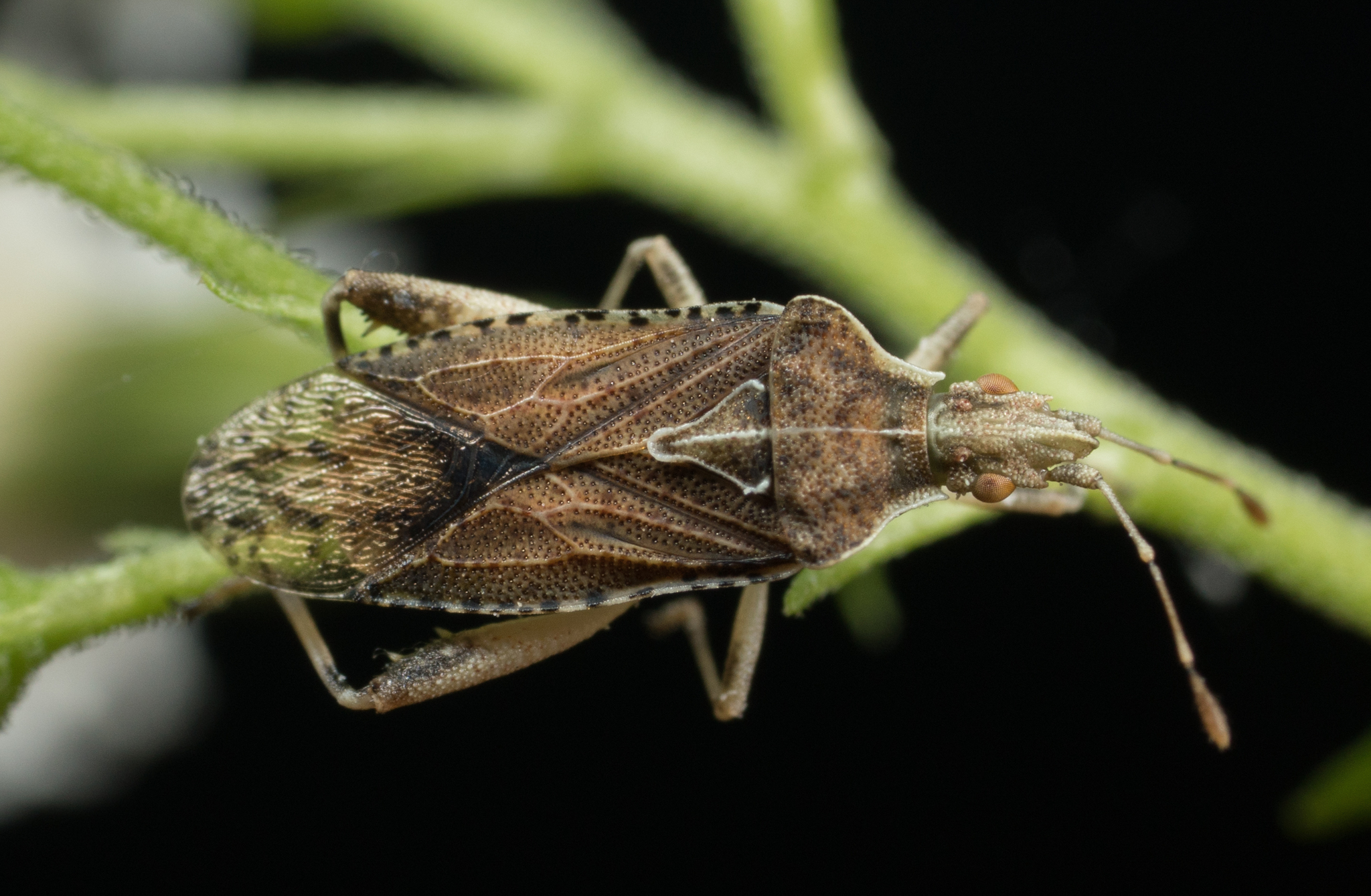 “Photo 35692234” by Bob McDougall is licensed under CC BY-NC 4.0 / original cropped
“Photo 50356822” by Joseph Langlois is licensed under CC BY-NC 4.0 / original cropped and rotated
“Photo 55232320” by Christian Grenier is licensed under CCO 1.0 / original cropped and rotated
“Photo 66077097” by Owen Strickland is licensed under CC BY-NC 4.0 / original cropped
“Photo 4995899” by Jesse Rorabaugh is licensed under CCO 1.0 / original cropped and rotated
“Photo 3024865” by Jason Michael Crockwell is licensed under CC BY-NC-ND 4.0 / original cropped and rotated
6
[Speaker Notes: Acanthosomatidae: 005 CC0 1.0 Christian Grenier iNaturalist 29417323 (rotated 90º CW)
https://inaturalist.ca/photos/45910416
 
Alydidae: 154 CC-BY-NC 4.0 Karl Kroeker iNaturalist 46884307 (rotated 90º CW)
https://inaturalist.ca/photos/74335207
 
Aradidae: 150 CC-BY-NC 4.0 Thomas Barbin iNaturalist 6891005
https://inaturalist.ca/photos/8791115
 
Coreidae: 017 CC0 1.0 John Sankey iNaturalist 44517153 (rotated 90º CW)
https://inaturalist.ca/photos/70580476
 
Cydnidae: 018 CC0 1.0 Zygy iNaturalist 27539116
https://inaturalist.ca/photos/42858328
 
Geocoridae: 156 CC-BY-NC 4.0 Owen Strickland iNaturalist 55983711
https://inaturalist.ca/photos/89179647
 
Lygaeidae: 113 CC-BY-NC 4.0 Bob McDougall iNaturalist 23027634
https://inaturalist.ca/photos/35692234
 
Pentatomidae: 032 CC0 1.0 Christian Grenier iNaturalist 35042837 (rotated 90° CCW)
https://inaturalist.ca/photos/55232320
 
Rhopalidae: 041 CC0 1.0 Jesse Rorabaugh iNaturalist 4193732 (rotated 90° CCW)
https://inaturalist.ca/photos/4995899

Rhyparochromidae: 161 CC_BY-NC 4.0 Owen Strickland iNaturalist 41651767
https://inaturalist.ca/photos/66077097
 
Scutelleridae: 133 CC-BY-NC 4.0 Joseph Langlois iNaturalist 32126206 (rotated 90° CCW)
https://inaturalist.ca/photos/50356822
 
Thyreocoridae: 122 CC-BY-NC-ND 4.0 James Michael Crockwell iNaturalist 2689602 (rotated 180°)
https://inaturalist.ca/photos/3024865]
Hemiptera: Homoptera vs. Heteroptera
Homoptera

beak arises further back on head
forewings: uniform texture; held tent-like over abdomen
forewing tips do not, or only barely, overlap
Heteroptera

beak arises from front of head
forewings: thickened anteriorly and membranous posteriorly; held flat over abdomen
forewing tips overlap

proceed to page 15
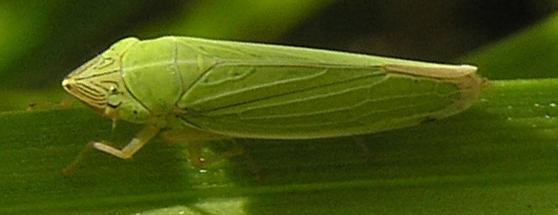 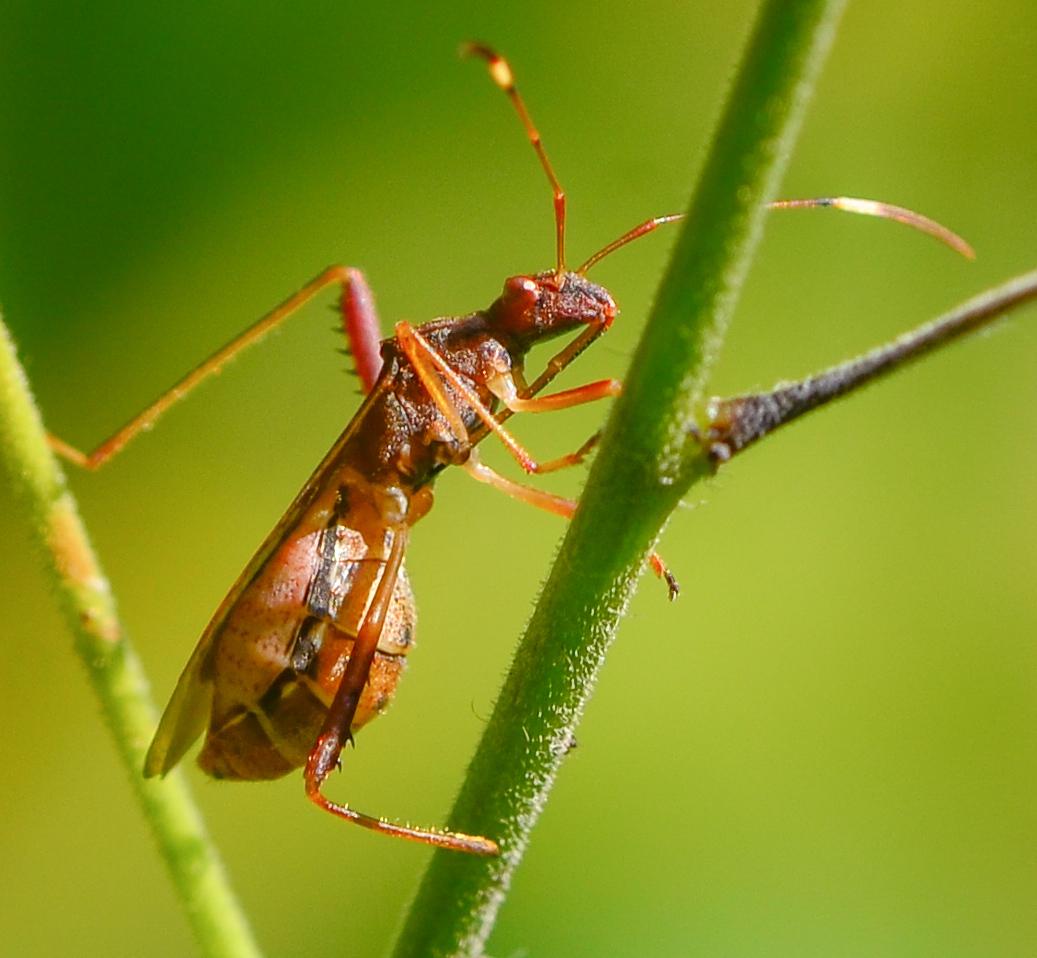 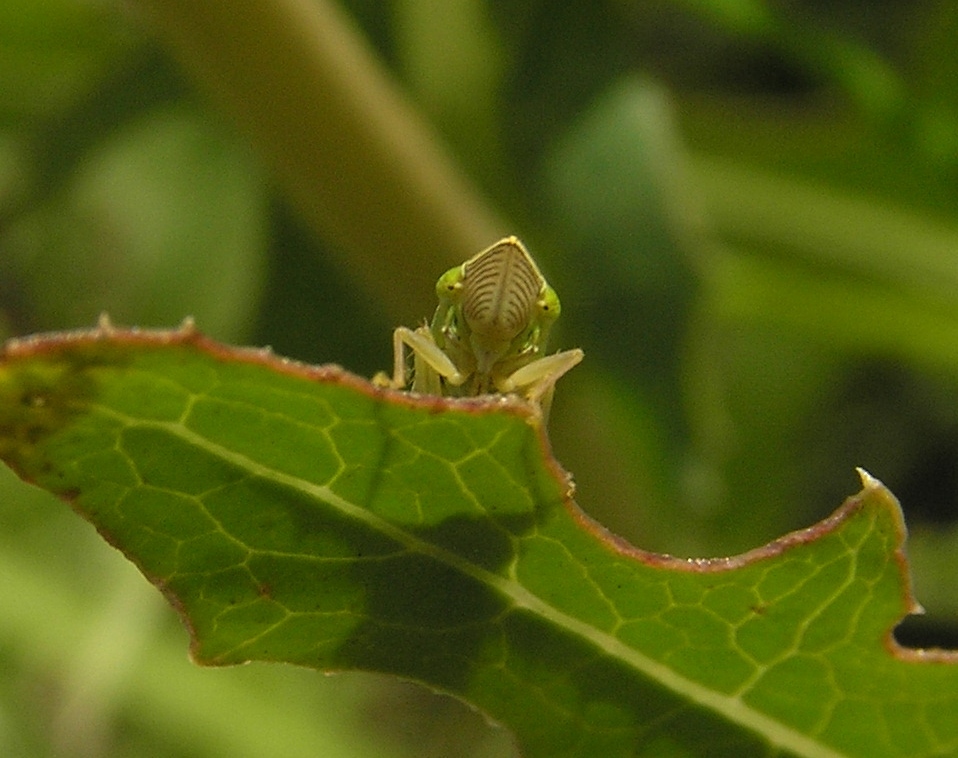 “Photo 5487173” by James Bailey is licensed under CC BY-NC 4.0 / original cropped and rotated
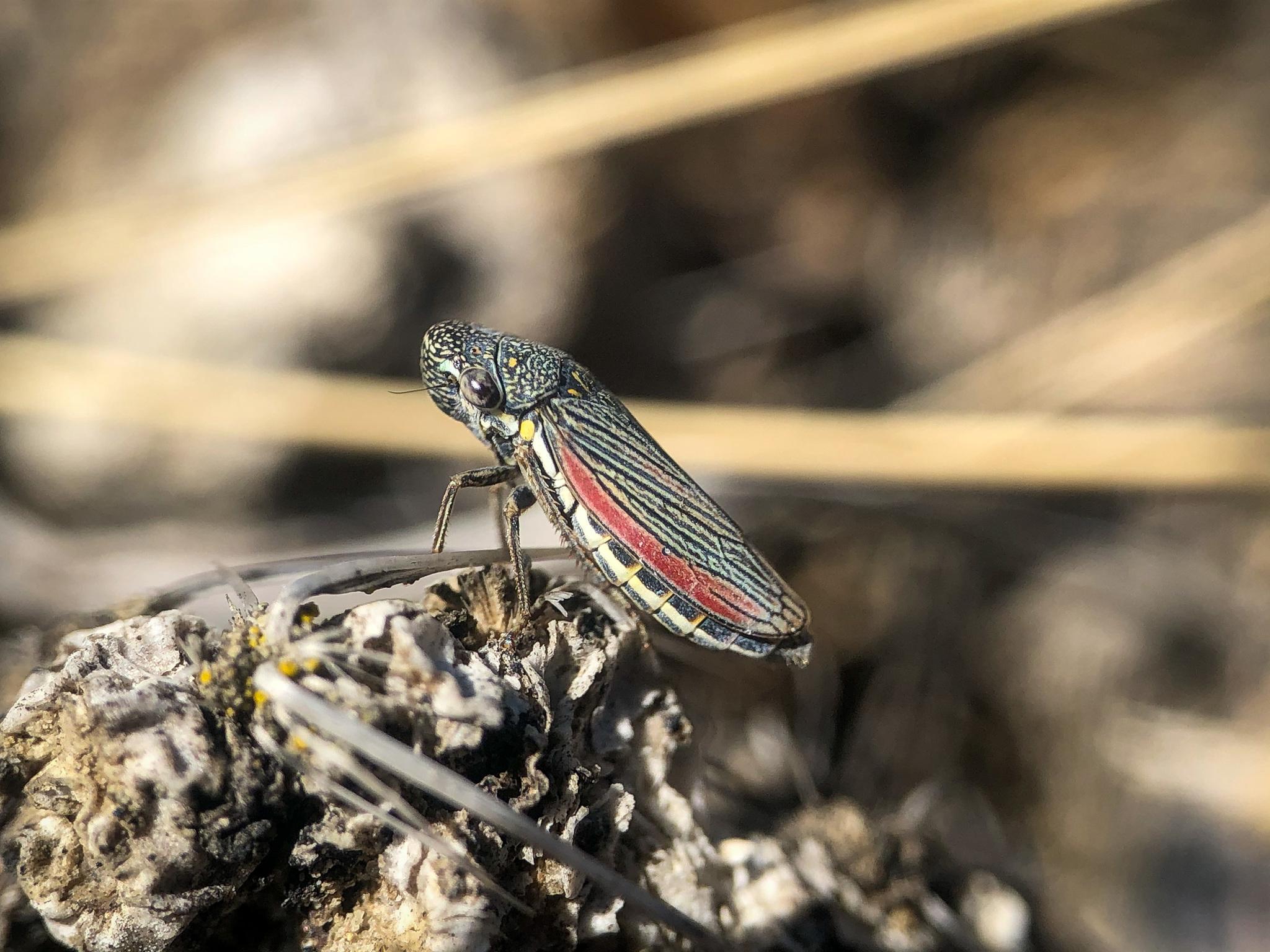 “Photo 5487171” by James Bailey is licensed under CC BY-NC 4.0 / original cropped
Sternorrhyncha
antennae long, segmented
1- or 2-segmented tarsi

proceed to page 13
Auchenorrhyncha
antennae short, hair-like
3-segmented tarsi

proceed to next page
“Photo 13469307” by amoorehouse is licensed under CC BY-NC 4.0 / original cropped
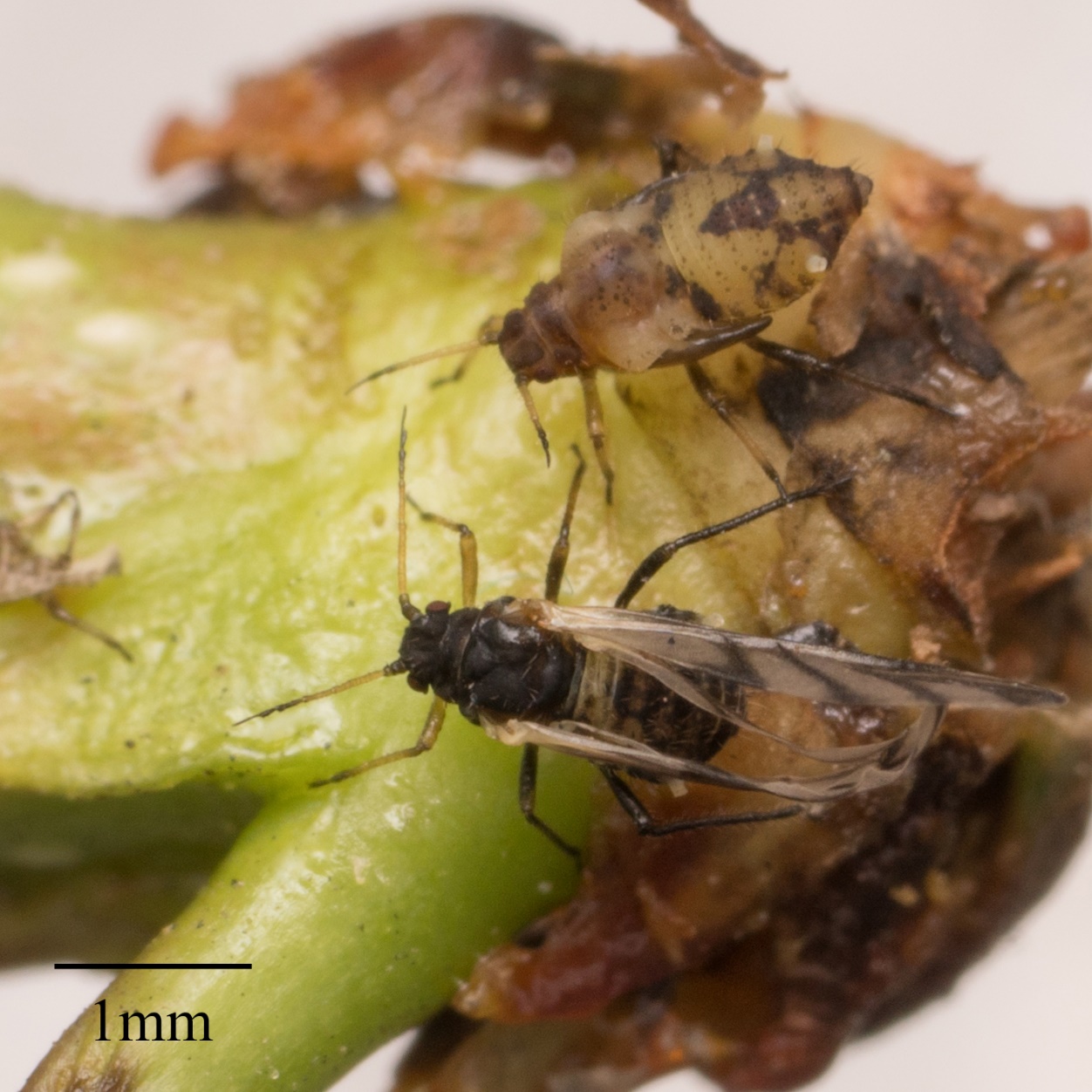 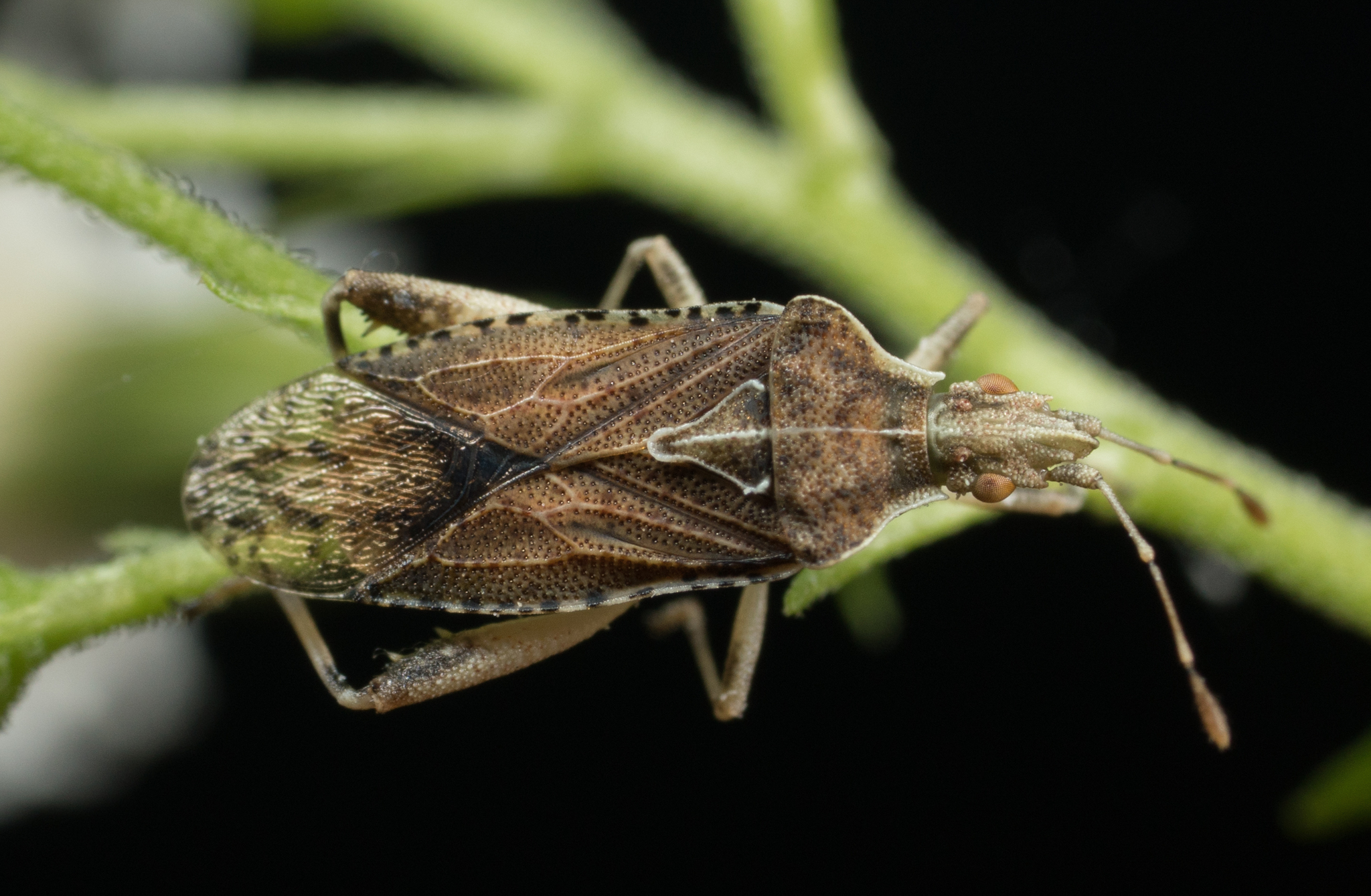 7
“Photo 68103004” by Jason Headley is licensed under CC BY-NC 4.0 / original cropped
“Photo18866702” by Jesse Rorabaugh is licensed under CCO 1.0 / original cropped and rotated
“Photo 4995899” by Jesse Rorabaugh is licensed under CCO 1.0 / original cropped
[Speaker Notes: Homoptera left: 063 CC-BY-NC 4.0 James Bailey iNaturalist 4529939 (rotated 90° CCW)
https://inaturalist.ca/photos/5487173
 
Homoptera right: 070 CC-BY-NC 4.0 James Bailey iNaturalist 4529939
https://inaturalist.ca/photos/5487171

Auchenorrhyncha: 064 CC-BY-NC 4.0 Jason Headley iNaturalist 42894925
https://inaturalist.ca/photos/68103004
 
Sternorrhyncha: 090 CC0 Jesse Rorabaugh iNaturalist 12975240 (rotated 90° CW)
https://inaturalist.ca/photos/18866702
 
Heteroptera: top 159 CC-BY-NC 4.0 amoorehouse iNaturalist 9835680
https://inaturalist.ca/photos/13469307
 
Heteroptera bottom: 041 CC0 1.0 Jesse Rorabaugh iNaturalist 4193732
https://inaturalist.ca/photos/4995899]
Auchenorrhyncha: Fulgoromorpha or Cicadomorpha?
Cicadomorpha 

antennae arise in front of or between eyes
antennal pedicel small

proceed to page 10
Fulgoromorpha: Fulgoroidea (planthoppers)

antennae arise on sides of head beneath eyes
antennal pedicel round or oval with wart-like sensilla
hard to ID to family
very unlikely to collect or observe

proceed to next page
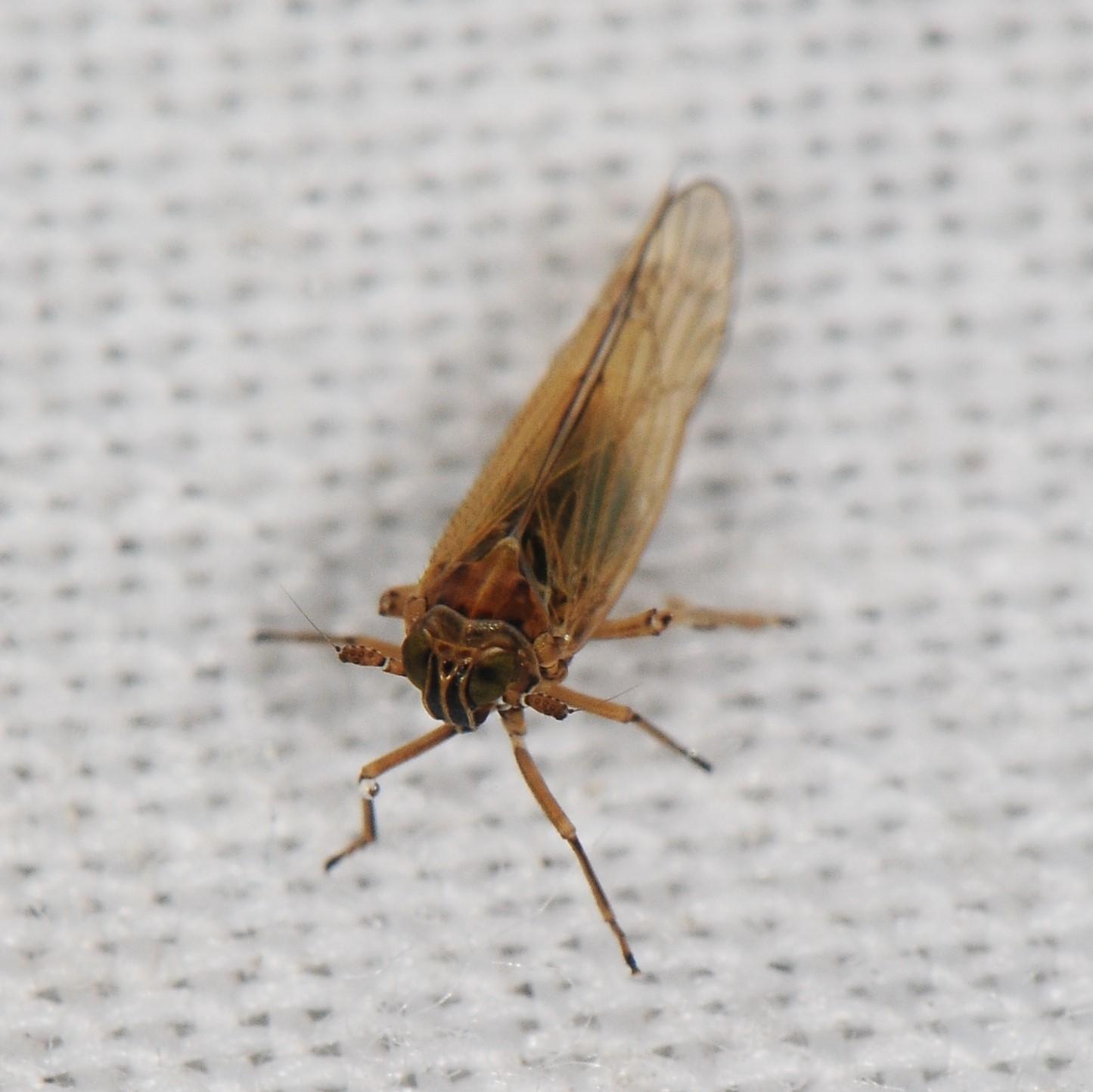 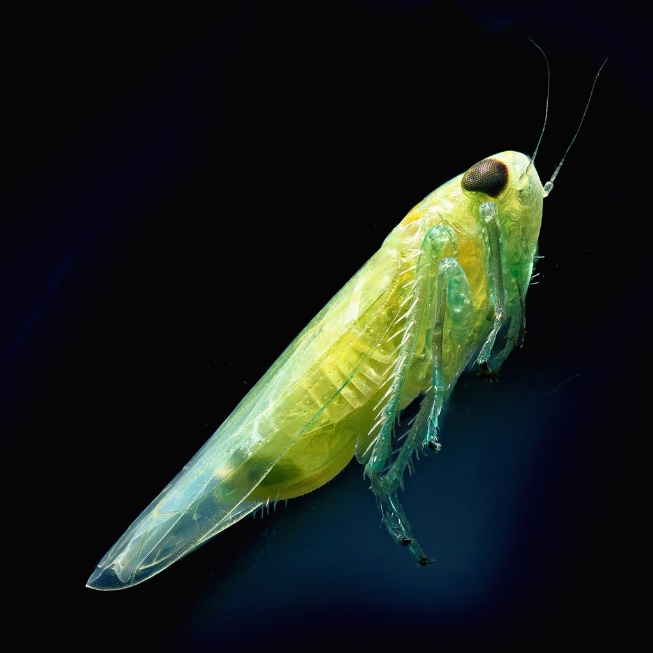 “Photo 19623811” by Jason Michael Crockwell is licensed under CC BY-NC-ND 4.0 / original cropped
“Photo 83893233” by kellyhofer is licensed under CC BY-NC 4.0 / original cropped
8
[Speaker Notes: Fulgoromorpha: 066 CC-BY-NC-ND 4.0 James Michael Crockwell iNaturalist 13384197
https://inaturalist.ca/photos/19623811
 
Cicadomorpha: 061 CC-BY-NC 4.0 kellyhofer iNaturalist 52762116
https://inaturalist.ca/photos/83893233]
Fulgoroidea (planthoppers)
Caliscelidae
Acanaloniidae
Achilidae
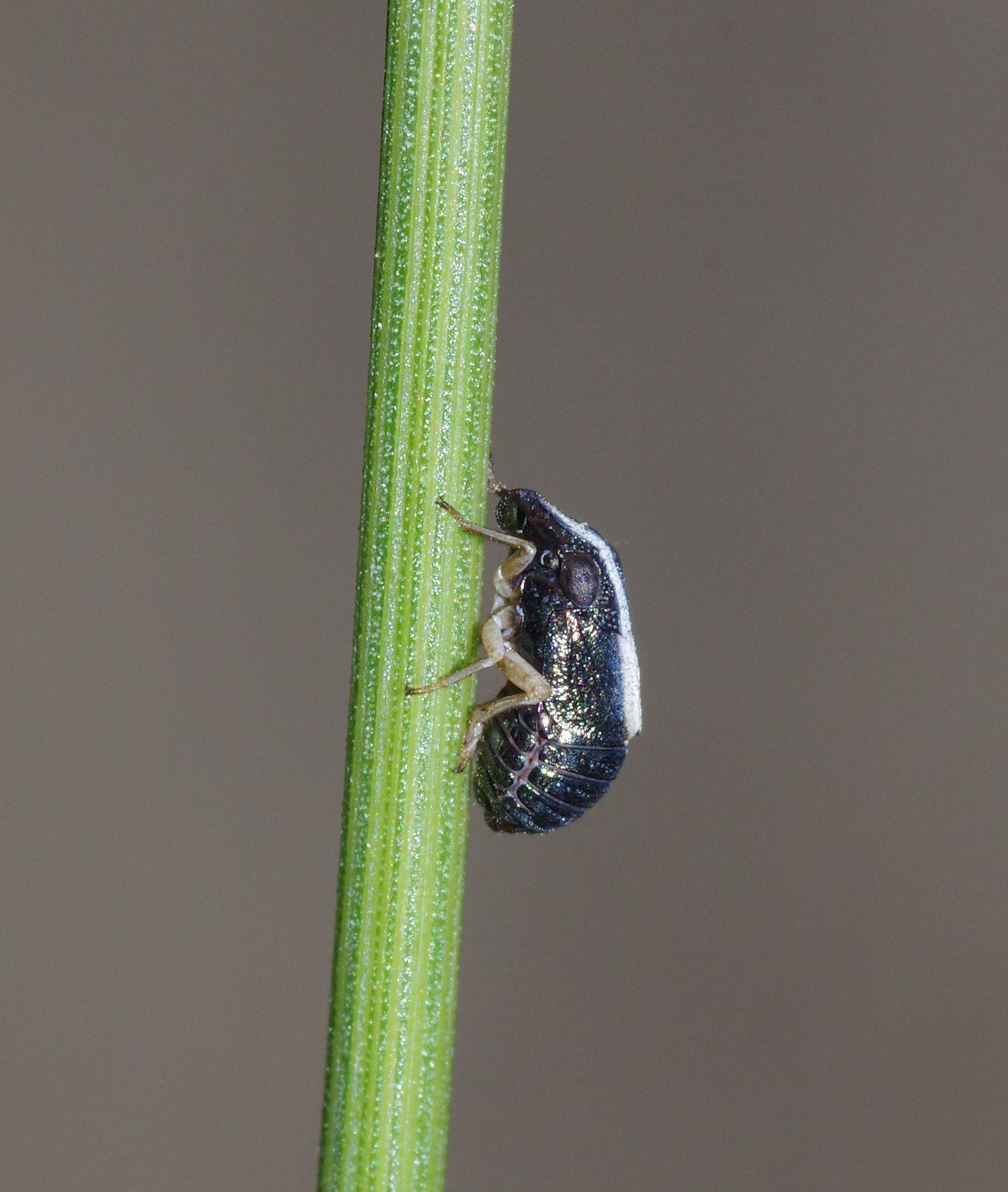 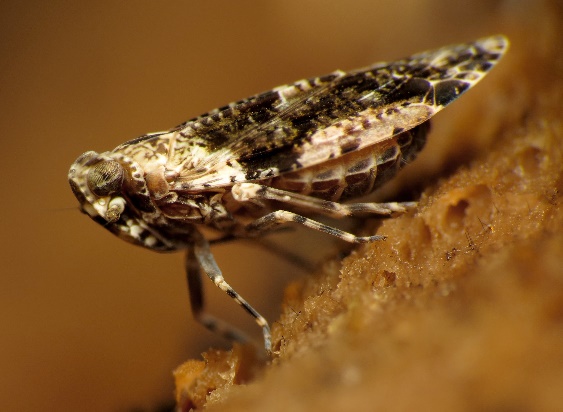 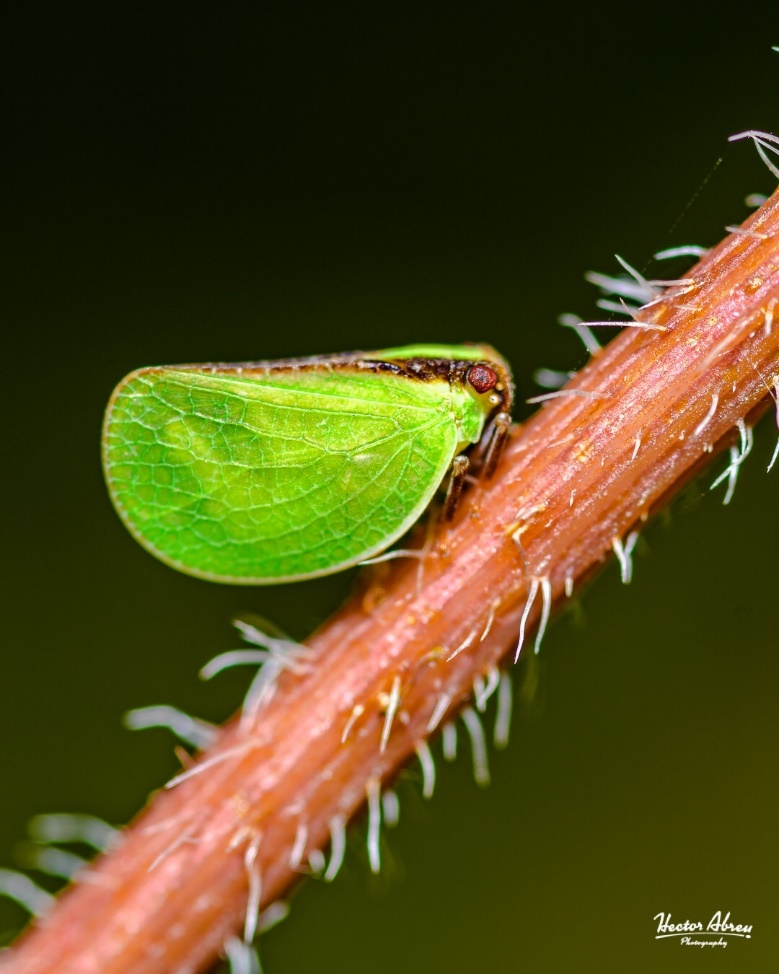 “Photo 24601755” by leptim is licensed under CC BY-NC 4.0 / original cropped
“Photo 51089607” by Hector Abreu Vargas is licensed under CC BY-NC 4.0 / original cropped
“Photo 4849235” by Katja Schulz is licensed under CC BY-NC 4.0 / original cropped
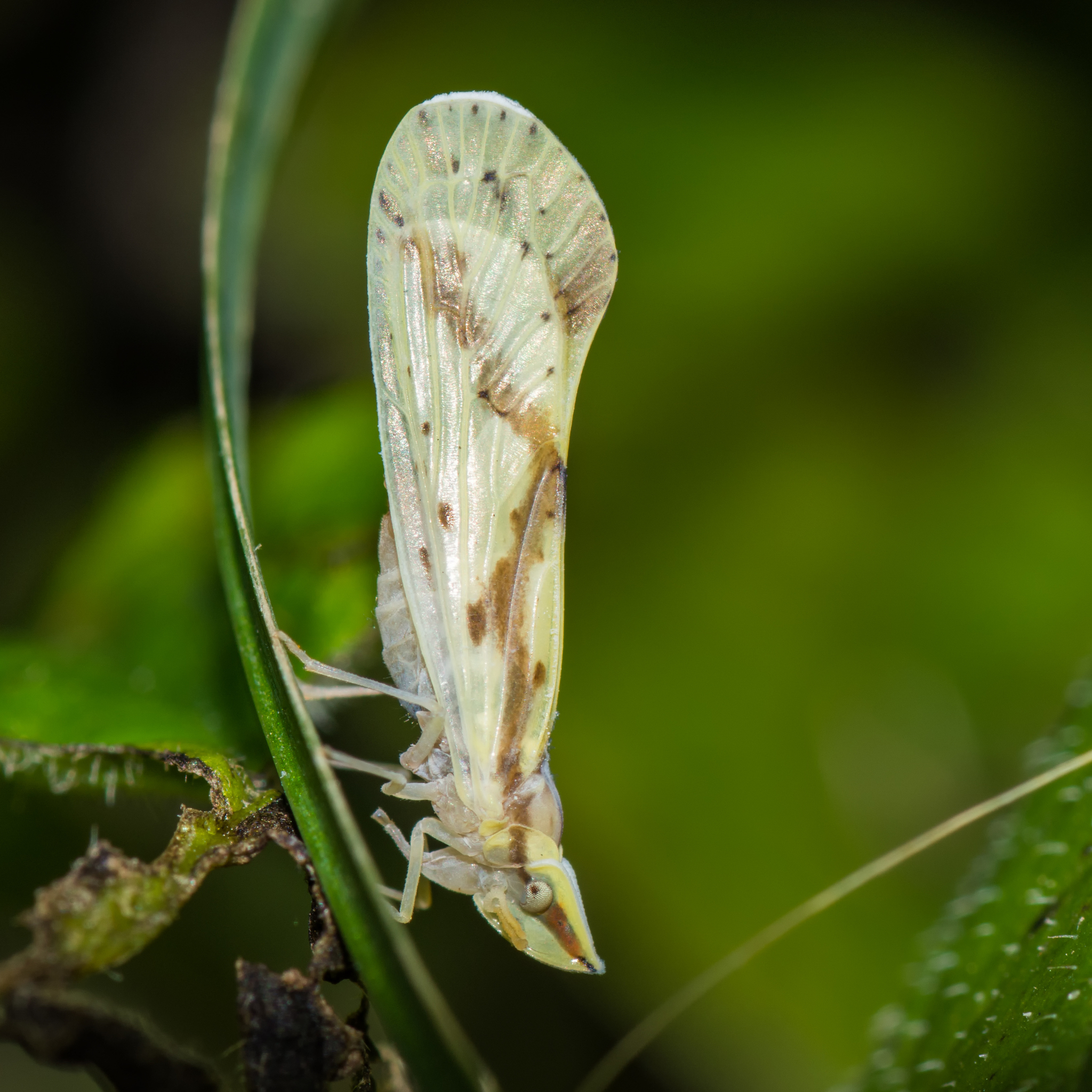 Cixiidae
Delphacidae
Derbidae
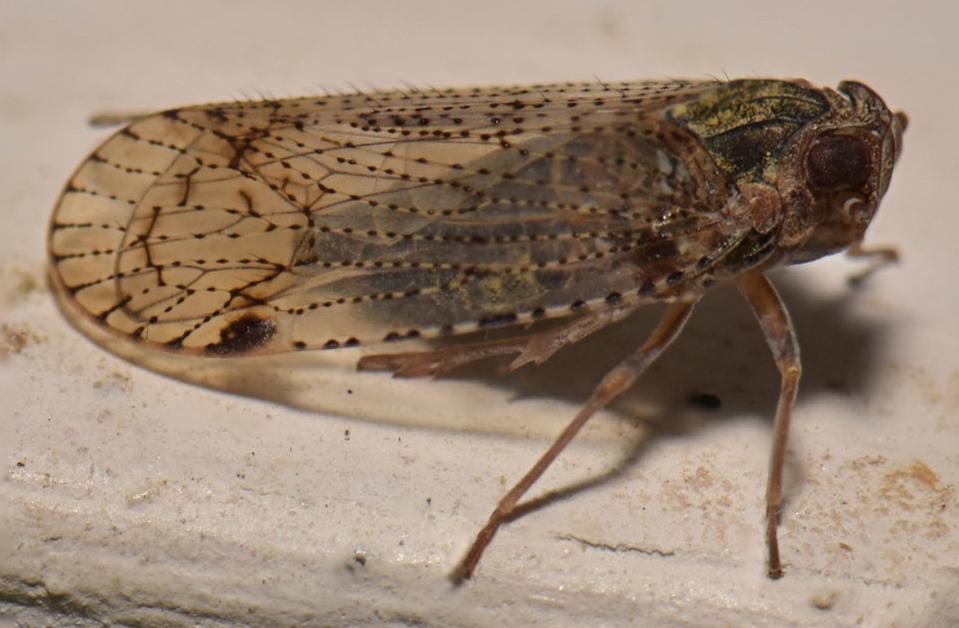 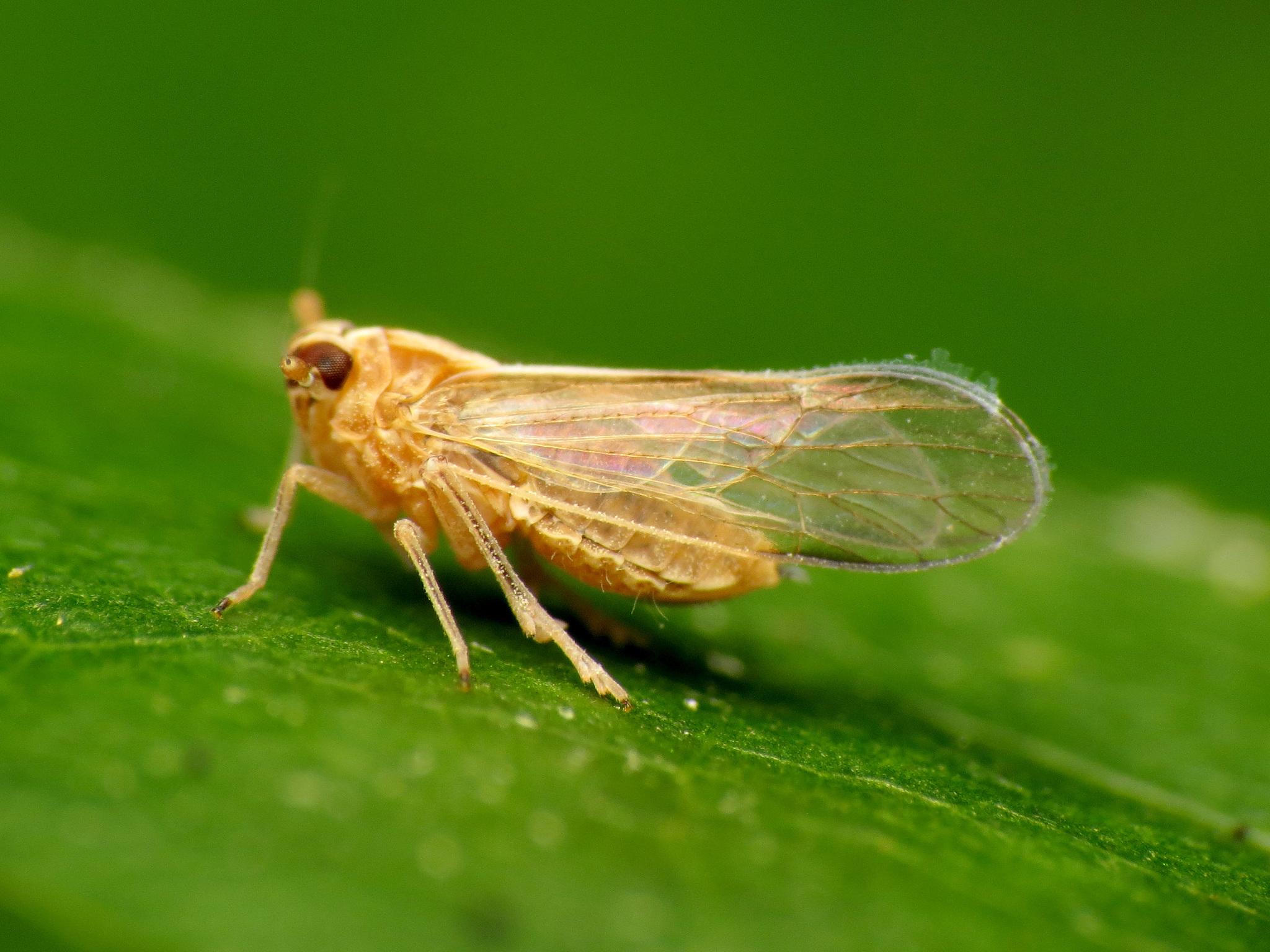 “Photo 50195883” and “Photo 50195881” by Reiner Jakubowski are licensed under CC BY-NC 4.0 / originals cropped and focus stacked
“Photo 20871417” by Katja Schulz is licensed under CC BY 4.0 / original cropped
“Photo 14436747” by bob15noble is licensed under CC BY-NC 4.0 / original cropped and rotated
Issidae
Flatidae
Kinnaridae
Dictyopharidae
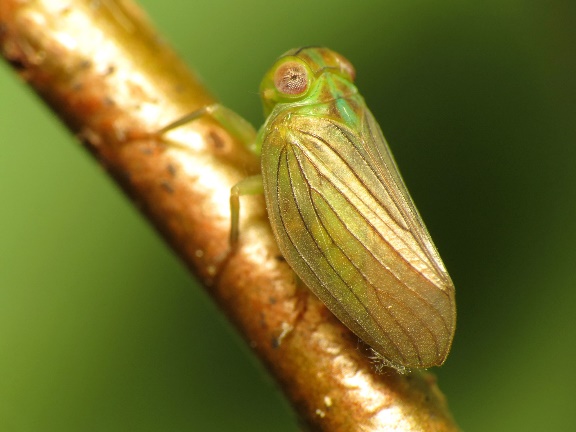 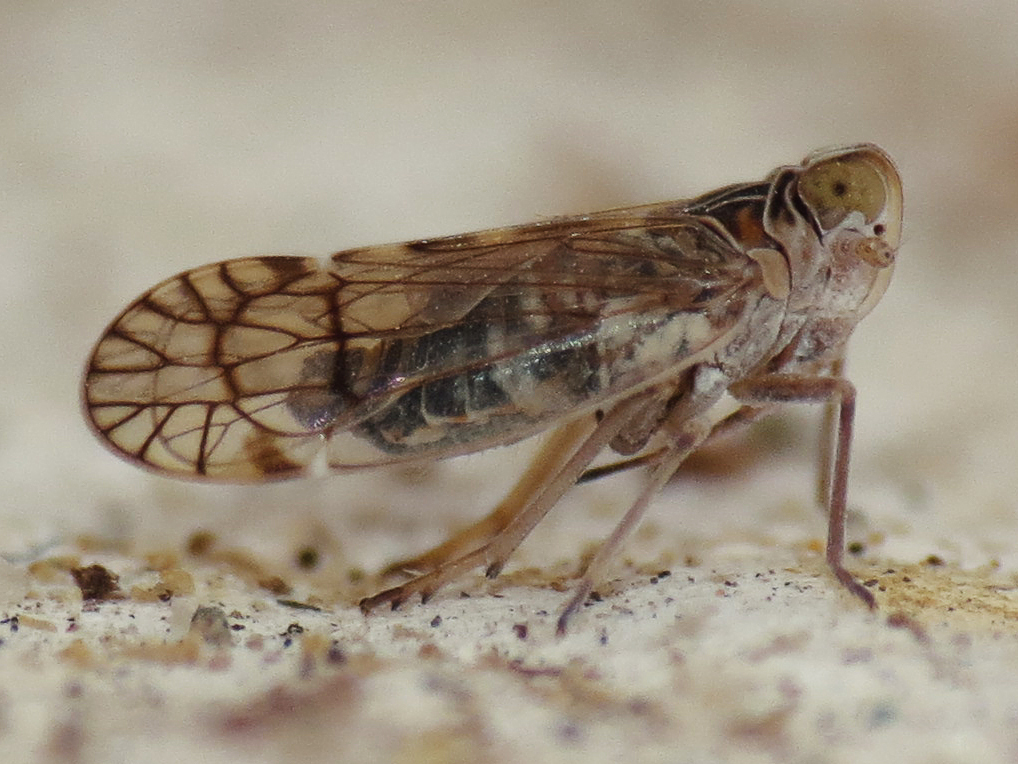 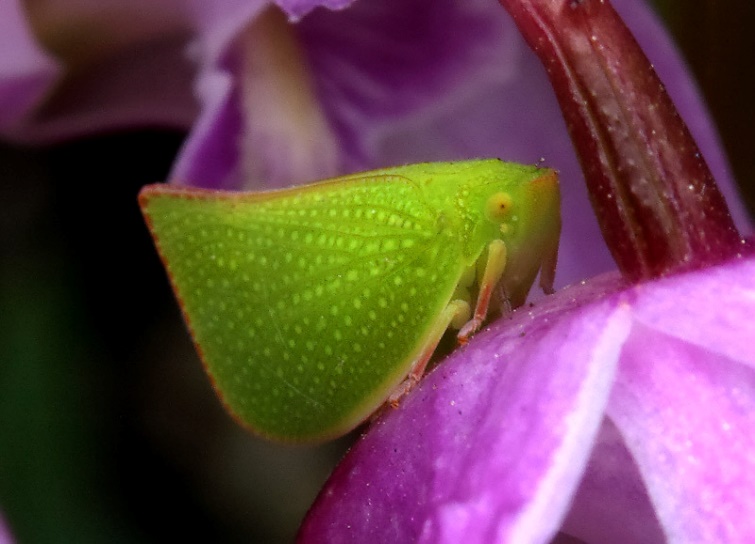 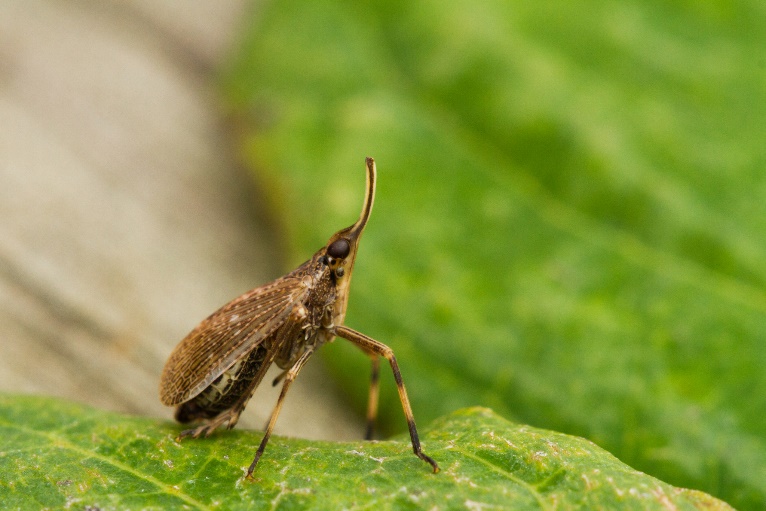 “Photo 495517” by Eric Jacob is licensed under CC BY-NC 4.0 / original cropped
“Photo 2669156” by Katja Schulz is licensed under CC BY 4.0 / original cropped
“Photo 4687587” by Chris Mallory is licensed under CC BY-NC 4.0 / original cropped
“Photo 47583172” by Miles Zhang is licensed under CC BY-NC 4.0 / original cropped
9
[Speaker Notes: Acanaloniidae: 091 CC-BY-NC 4.0 Hector Abreu Vargas iNaturalist 32565639
https://inaturalist.ca/photos/51089607
 
Achilidae: 093 CC-BY 4.0 Katja Schulz iNaturalist 4086308
https://inaturalist.ca/photos/4849235
 
Caliscelidae: 136 CC-BY-NC 4.0 leptim iNaturalist 16363894
https://inaturalist.ca/photos/24601755
 
Cixiidae: 117 & 118 CC-BY-NC 4.0 Reiner Jakubowski iNaturalist 32030349 (focus stacked in Photoshop) 
117: https://inaturalist.ca/photos/50195883
118: https://inaturalist.ca/photos/50195881
 
Delphacidae: 082 CC-BY 4.0 Katja Schulz iNaturalist 14094892
https://inaturalist.ca/photos/20871417
 
Derbidae: 167 CC-BY-NC 4.0 bob15noble iNaturalist 10398453 (rotated 90° CCW)
https://inaturalist.ca/photos/14436747


 
Dictyopharidae: 094 CC-BY-NC 4.0 Miles Zhang iNaturalist 30455824
https://inaturalist.ca/photos/47583172
Flatidae: 095 CC-BY-NC 4.0 Eric Jacob iNaturalist 395928
https://inaturalist.ca/photos/495517
 
Issidae: 096 CC BY 4.0 Katja Schulz iNaturalist 2395446
https://inaturalist.ca/photos/2669156
 
Kinnaridae: 137 CC-BY-NC 4.0 Chris Mallory iNaturalist 3974389
https://inaturalist.ca/photos/4687587]
Cicadomorpha
Other families

< 1.5 cm long
2 or no ocelli
foreleg femora not enlarged

proceed to next page
Cicadidae (cicadas)

2-6 cm long
3 ocelli arranged in triangle
foreleg femora enlarged
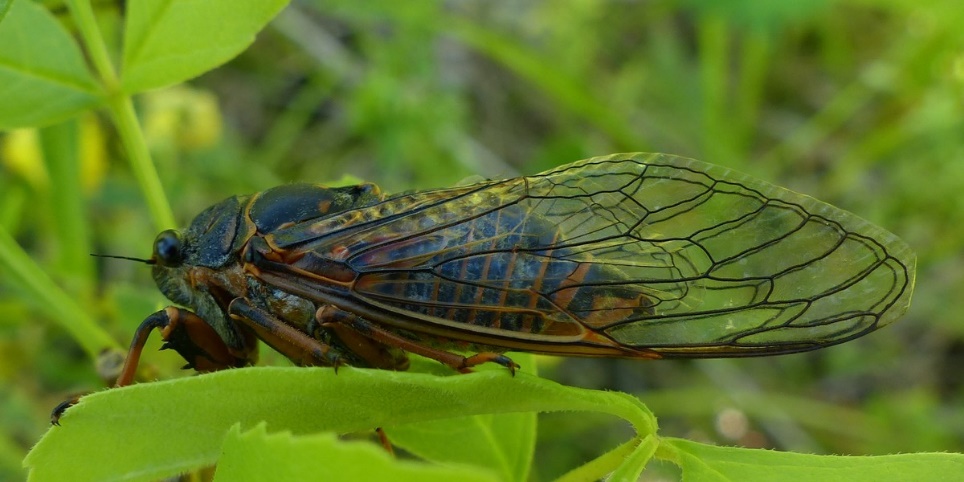 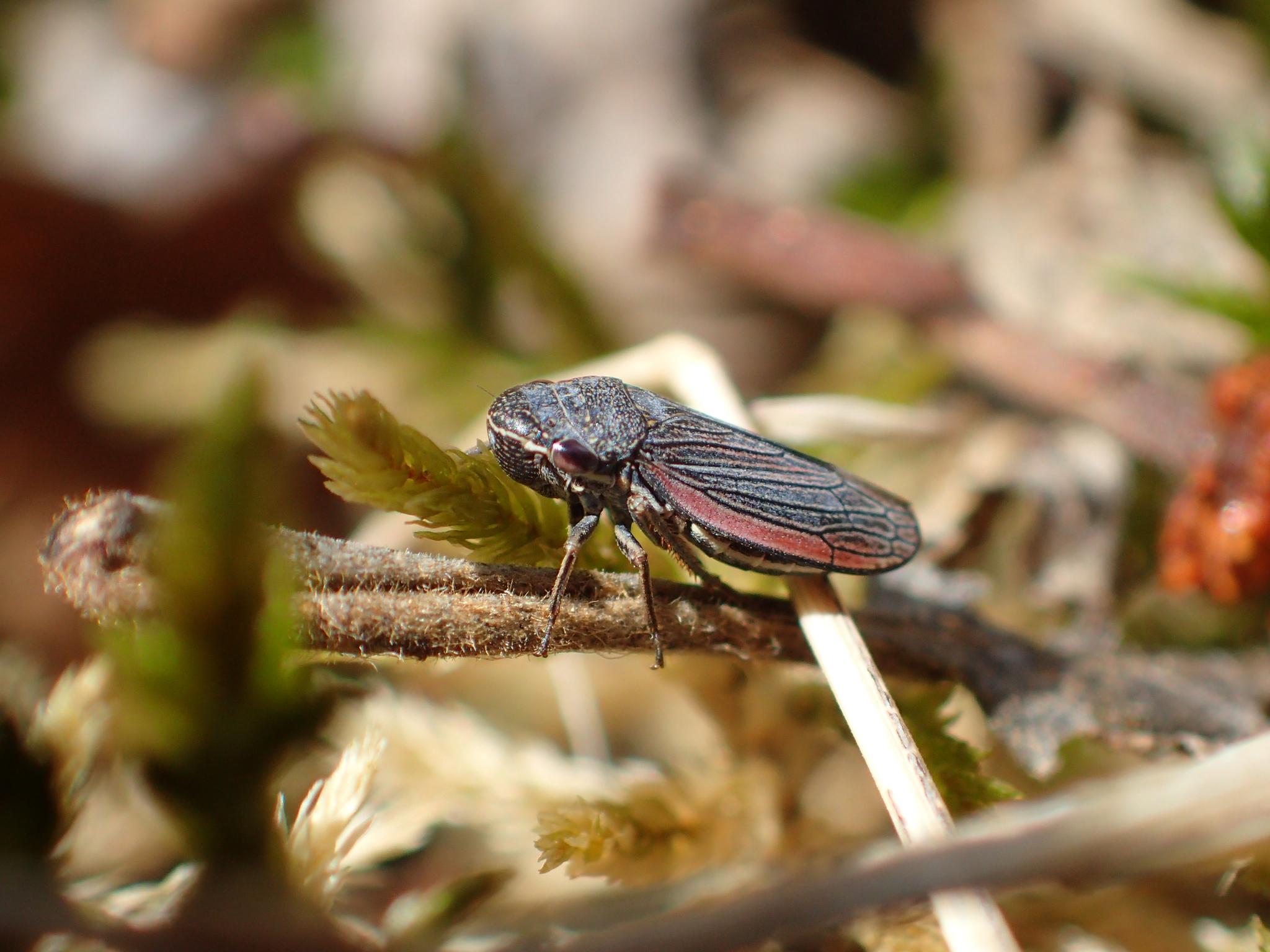 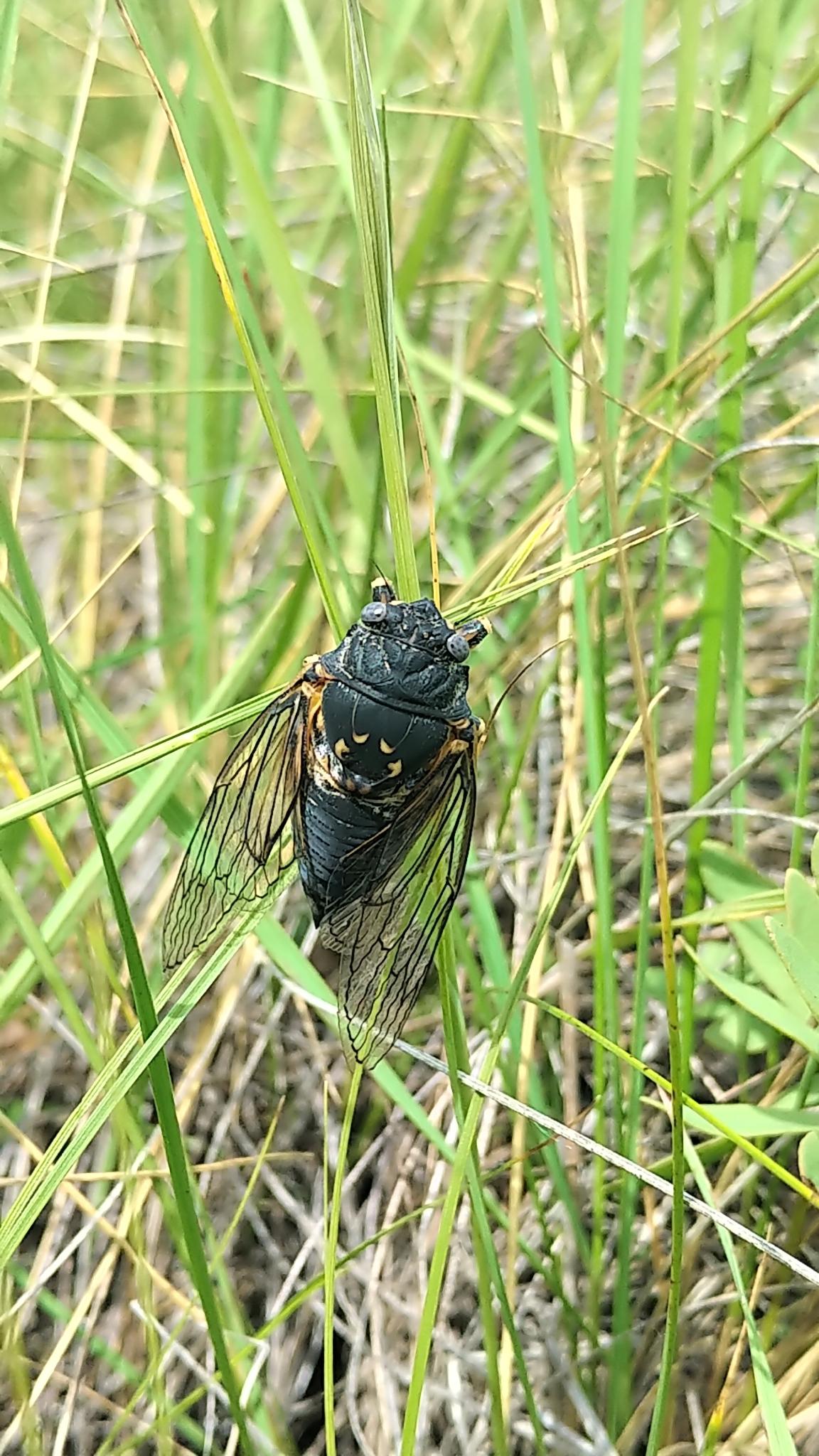 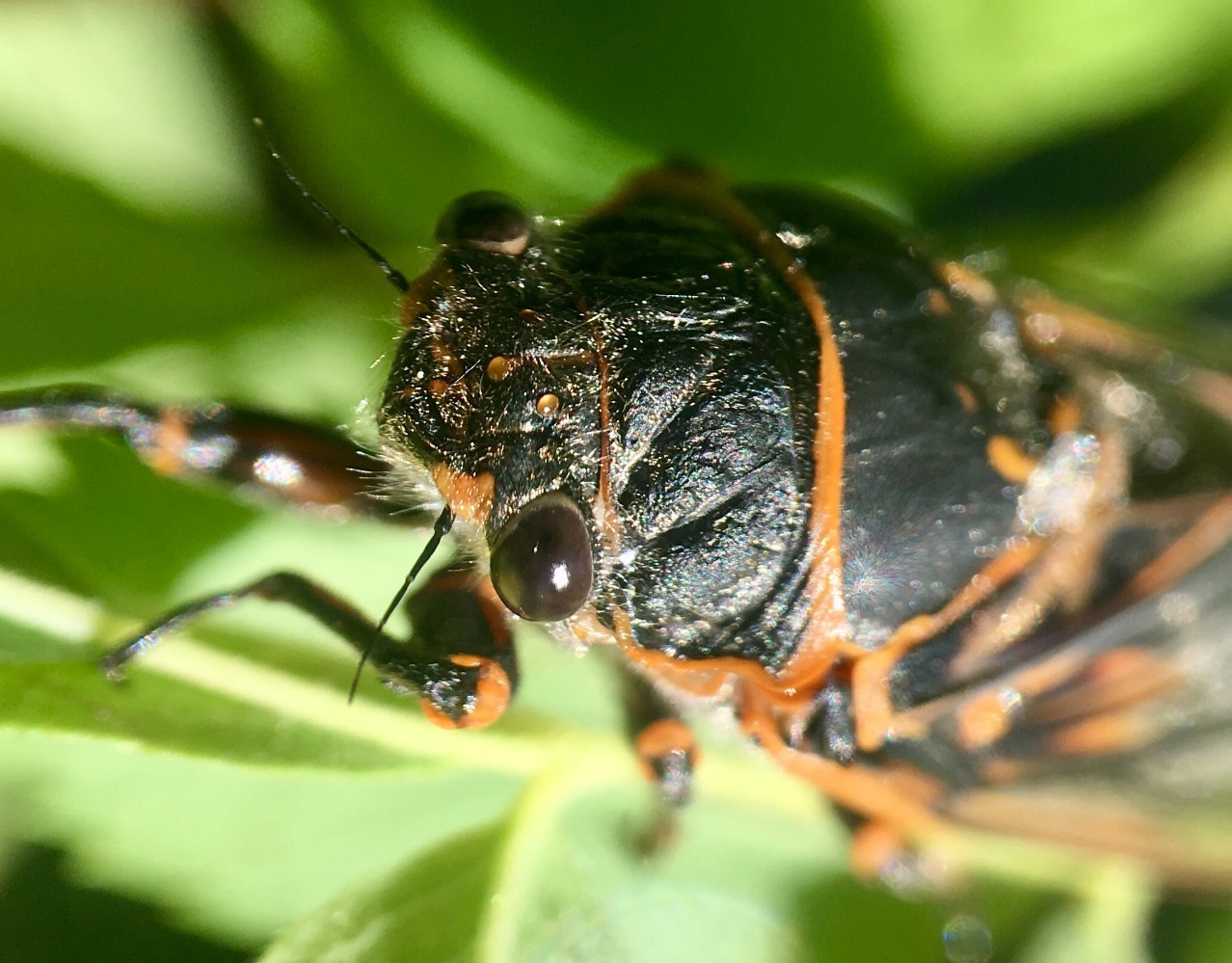 “Photo 8827633” by Jason Michael Crockwell is licensed under CC BY-NC-ND 4.0 / original cropped
“Photo 19863070” by Jason Headley is licensed under CC BY-NC 4.0 / original cropped
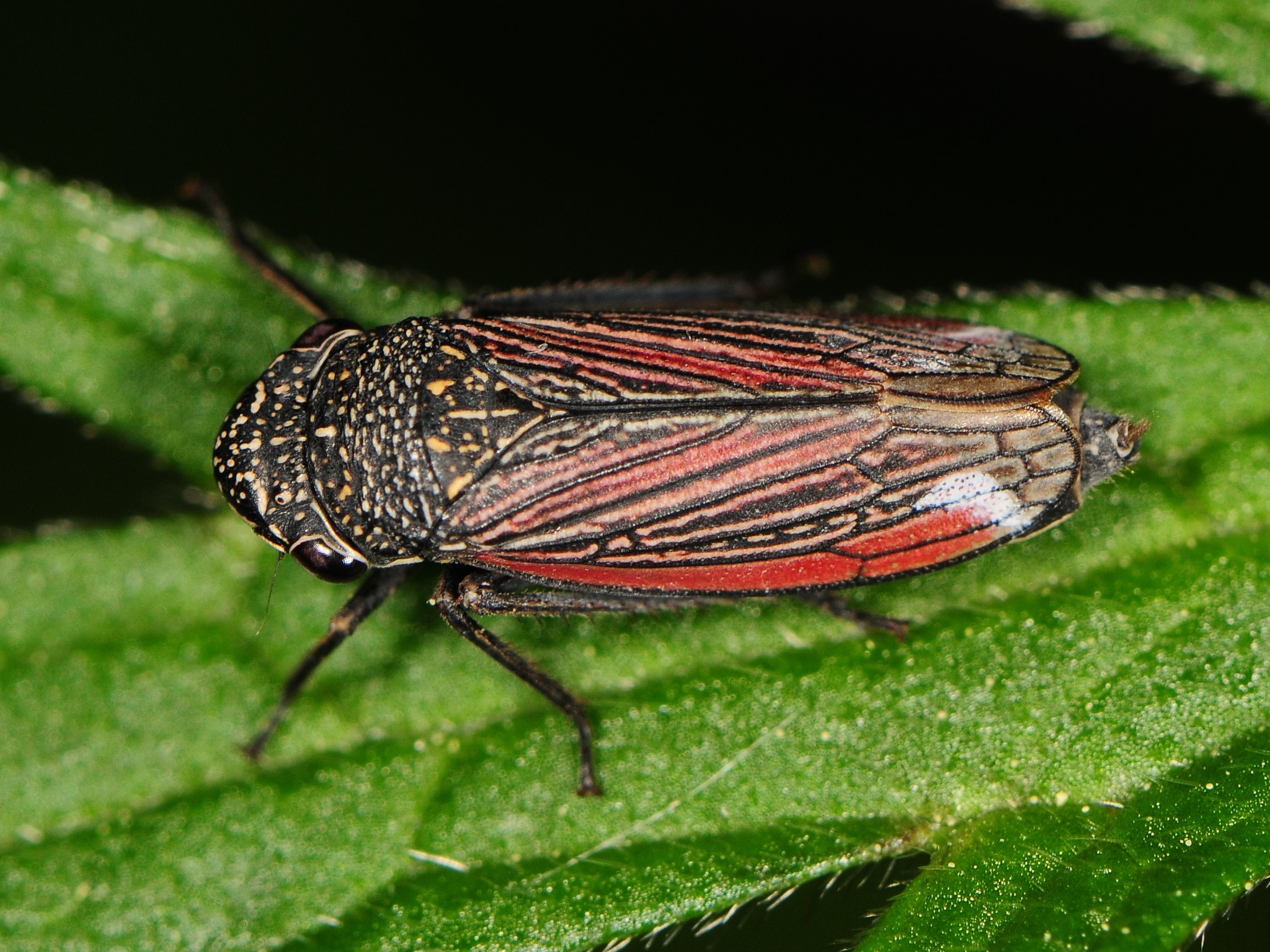 “Photo 83190875” by Doug Macaulay is licensed under CC BY-NC 4.0 / original cropped
Okanagana sp.
“Photo 56026559” by Christian Grenier is licensed under CCO 1.0 / original cropped
“Photo 72237095” by Tyson Ehlers is licensed under CC BY-NC 4.0 / original cropped
10
[Speaker Notes: Cicadidae top left: 068 CC-BY-NC 4.0 James Headley iNaturalist 13518592
https://inaturalist.ca/photos/19863070
 
Cicadidae bottom left: 015 CC0 1.0 Christian Grenier iNaturalist 35525631
https://inaturalist.ca/photos/56026559
 
Cicadidae right: 134 CC-BY-NC 4.0 Doug Macaulay iNaturalist 52335386
https://inaturalist.ca/photos/83190875
 
Other top right: 135 CC-BY-NC-ND 4.0 James Michael Crockwell iNaturalist 6914053
https://inaturalist.ca/photos/8827633
 
Other bottom left: 073 CC-BY-NC 4.0 Tyson Ehlers iNaturalist 45555082
https://inaturalist.ca/photos/72237095]
Other Cicadomorpha families
Cercopoidea (“spittlebugs”)

hind tibiae have only a few stout setae

proceed to next page
Membracoidea: hind tibiae have rows of enlarged setae
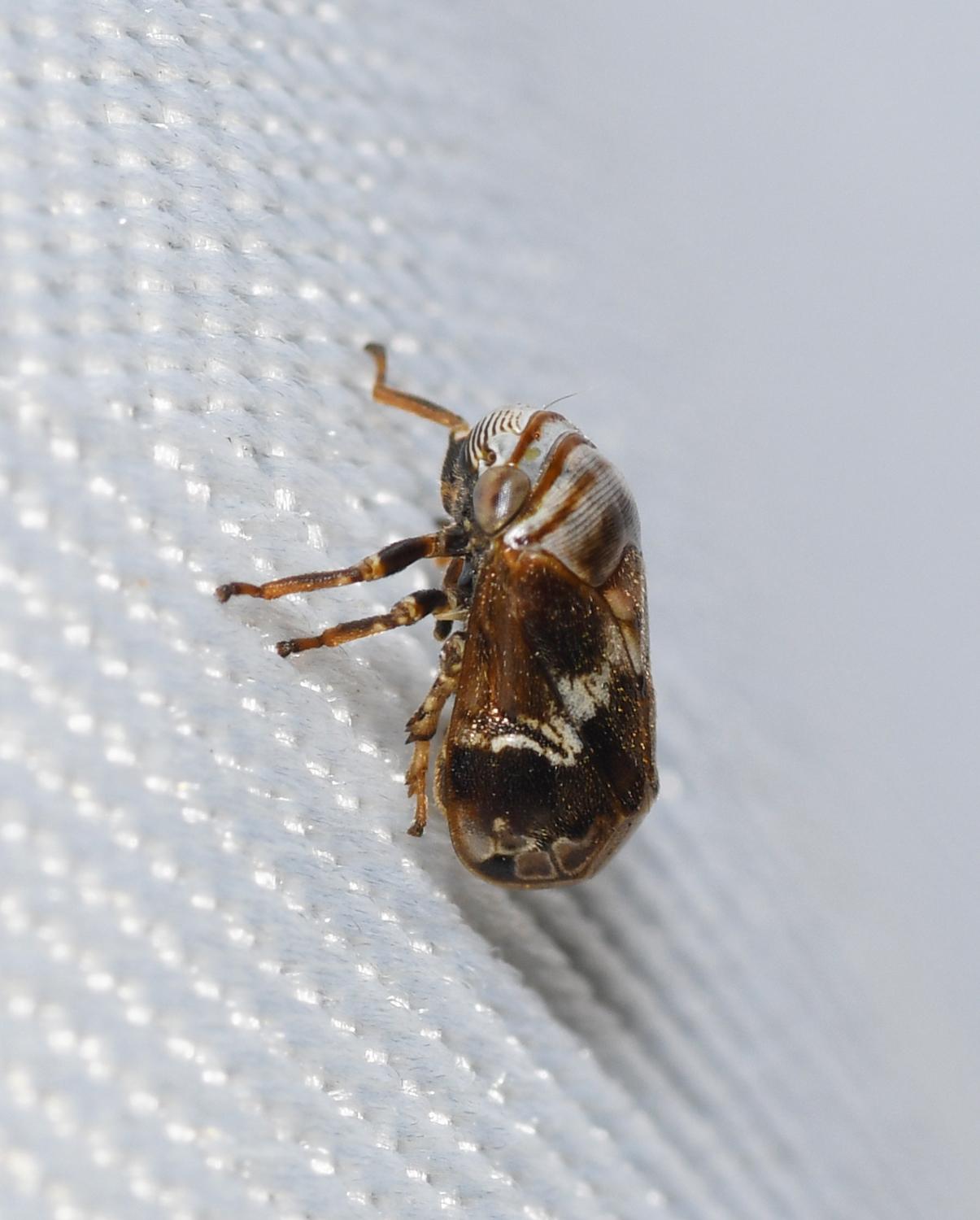 Membracidae (treehoppers)

pronotum extends over abdomen, may cover head
hind tibiae have ≤ 3 rows of enlarged setae
Cicadellidae (leafhoppers)

pronotum does not extend over abdomen
hind tibiae have 4 rows of enlarged setae
“Photo 49993780” by Christian Grenier is licensed under CCO 1.0 / original cropped
“Photo 66363830” by Christian Grenier is licensed under CCO 1.0 / original cropped
“Photo 48612618” by Josh Vandermeulen is licensed under CC BY-NC-ND 4.0 / original cropped and rotated
Ceresa sp.
Campylenchia latipes
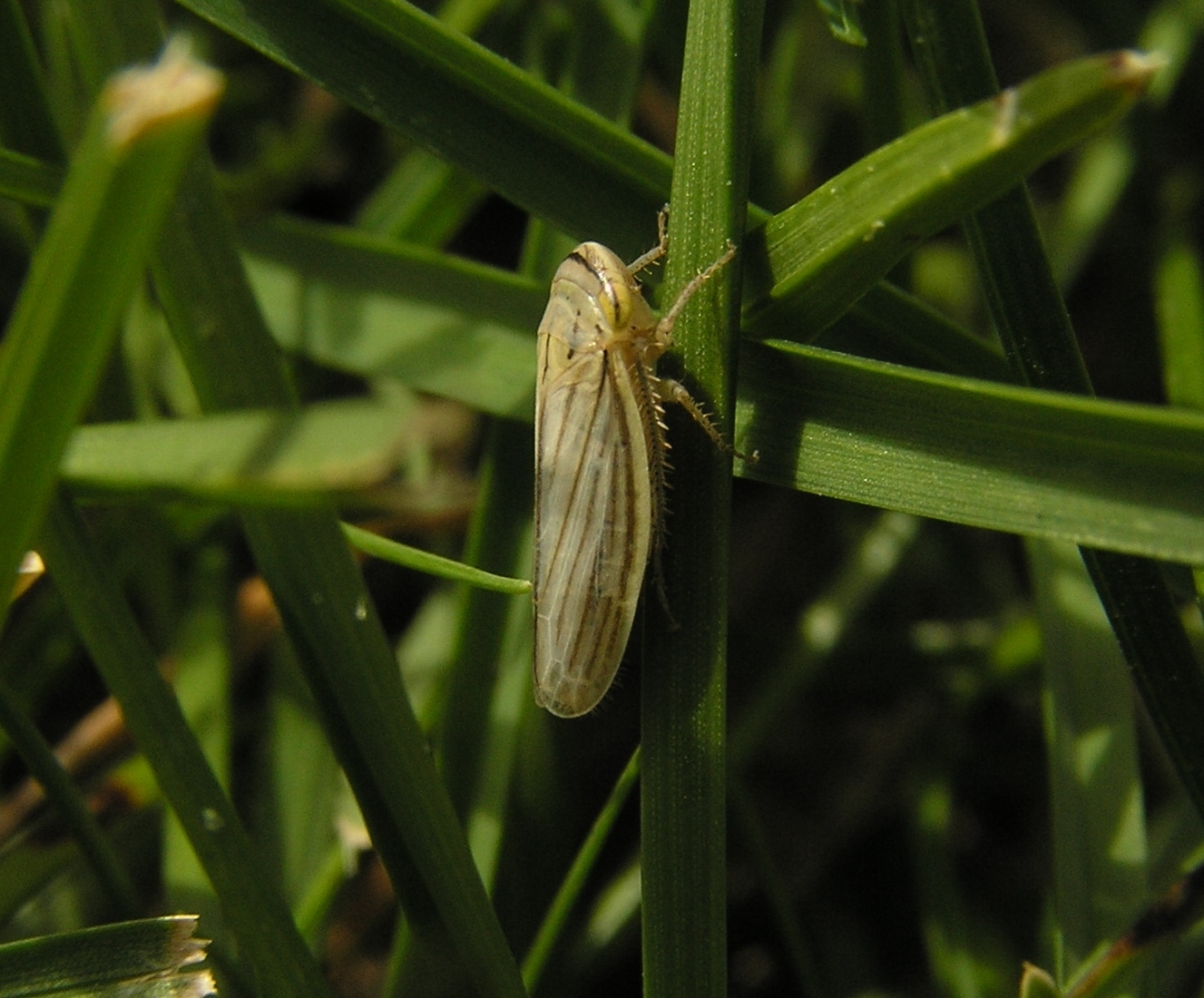 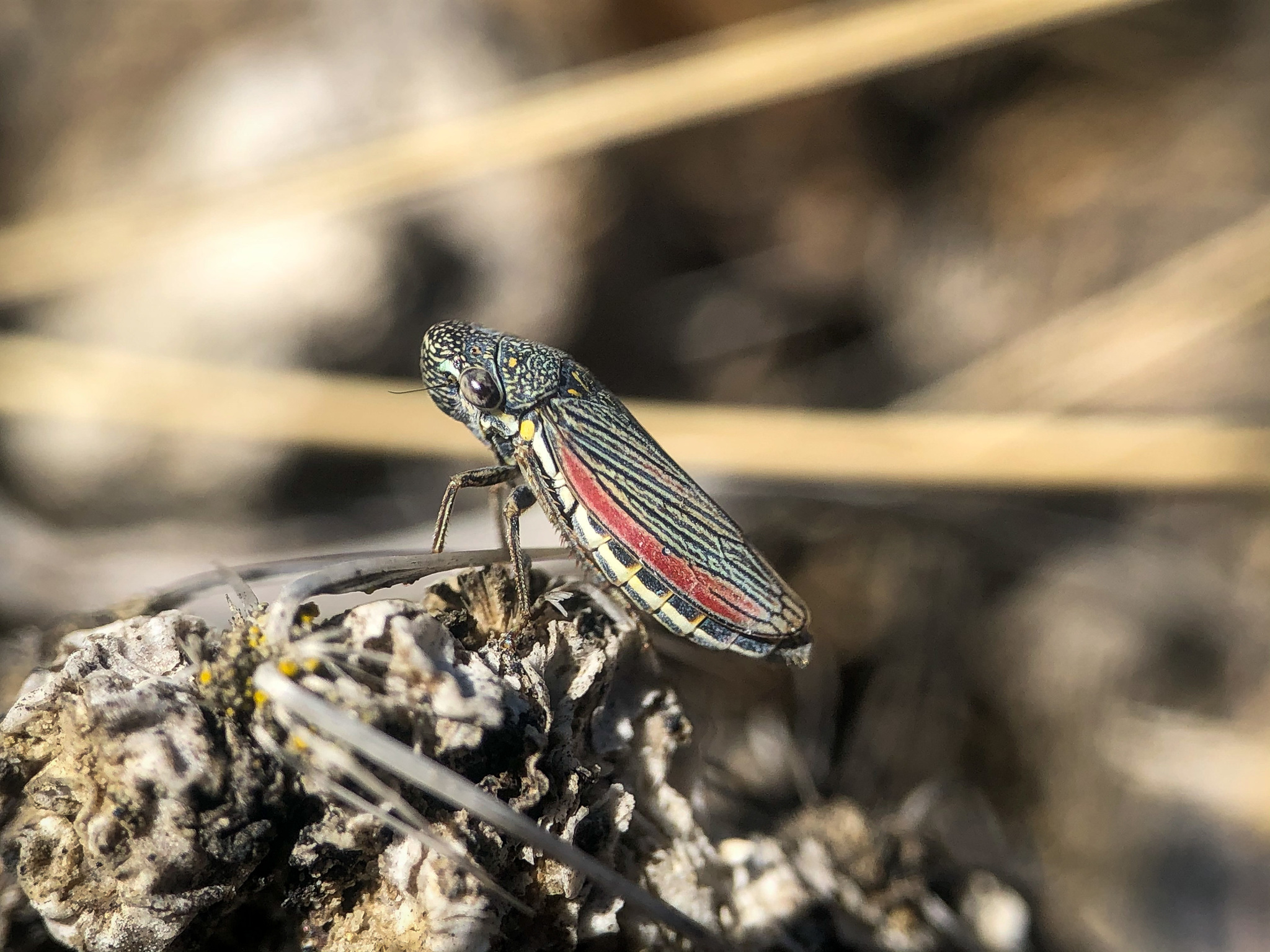 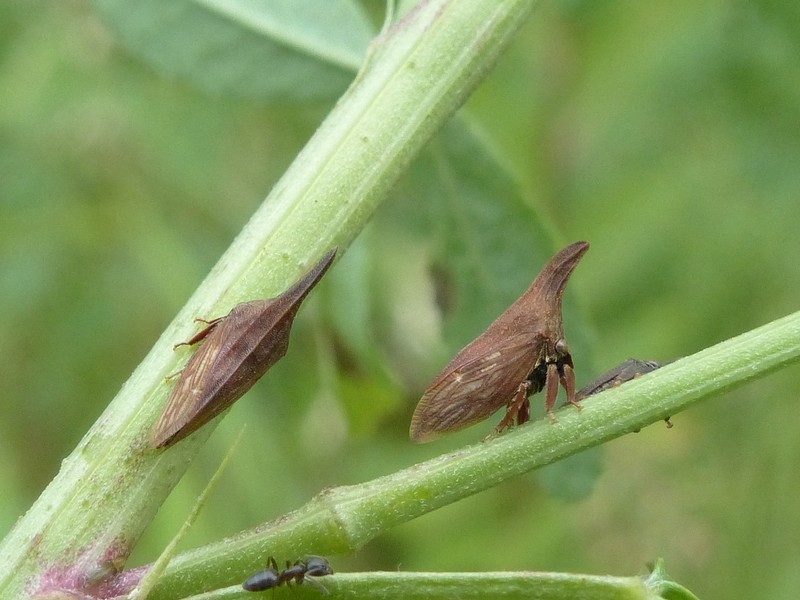 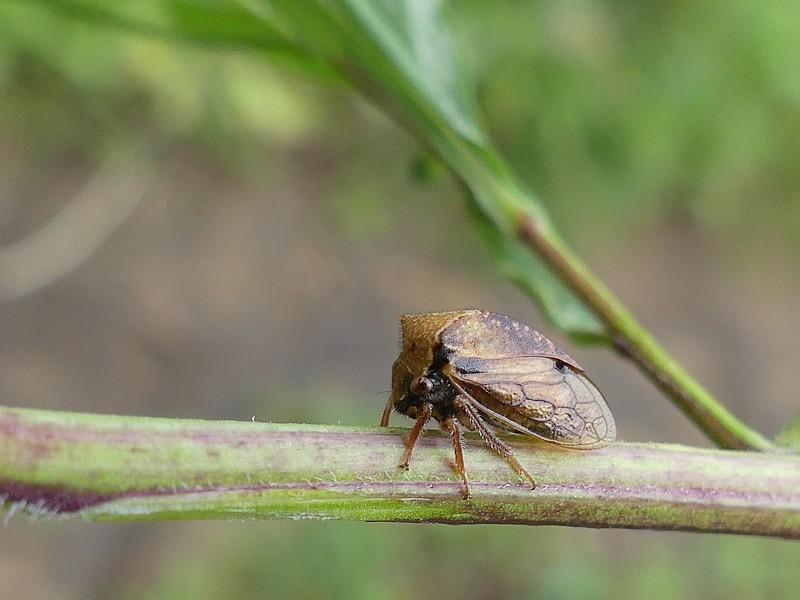 “Photo 5487159” by James Bailey is licensed under CC BY-NC 4.0 / original cropped and rotated
“Photo 68103004” by Jason Headley is licensed under CC BY-NC 4.0 / original cropped
11
Athysanus argentarius
Cuerna alpina
[Speaker Notes: Membracidae left: 025 CC0 1.0 Christian Grenier iNaturalist 41823312
https://inaturalist.ca/photos/66363830
 
Membracidae right: 023 CC0 1.0 Christian Grenier iNaturalist 31909859
https://inaturalist.ca/photos/49993780
 
Cicadellidae left: 072 CC-BY-NC 4.0 James Bailey iNaturalist 4529934 (rotated 90° CW)
https://inaturalist.ca/photos/5487159
 
Cicadellidae right: 064 CC-BY-NC 4.0 Jason Headley iNaturalist 42894925
https://inaturalist.ca/photos/68103004

Cercopoidea: 077 CC-BY-NC-ND 4.0 Josh Vandermeulen iNaturalist 31085710 (rotated 90° CCW)
https://inaturalist.ca/photos/48612618]
Cercopoidea
Aphrophoridae (true spittlebugs)

scutellum length ≤ width
< 1/2 eye width between eye and forewing
eyes depressed (wider than tall)
> 7 mm long
Clastopteridae (“spittlebugs”)

scutellum length > width
≤ 7 mm long
Cercopidae (froghoppers)

scutellum length ≤ width
> one eye width between eye and forewing
eyes spherical
> 7 mm long
unlikely to find in Alberta
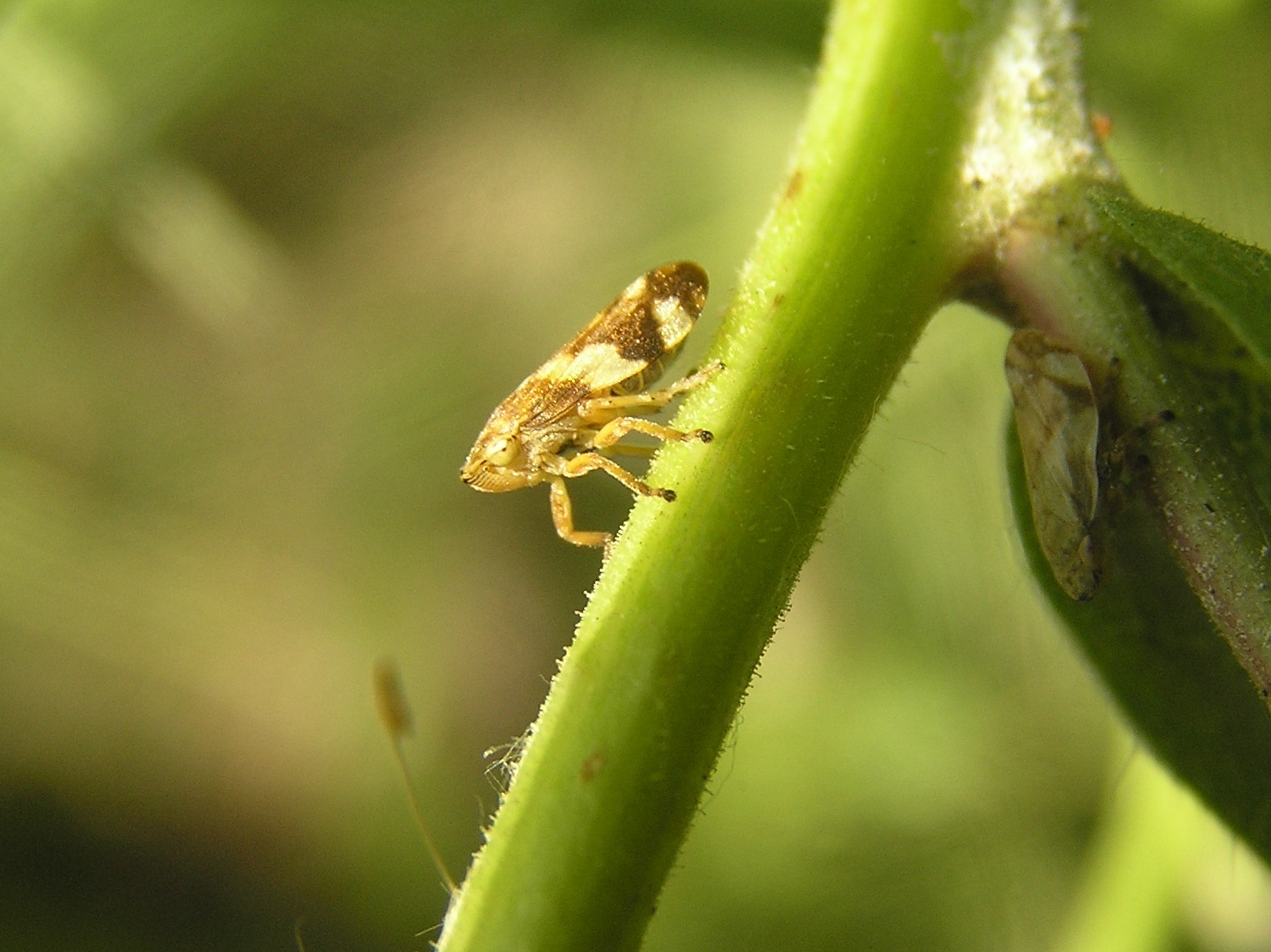 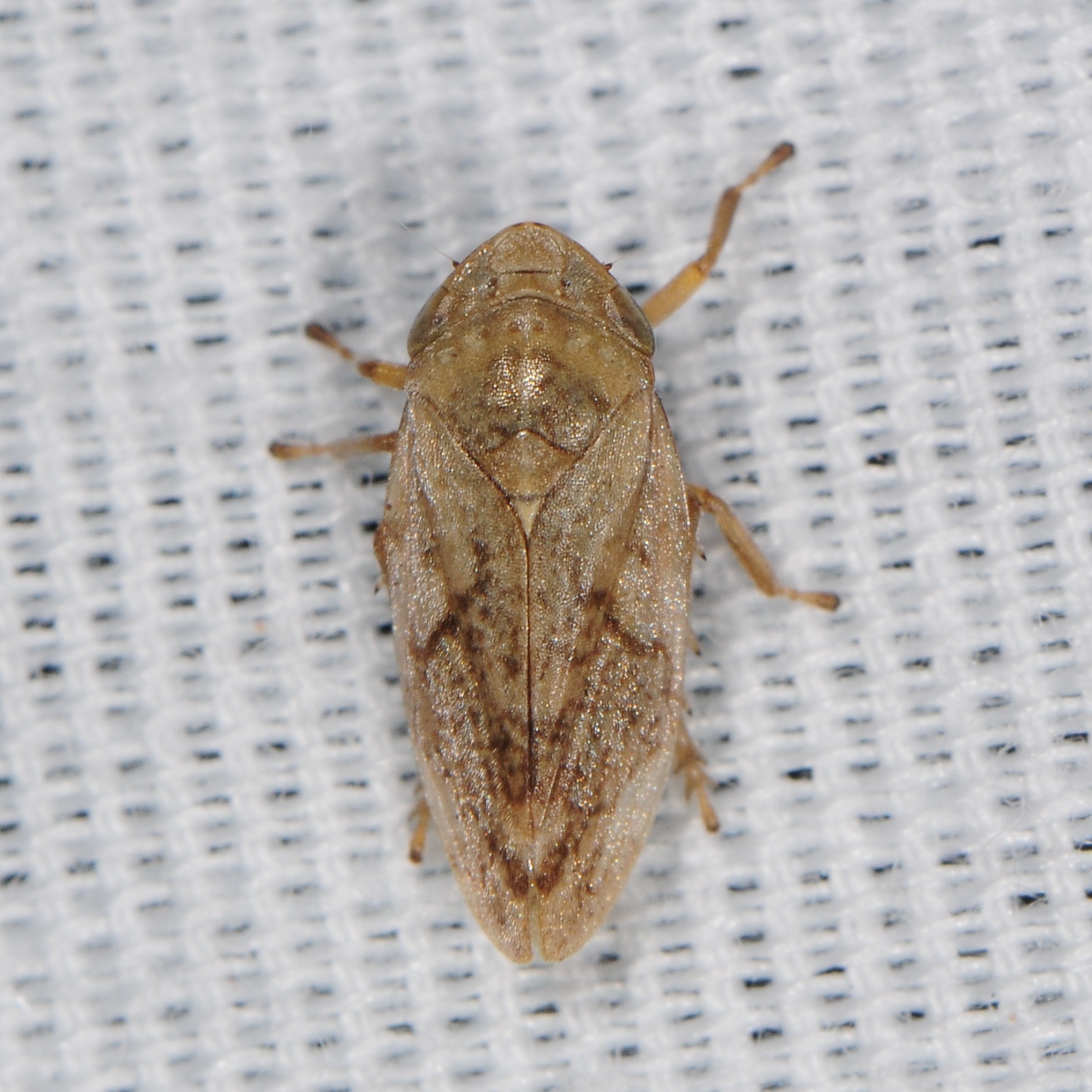 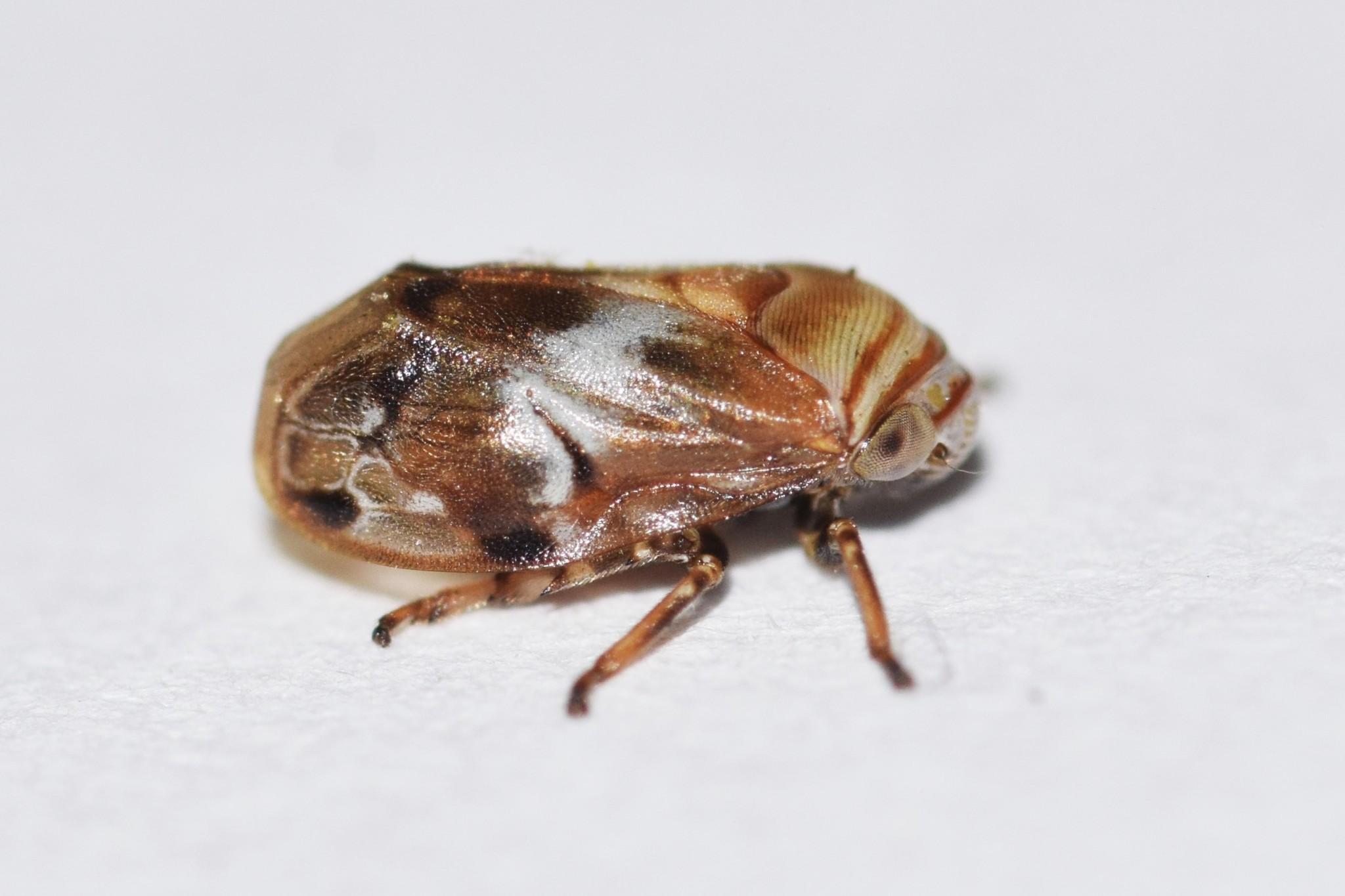 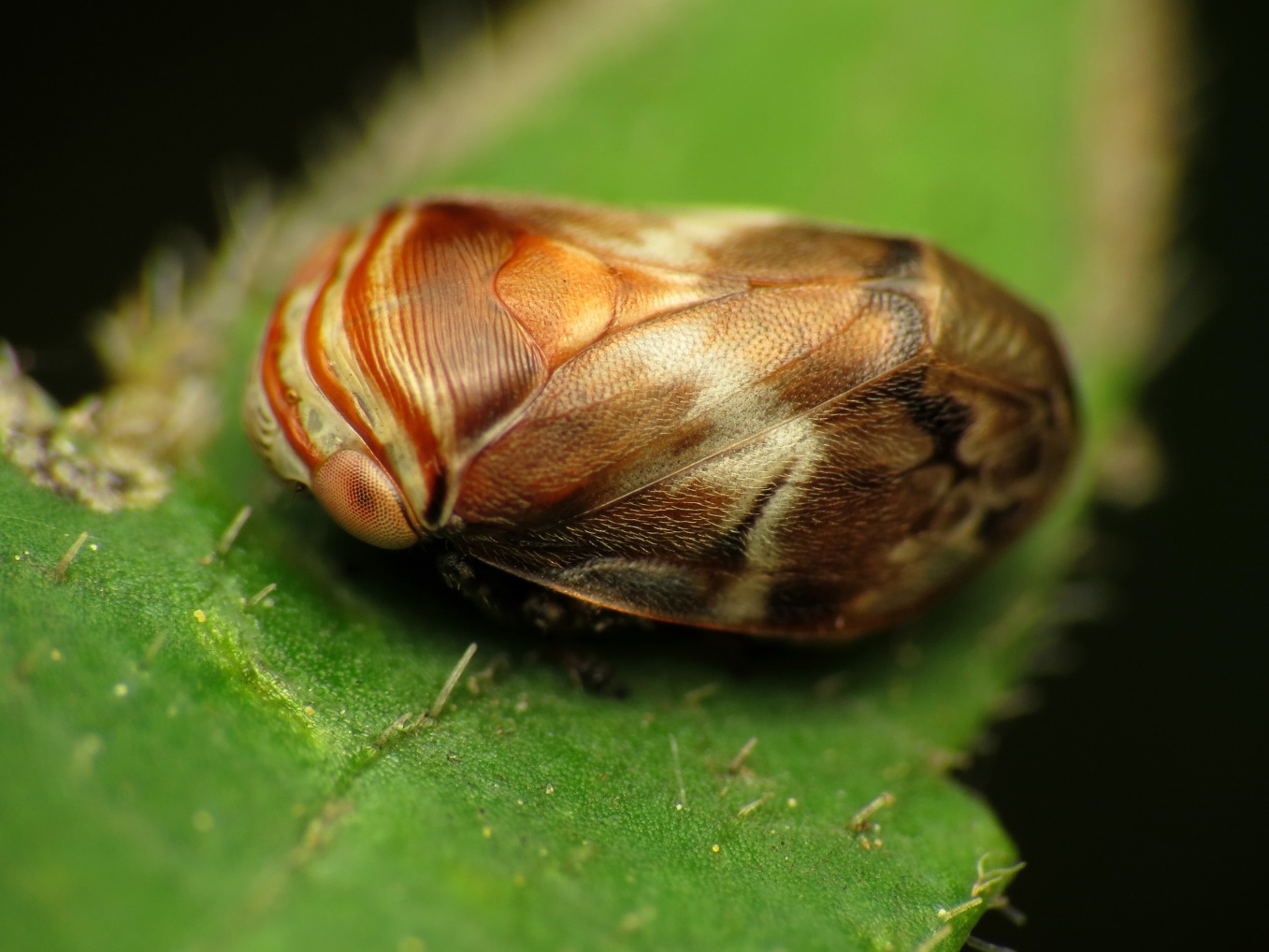 “Photo 5266606” by James Bailey is licensed under CC BY-NC 4.0 / original cropped and rotated
Philaenus spumarius
“Photo 84450286” by Riley Walsh is licensed under CC BY-NC 4.0 / original cropped
“Photo 4685143” by Jason Michael Crockwell is licensed under CC BY-NC-ND 4.0 / original cropped and rotated
Clastoptera obtusa
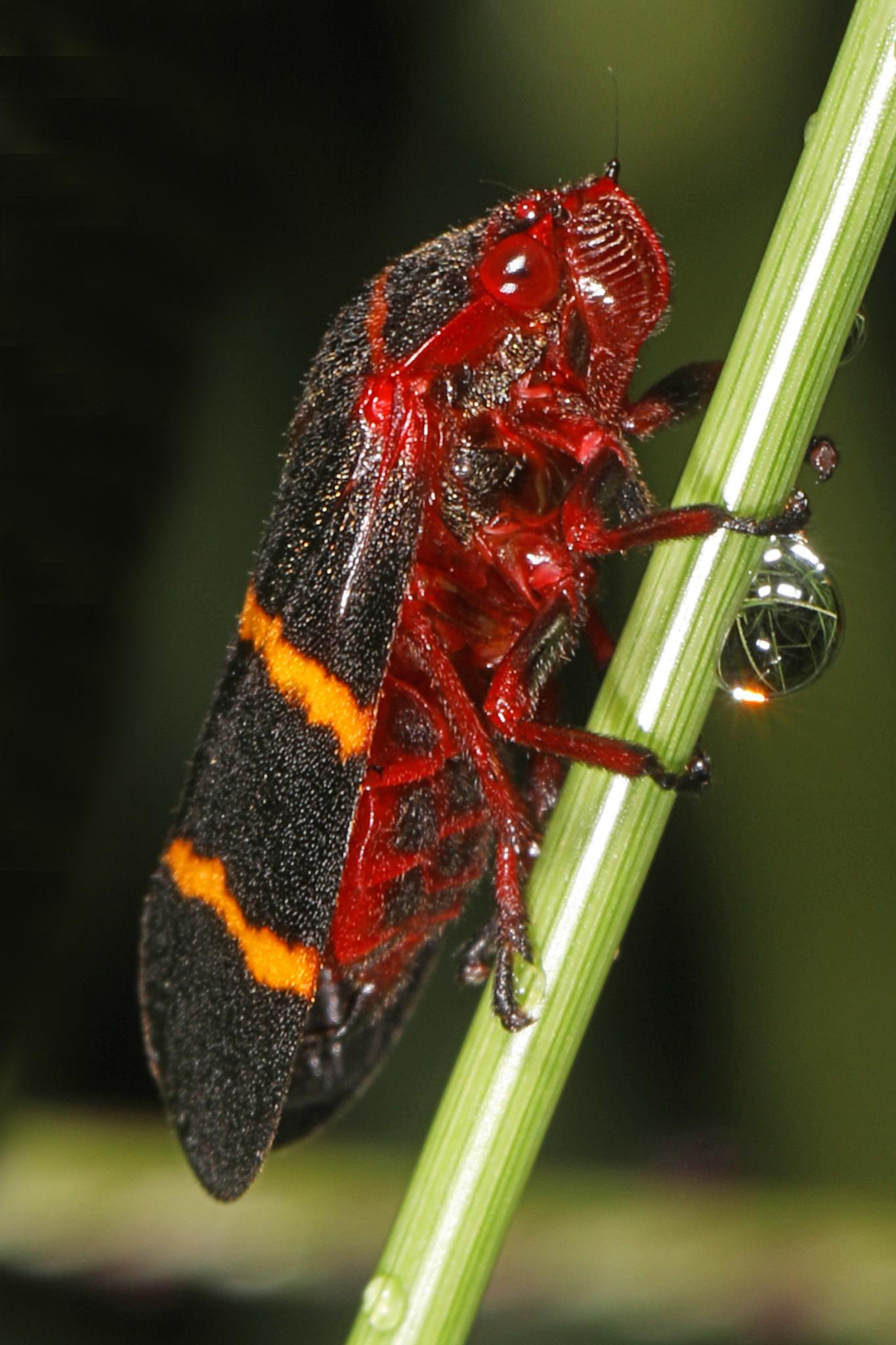 Prosapia bicincta
“Photo 5846977” by Katja Schulz is licensed under CC BY 4.0 / original cropped
Clastoptera obtusa
12
“Photo 50356533” by Judy Gallagher is licensed under CC BY-NC 4.0 / original cropped
[Speaker Notes: Aphrophoridae left: 079 CC-BY-NC-ND 4.0 James Michael Crockwell iNaturalist 3973022 (rotated 90° CCW) https://inaturalist.ca/photos/4685143
 
Aphrophoridae right: 076 CC-BY-NC 4.0 James Bailey iNaturalist 4389412 (rotated 90° CW)
https://inaturalist.ca/photos/5266606
 
Clastopteridae top: 131 CC-BY-NC 4.0 Riley Walsh iNaturalist 53107125
https://inaturalist.ca/photos/84450286
 
Clastopteridae bottom: 078 CC-BY 4.0 Katja Schulz iNaturalist 4796602
https://inaturalist.ca/photos/5846977
 
Cercopidae: 081 CC-BY-NC 4.0 Judy Gallagher iNaturalist 32126057
https://inaturalist.ca/photos/50356533]
Sternorrhyncha page 1: Coccoidea
Coccoidea (scale insects)

1 tarsal segment, 1 claw at end
males rarely seen but look aphid-like, have hindwings reduced to club-like balancing organs 
females, usually sessile, covered by protective waxy “scale”
most families look similar and need a microscope to distinguish
15 families of Coccoidea in Alberta:
Asterolecaniidae*
Coccidae
Cryptococcidae*
Dactylopiidae*
Diaspididae
Eriococcidae
Kermesidae*
Margarodidae*
Matsucoccidae*
Ortheziidae*
Pseudococcidae
Putoidae*
Rhizoecidae*
Steingeliidae*
Xylococcidae*
Coccidae
Diaspididae
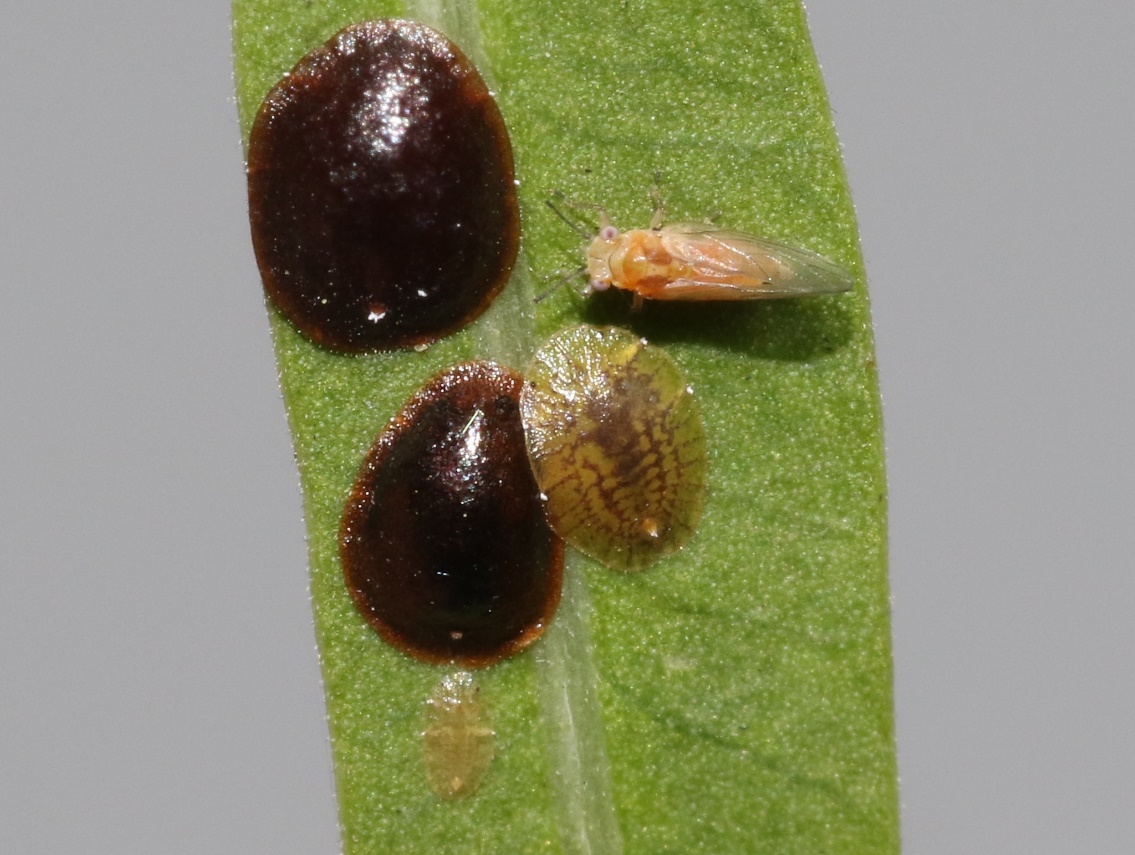 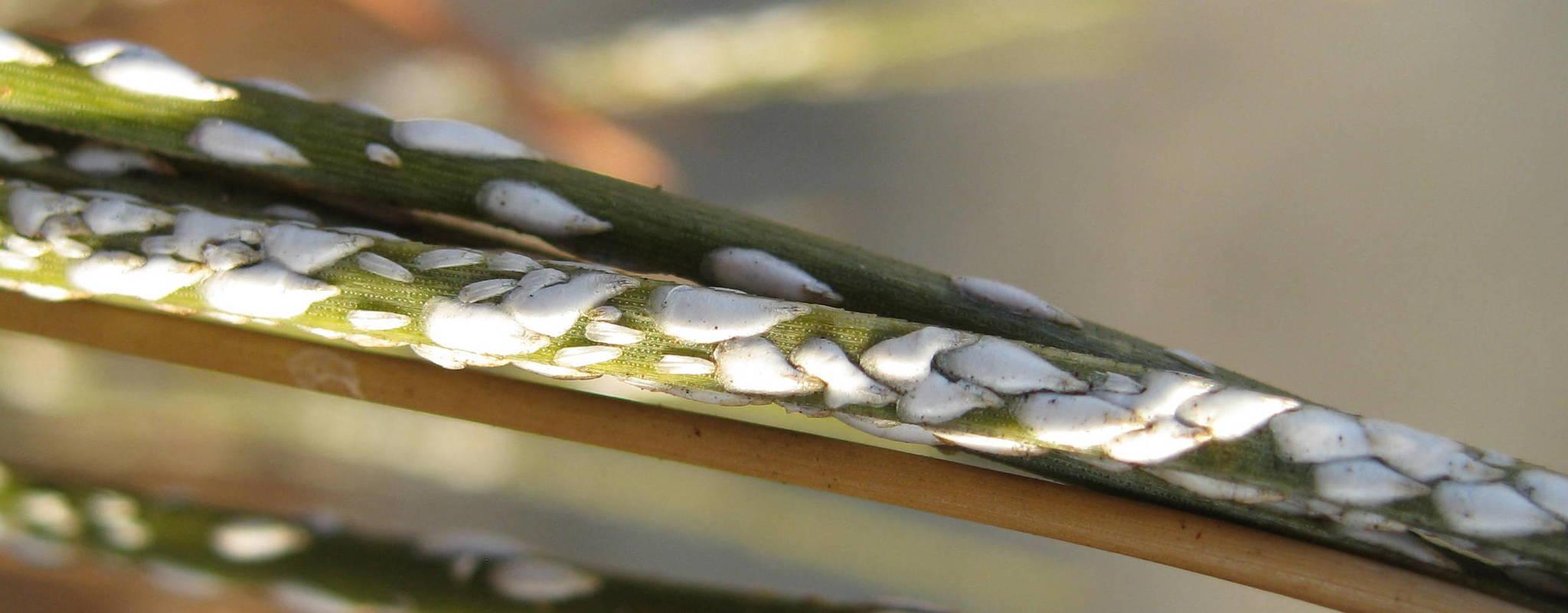 “Photo 37790826” by megachile is licensed under CCO 1.0 / original cropped
“Photo 6575213” by James Bailey is licensed under CC BY-NC 4.0 / original cropped
Eriococcidae
Pseudococcidae (mealybugs)
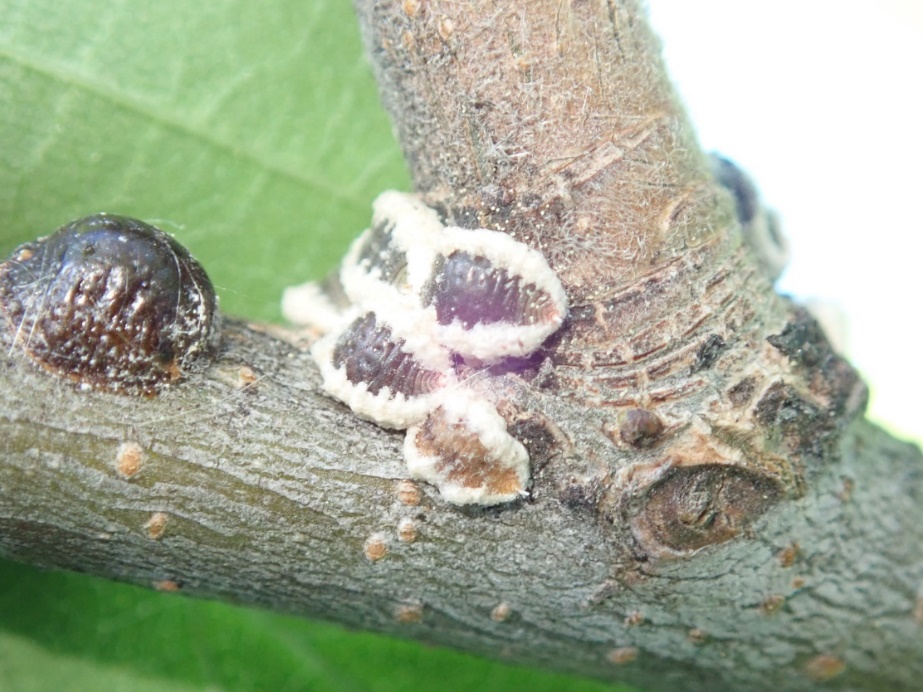 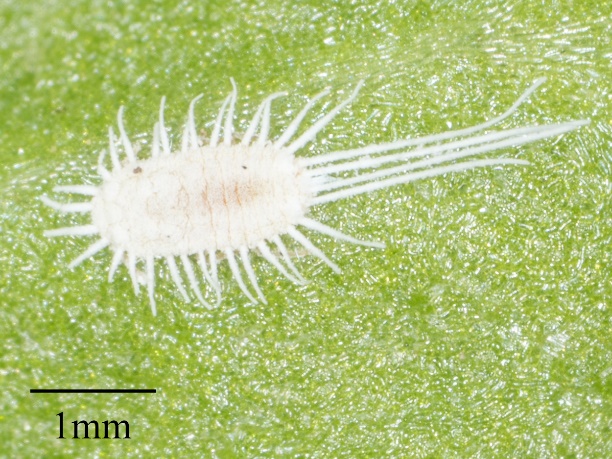 Family names followed by * are unlikely to be observed and collected.
“Photo 78640469” by Nicholas Soucy is licensed under CC BY-NC 4.0 / original cropped
“Photo 11477750” by Jesse Rorabaugh is licensed under CCO 1.0 / original cropped
13
[Speaker Notes: Coccidae: 087 CC-BY-NC 4.0 James Bailey iNaturalist 5309676
https://inaturalist.ca/photos/6575213
 
Diaspididae: 058 CC0 1.0 megachile iNaturalist 24440285
https://inaturalist.ca/photos/37790826
 
Eriococcidae: 085 CC-BY-NC 4.0 Nicholas Soucy iNaturalist 49544052
https://inaturalist.ca/photos/78640469
 
Pseudococcidae: 036 CC0 1.0 Jesse Rorabaugh iNaturalist 8588258
https://inaturalist.ca/photos/11477750]
Sternorrhyncha page 2: other families
2 tarsal segments, 2 claws at end
most hard to ID due to small size, similarities between groups, and variations within groups
females motile and not covered by protective “scale”; males have two pairs of wings or none
some life stages or species lack wings
Phylloxeroidea (pine/spruce “aphids”)
wings membranous
cornicles absent
antennae 3- to 5-segmented
two families in Alberta:
Adelgidae
Phylloxeridae
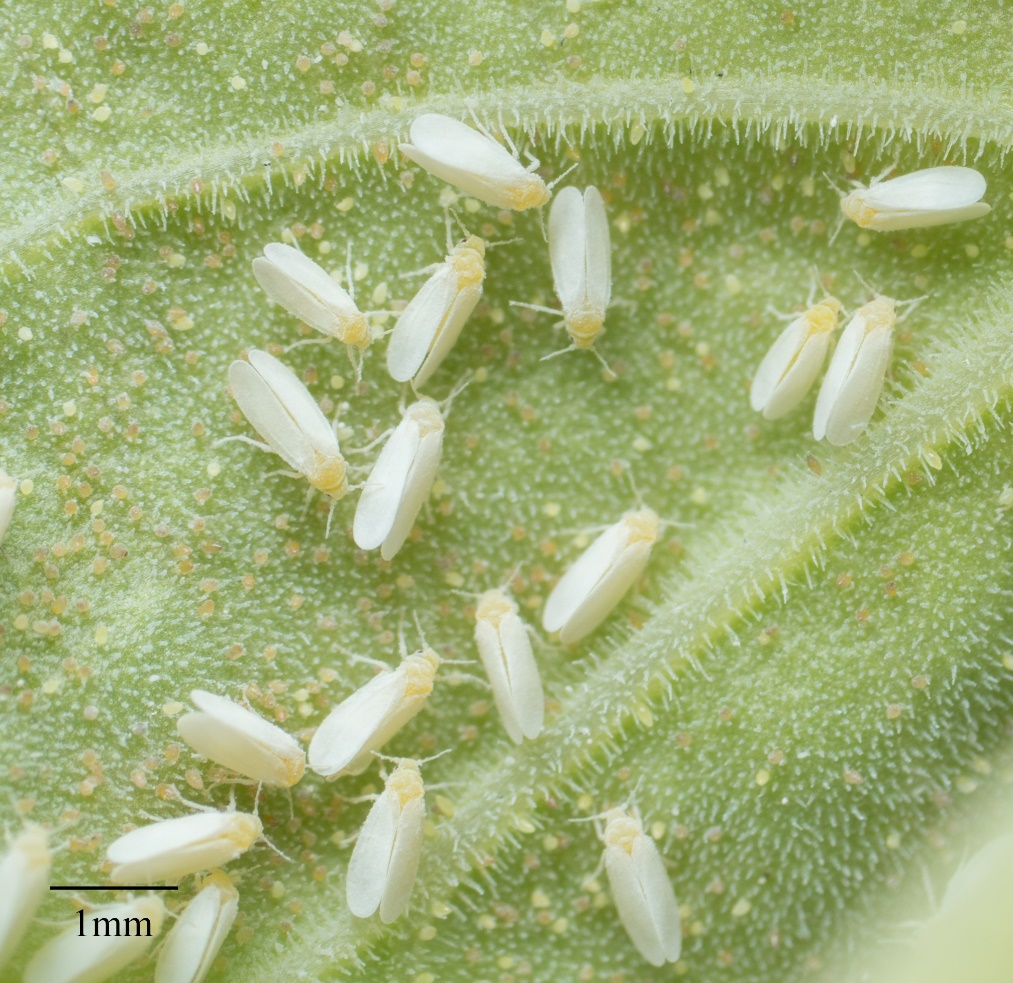 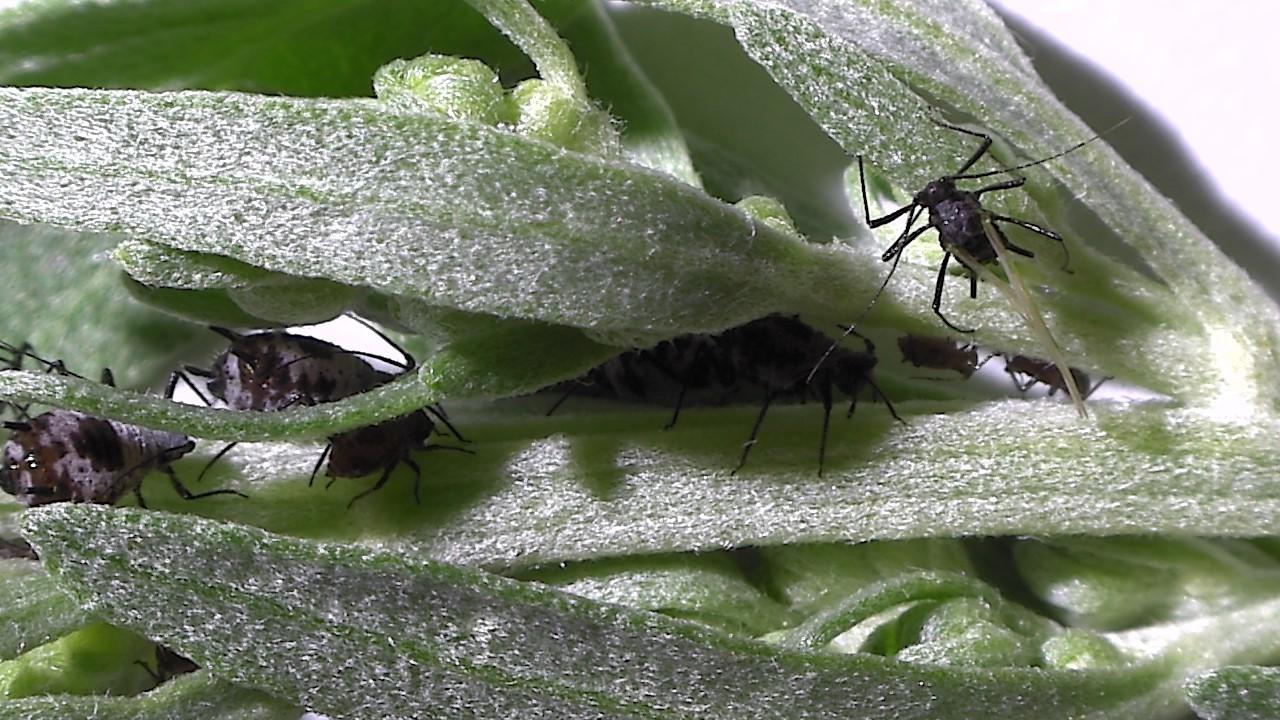 Aleyrodidae (whiteflies)

wings opaque
wings and body covered with white waxy powder
cornicles absent
Aphididae (aphids)

wings membranous (if present)
cornicles present 
antennae usually 6-segmented (rarely 4- or 5-segmented)
“Photo 13813069” by Jesse Rorabaugh is licensed under CCO 1.0 / original cropped
Psylloidea (jumping plant-lice)
wings membranous
cornicles absent
antennae 10-segmented
five families in Alberta:
Aphalaridae
Calophyidae
Liviidae
Psyllidae
Triozidae
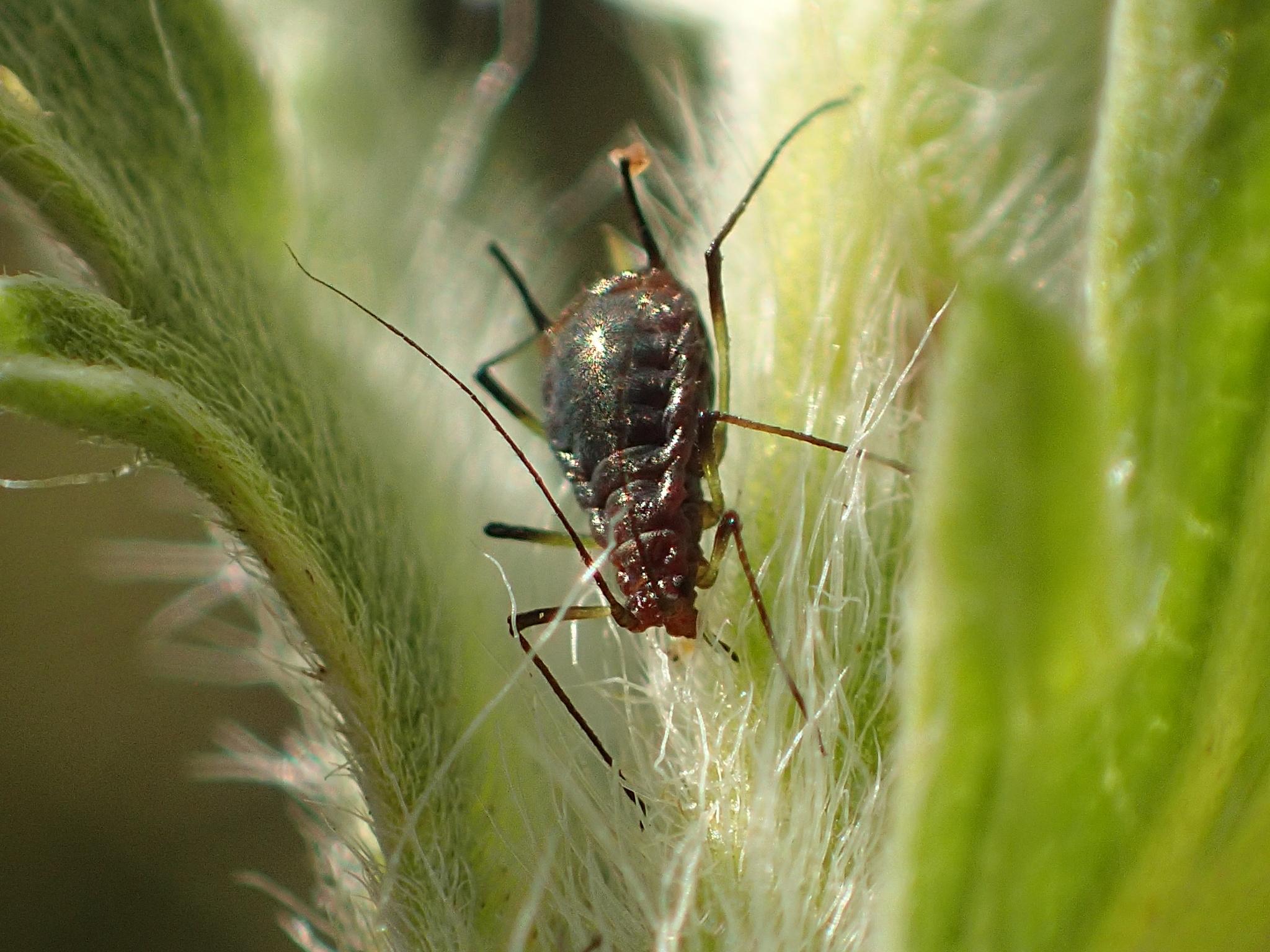 14
“Photo 85506033” by Anna Larney is licensed under CC BY-NC 4.0 / original cropped
“Photo 16369066” by Alex Bairstow is licensed under CC BY-NC 4.0 / original cropped and rotated
[Speaker Notes: Aleyrodidae: 051 CC0 1.0 Jesse Rorabaugh iNaturalist 10039868
https://inaturalist.ca/photos/13813069
 
Aphididae left: 065 CC-BY-NC 4.0 Alex Bairstow iNaturalist 11471123 (rotated 90° CW)
https://inaturalist.ca/photos/16369066
 
Aphididae middle: 009 CC0 1.0 Christian Grenier iNaturalist 37429856
https://inaturalist.ca/photos/59336167
 
Aphididae right: 088 CC-BY-NC 4.0 Anna Larney iNaturalist 53753530
https://inaturalist.ca/photos/85506033]
Heteroptera: narrow choices down using visible traits
antennae
4-segmented?  see pp. 16 – 18, 21 – 23, 25
5-segmented?  see pp. 24, 27

eyes and ocelli
eyes large, wrap around anterior corners of pronotum?  see p. 23
ocelli present?  see pp. 16, 18, 19, 22 - 27
ocelli absent?  see pp. 17, 20, 21

scutellum
reduced or absent?  see p. 20
extends less than half-way to end of abdomen?  see pp. 16 – 19, 21 – 23, 25, 26
extends at least half-way but not to end of abdomen?  see p. 24
extends almost or all way to end of abdomen?  see p. 27
forewings
membranous parts have only 2 closed cells?  see p. 17
membranous parts have numerous closed cells?  see p. 20
membranous parts lack veins?  see p. 16 
membranous parts have 4 or 5 longitudinal veins?  see p. 26
membranous parts have > 5 longitudinal veins?  see pp. 18, 22, 25
cuneus present?  see pp. 16, 17

other
scent gland openings conspicuous on metapleuron?  see pp. 18, 22, 26

body extremely flat and broad?  see p. 21

short beak with 3 segments, tucks into prosternal groove?  see p. 19
15
Heteroptera: Anthocoridae
Anthocoridae (minute pirate bugs)

antennae 4-segmented
scutellum extends less than half-way to end of abdomen
ocelli present
membranous parts of forewings lack defined veins
cuneus on forewings (also in Miridae, but they lack ocelli and have defined wing veins; see p. 17)
black and white markings
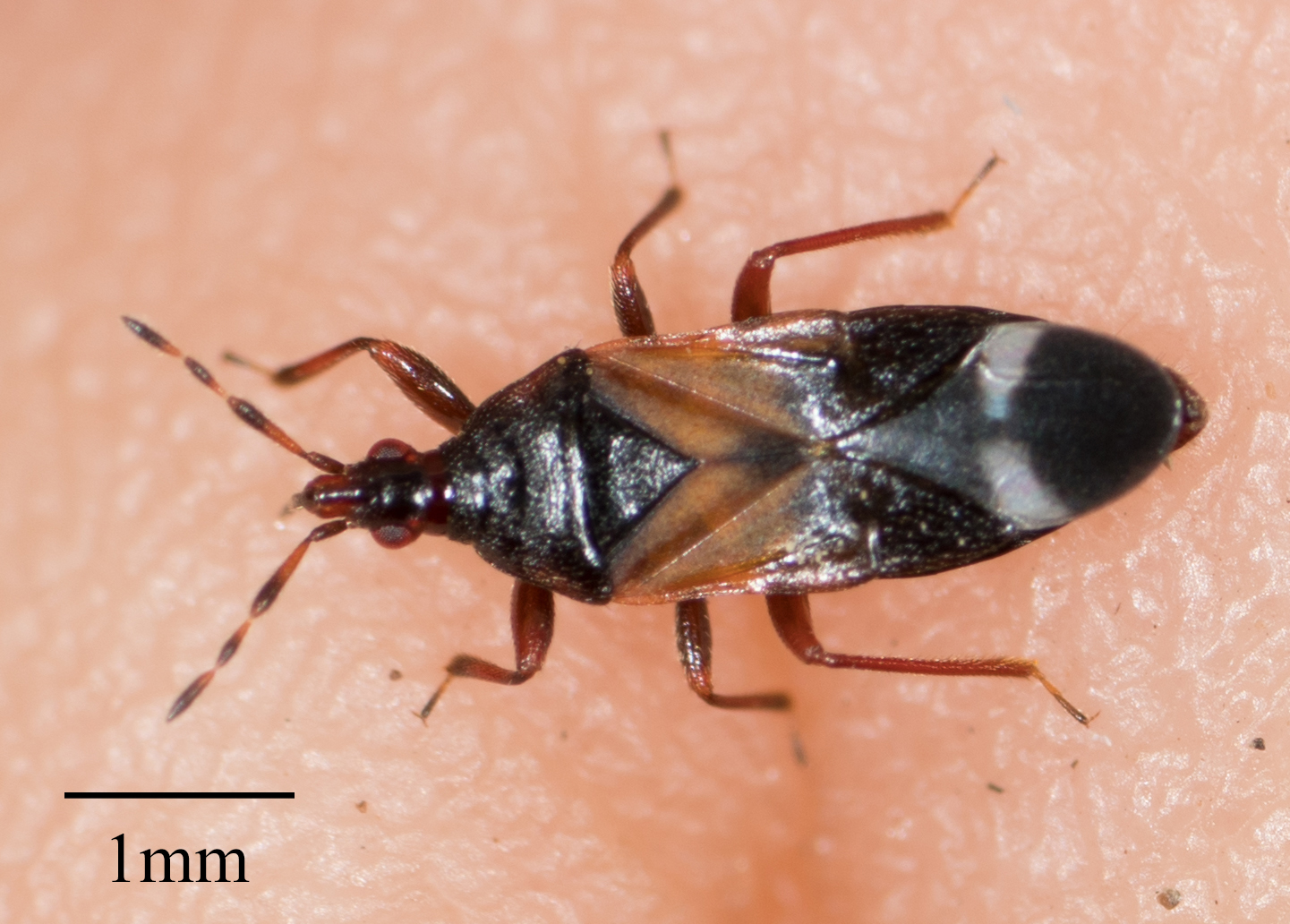 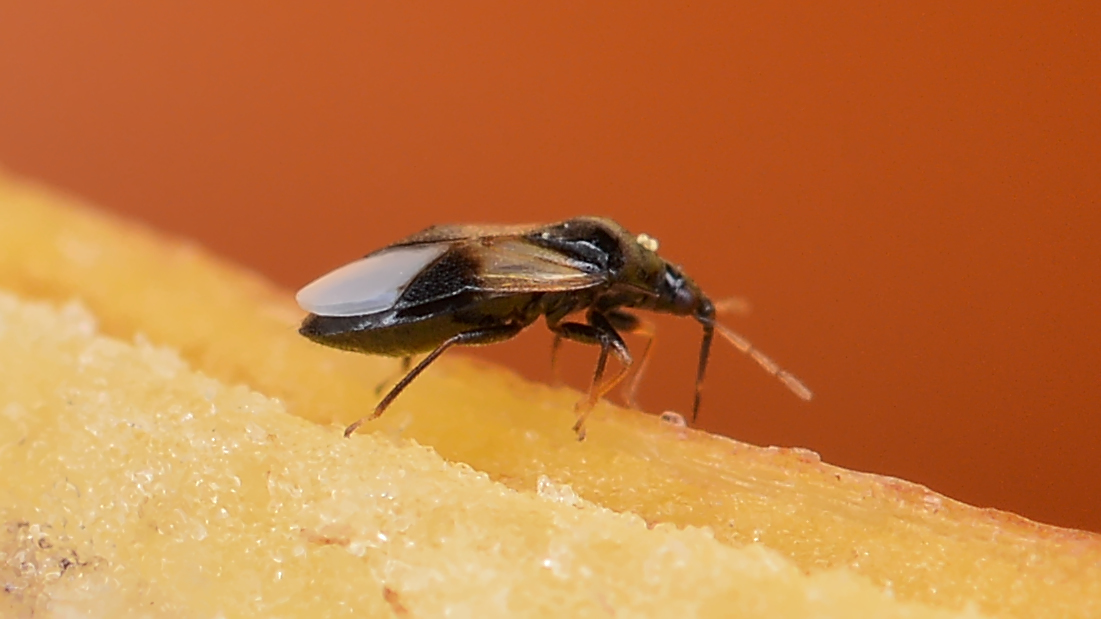 “Photo 8787193” by Ryan Hodnett is licensed under CC BY-SA 4.0 / original cropped
Orius insidiosus
“Photo 9402994” by Jesse Rorabaugh is licensed under CCO 1.0 / original cropped
Anthocoris sp.
16
[Speaker Notes: Anthocoridae left: 153 CC-BY-SA 4.0 Ryan Hodnett iNaturalist 6888479
https://inaturalist.ca/photos/8787193

Anthocoridae right: 020 CC0 1.0 Jesse Rorabaugh iNaturalist 7273320
https://inaturalist.ca/photos/9402994]
Heteroptera: Miridae
Miridae (plant bugs)

antennae 4-segmented
scutellum extends less than half-way to end of abdomen
membranous parts of forewings have only 2 closed cells
cuneus on forewings (also in Anthocoridae, but they have ocelli; see p. 16)
ocelli absent
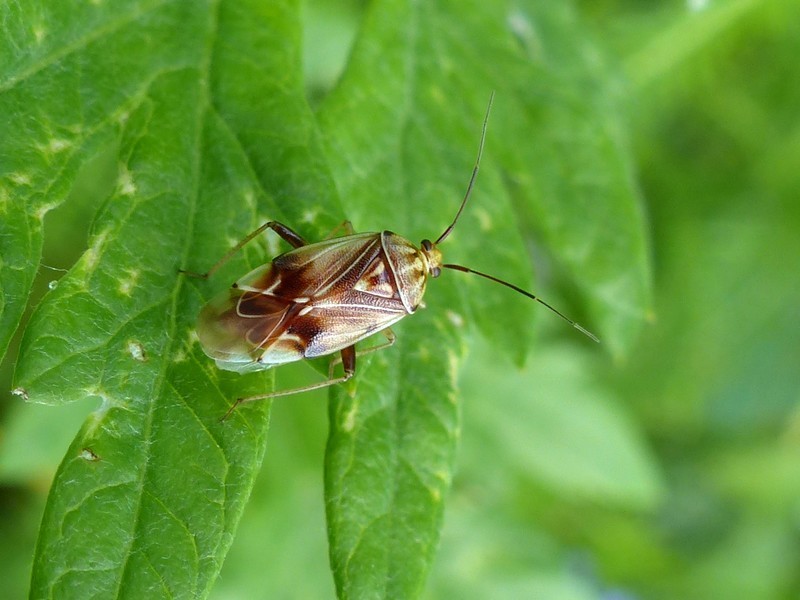 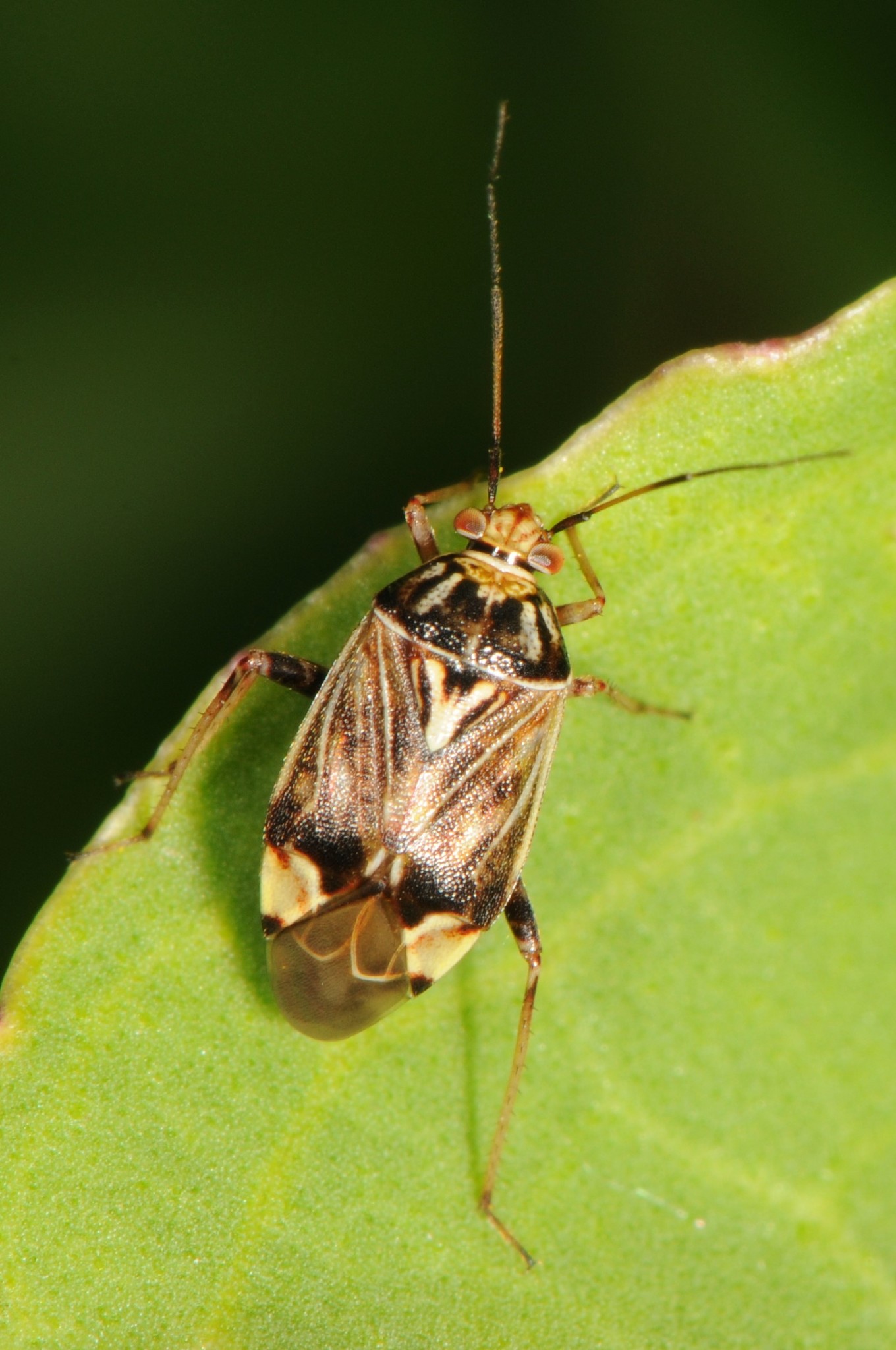 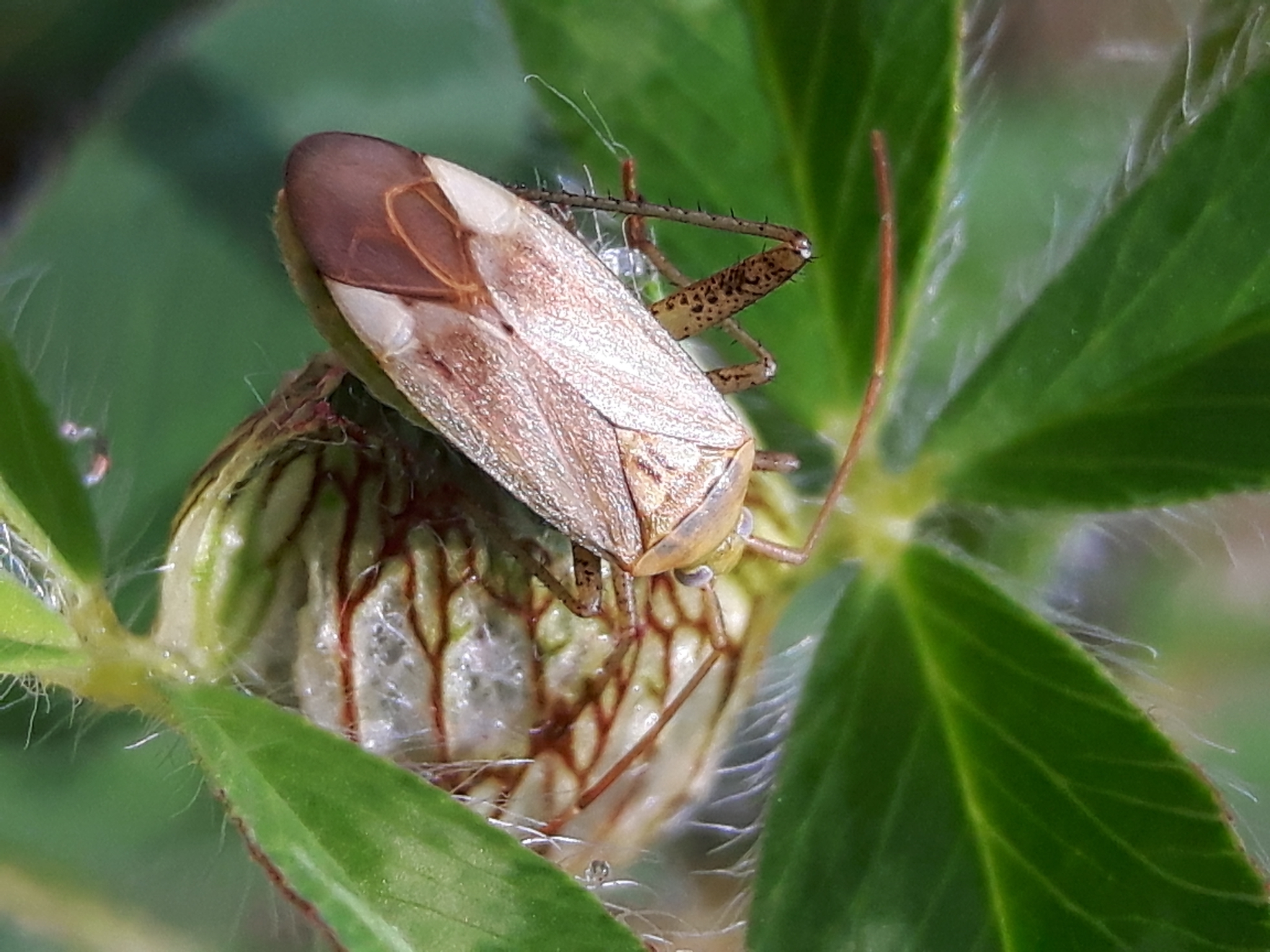 “Photo 50338851” by Joseph Langlois is licensed under CC BY-NC 4.0 / original cropped and rotated
Adelphocoris lineolatus
“Photo 66131598” by Christian Grenier is licensed under CCO 1.0 / original cropped and rotated
“Photo 2987524” by Jason Michael Crockwell is licensed under CC BY-NC-ND 4.0 / original cropped
Lygus lineolaris
Lygus lineolaris
17
[Speaker Notes: Miridae left: 028 CC0 1.0 Christian Grenier iNaturalist 41684292 (rotated 90° CCW)
https://inaturalist.ca/photos/66131598
 
Miridae middle: 100 CC-BY-NC-ND 4.0 James Michael Crockwell iNaturalist 2658059
https://inaturalist.ca/photos/2987524
 
Miridae right: 165 CC-BY-NC 4.0 Joseph Langlois iNaturalist 32115391 (rotated 90° CCW)
https://inaturalist.ca/photos/50338851]
Heteroptera: Nabidae
Nabidae (damsel bugs)

antennae 4-segmented
scutellum extends less than half-way to end of abdomen
membranous parts of forewings have > 5 longitudinal veins
numerous closed cells along forewing margin
scent gland openings visible on metapleuron (less conspicuous than in other families)
foreleg femora slightly enlarged (predatory)
< 10 mm long
ocelli present
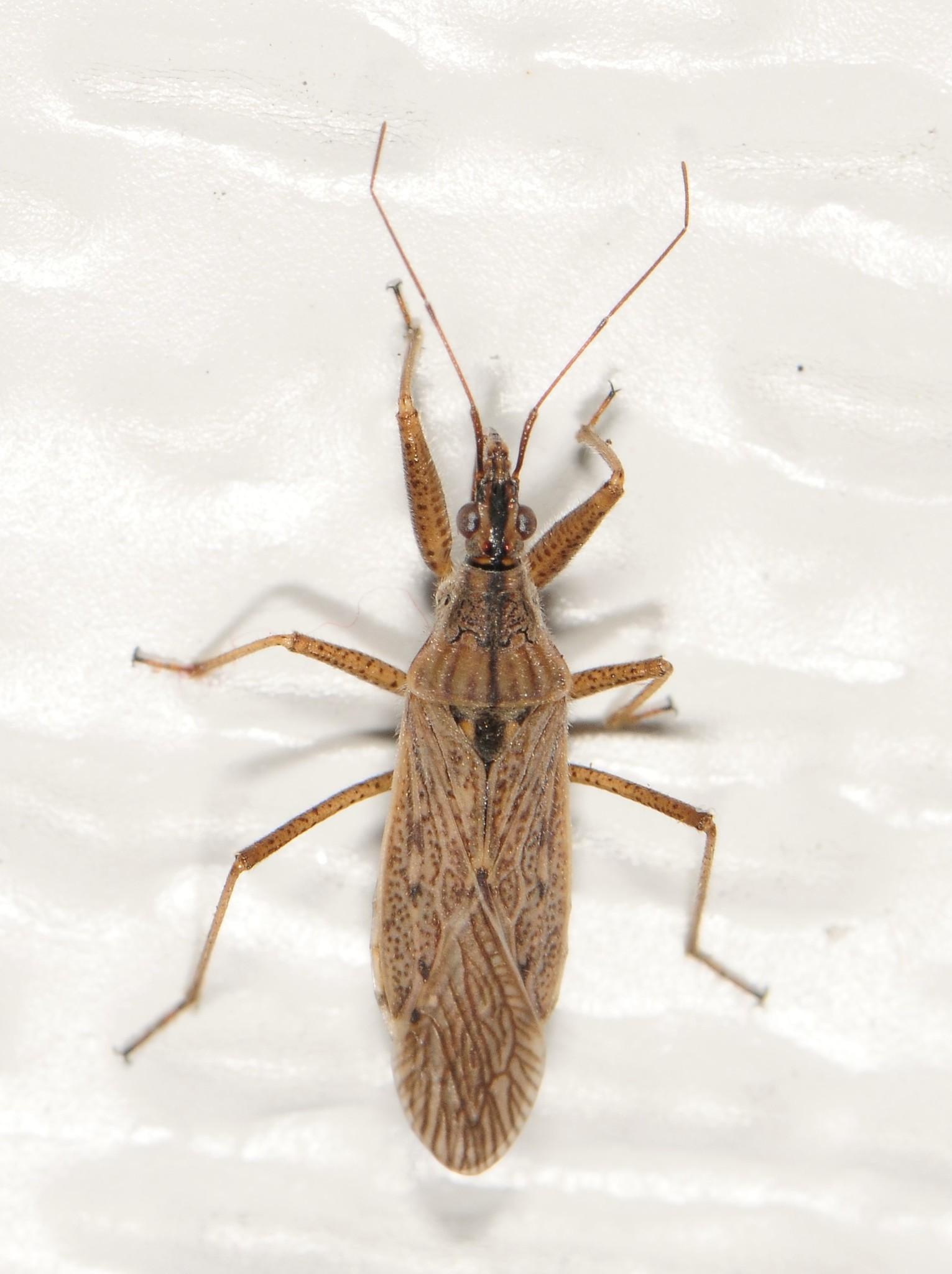 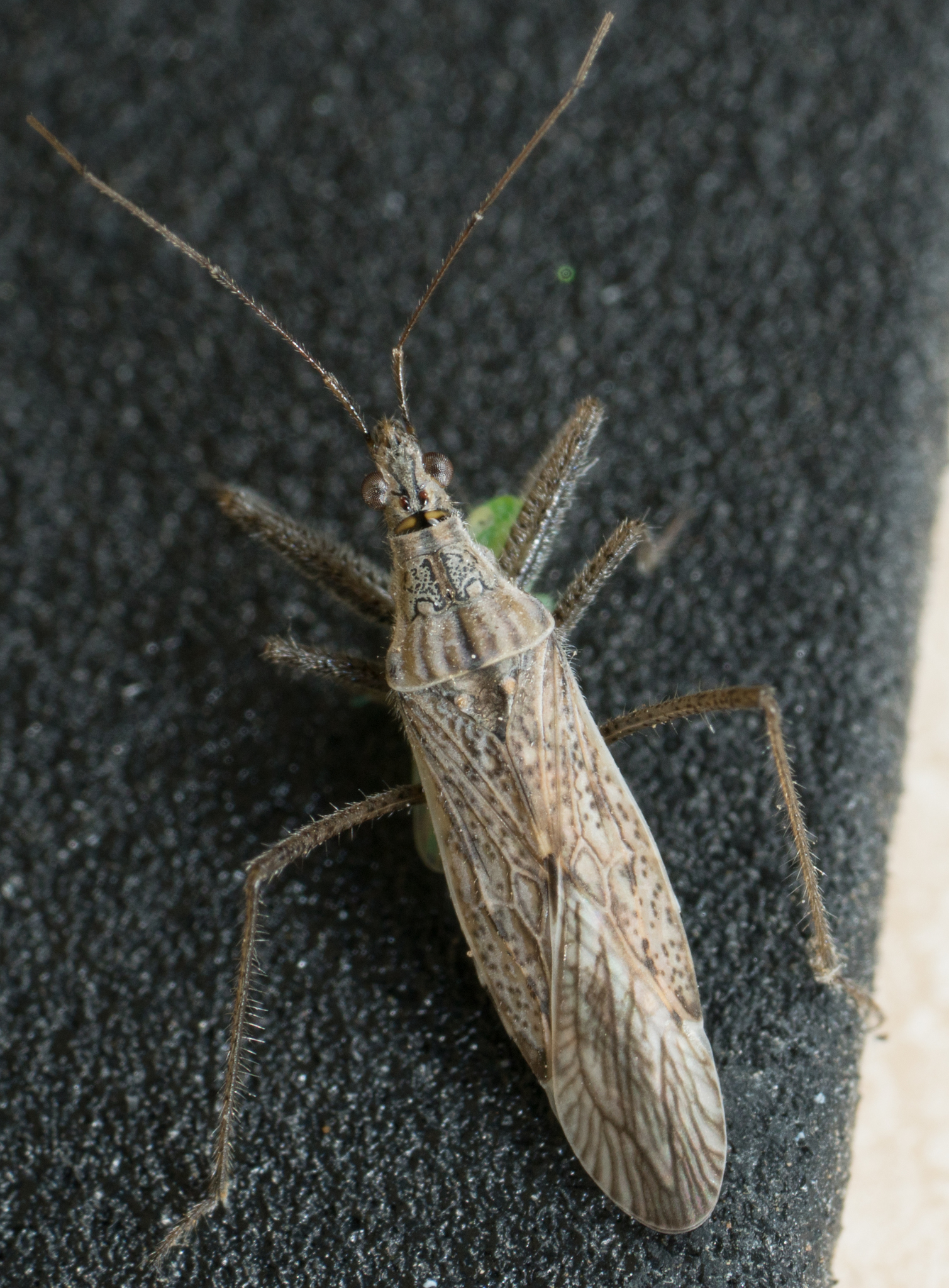 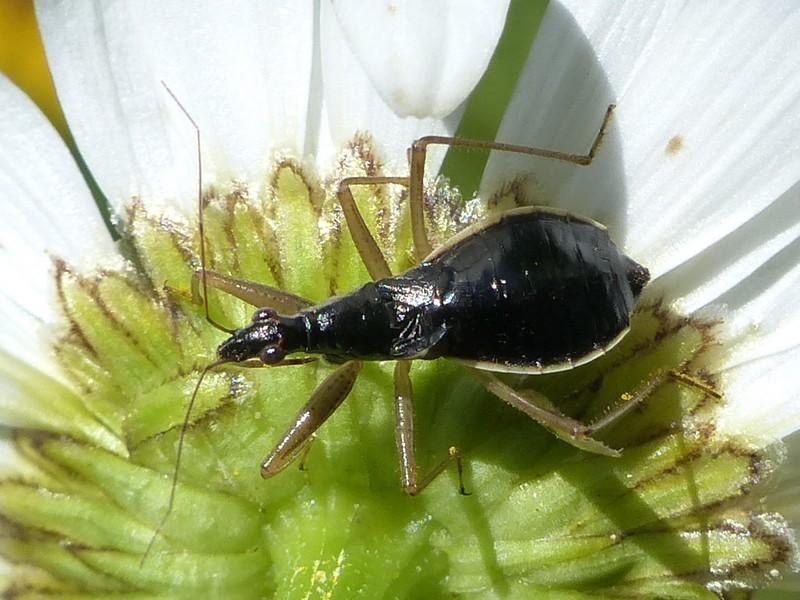 “Photo 11211889” by Jason Michael Crockwell is licensed under CC BY-NC-ND 4.0 / original cropped and rotated
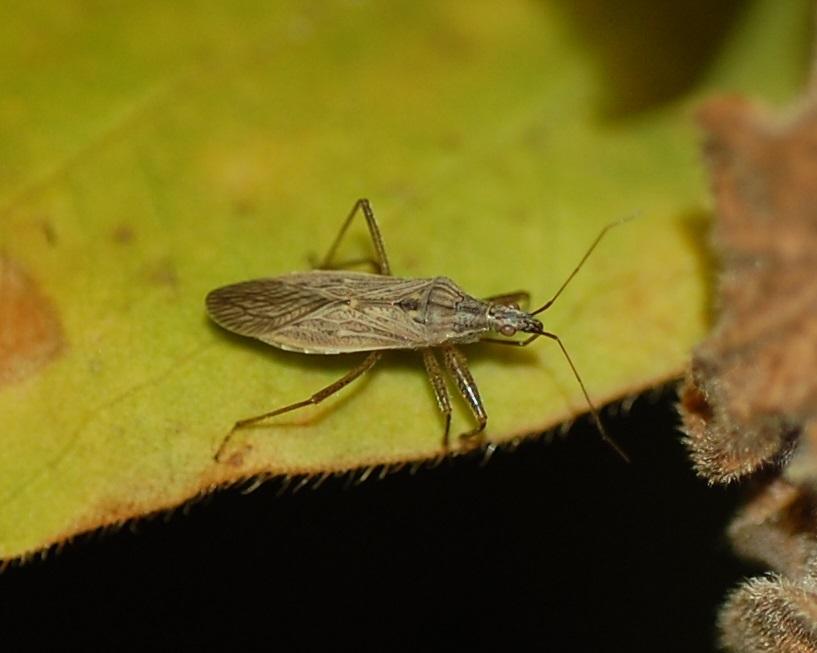 “Photo 55958697” by Christian Grenier is licensed under CCO 1.0 / original cropped
Nabis subcoleoptratus
(wings greatly reduced; body shiny black)
“Photo 11867862” by Reiner Jakubowski is licensed under CC BY-NC 4.0 / original cropped
“Photo 5071821” by Jesse Rorabaugh is licensed under CCO 1.0 / original cropped
Nabis americoferus
Nabis americoferus
18
[Speaker Notes: Nabidae left: 128 CC0 1.0 Jesse Rorabaugh iNaturalist 4242977
https://inaturalist.ca/photos/5071821
 
Nabidae middle: 031 CC0 1.0 Christian Grenier iNaturalist 35486031
https://inaturalist.ca/photos/55958697
 
Nabidae top right: 129 CC-BY-NC-ND 4.0 James Michael Crockwell iNaturalist 8421336 (rotated 90° CCW) https://inaturalist.ca/photos/11211889
 
Nabidae bottom right: 126 CC-BY-NC 4.0 Reiner Jakubowski iNaturalist 8833938
https://inaturalist.ca/photos/11867862
 
Lygaeidae scent gland: 115 CC-BY-NC 4.0 mrmacro iNaturalist 42544711
https://inaturalist.ca/photos/67556539]
Heteroptera: Reduviidae
Reduviidae (assassin bugs and ambush bugs)

scutellum extends less than half-way to end of abdomen
abdomen widest in middle and wider than wings
beak has 3 visible segments
beak tucks into prosternal groove
enlarged raptorial front legs
elongated head
ocelli present
Note: some resources list Phymatidae as a separate family, but it is included in Reduviidae
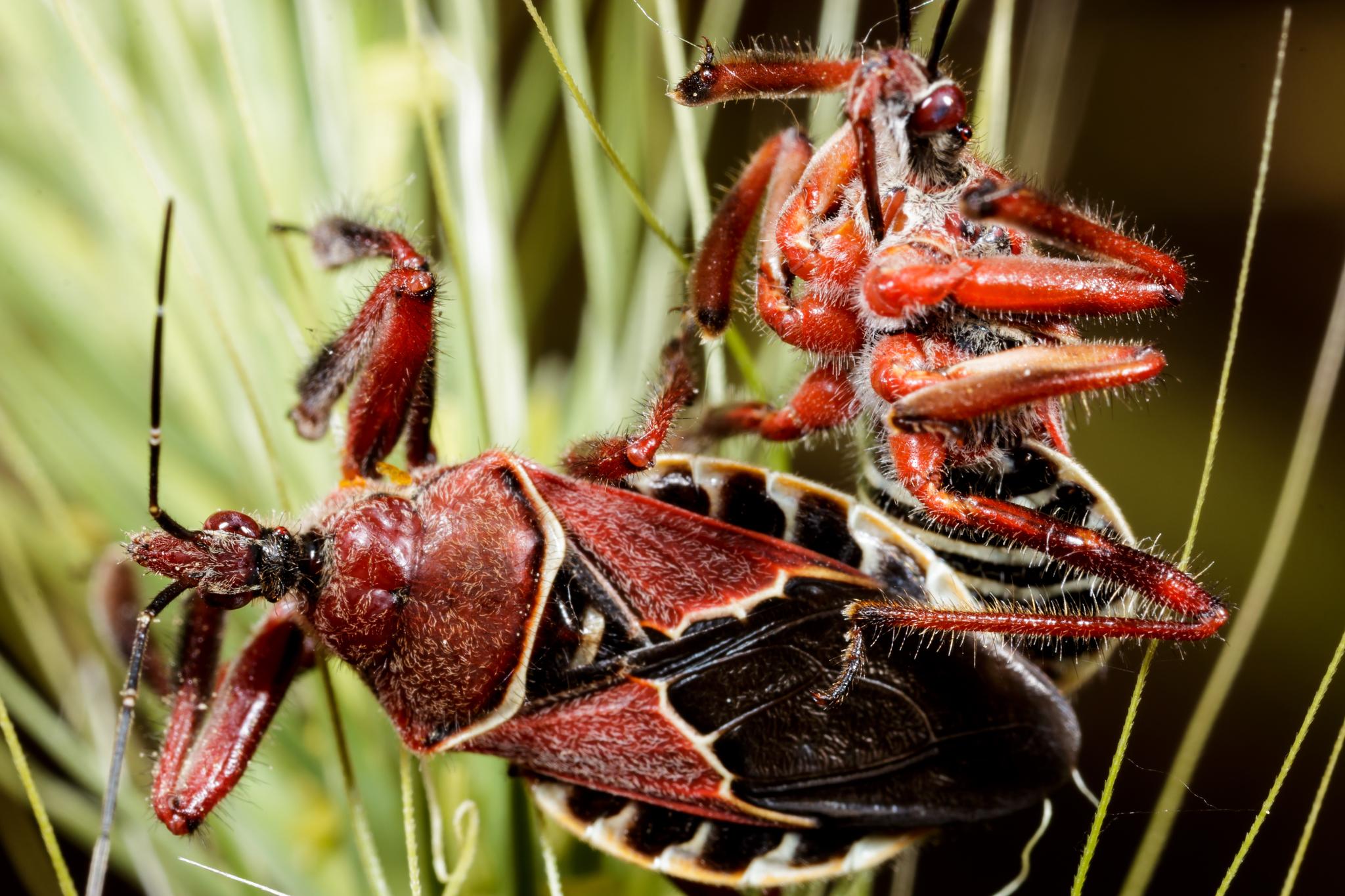 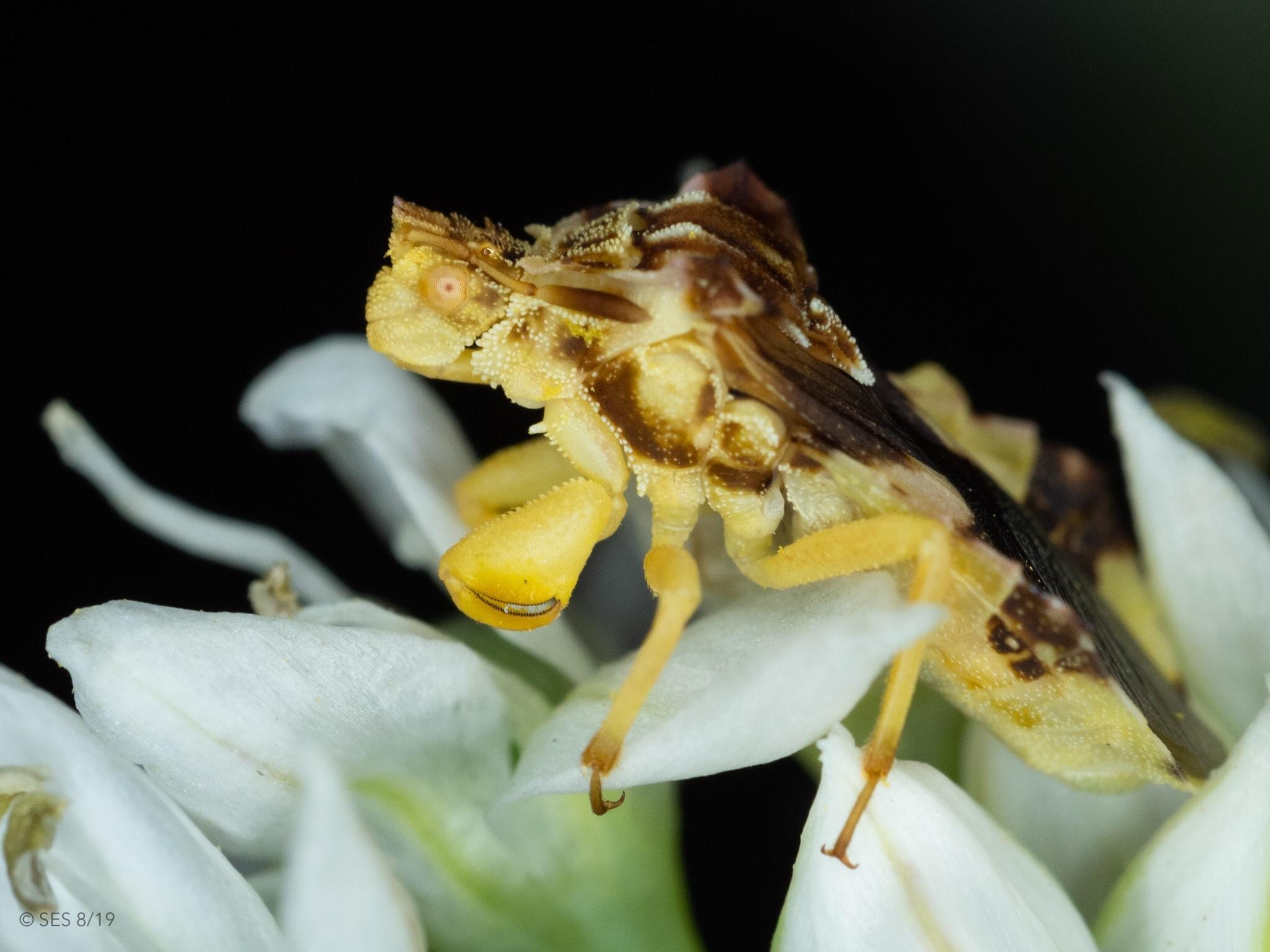 “Photo 48709127” by Scott E Severs is licensed under CC BY-NC 4.0 / original cropped
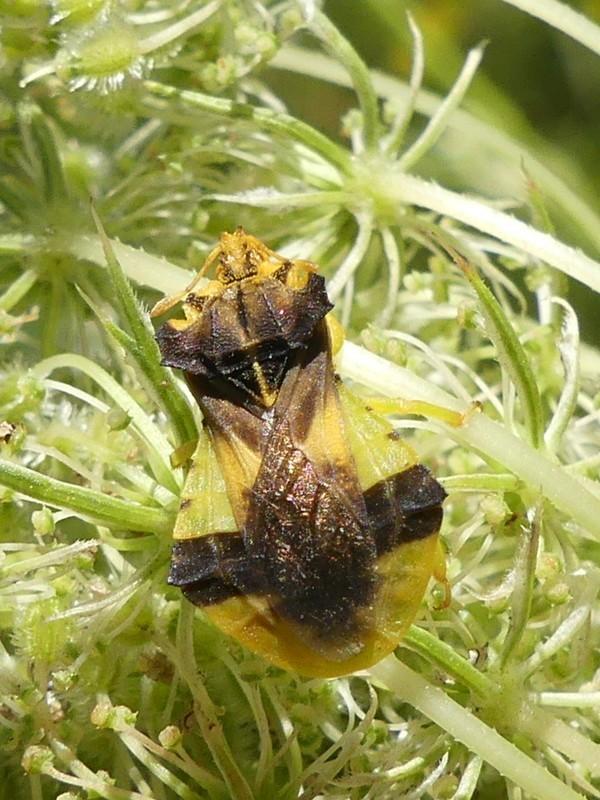 Phymata americana
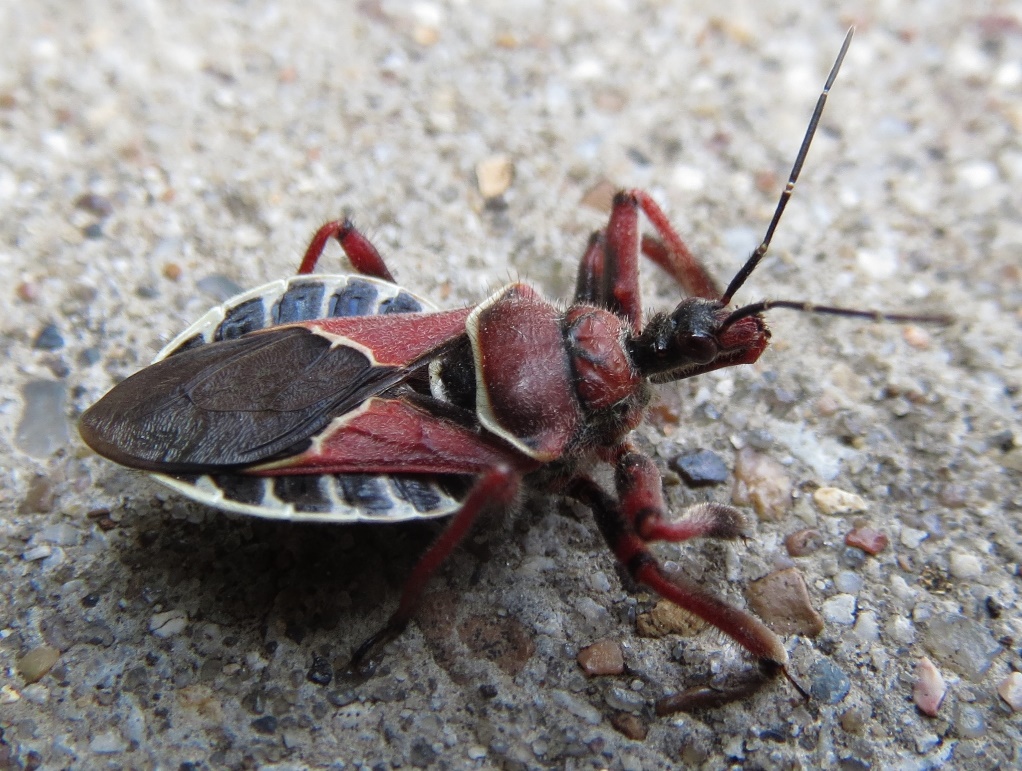 “Photo 18768717” by Meghan Cassidy is licensed under CC BY-NC 4.0 / original cropped
Apiomerus spissipes
Phymata americana
“Photo 2313201” by joecole343 is licensed under CC BY-NC 4.0 / original cropped
Apiomerus spissipes
19
“Photo 53391063” by Christian Grenier is licensed under CCO 1.0 / original cropped
[Speaker Notes: Reduviidae left: 124 (Apiomerus spissipes) CC-BY-SA 4.0 Meghan Cassidy iNaturalist 12919755 https://inaturalist.ca/photos/18768717
 
Reduviidae bottom middle: 105 (Apiomerus spissipes) CC-BY-NC 4.0 joecole343 iNaturalist 1895948 https://inaturalist.ca/photos/2313201
 
Reduviidae top middle: 139 (Phymata americana) CC-BY-NC 4.0 Scott E Severs iNaturalist 31140768 https://inaturalist.ca/photos/48709127
 
Reduviidae right: 037 (Phymata americana) CC0 1.0 Christian Grenier iNaturalist 33958787 https://inaturalist.ca/photos/53391063]
Heteroptera: Tingidae
Tingidae (lace bugs)

front wings have a lacy pattern of numerous closed, rounded cells
pronotum is pointed at the base
scutellum reduced or absent
ocelli absent
tarsus 2-segmented
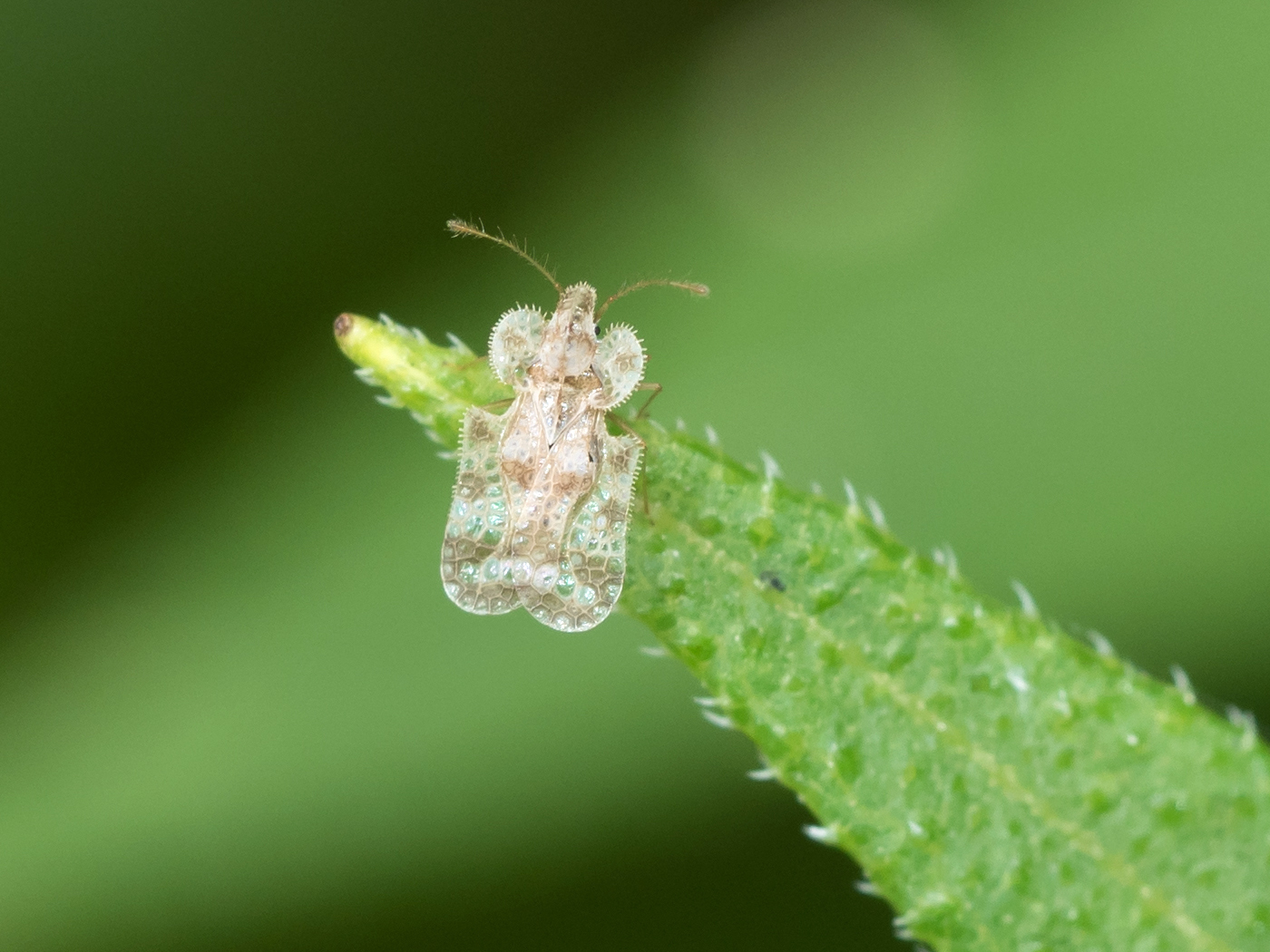 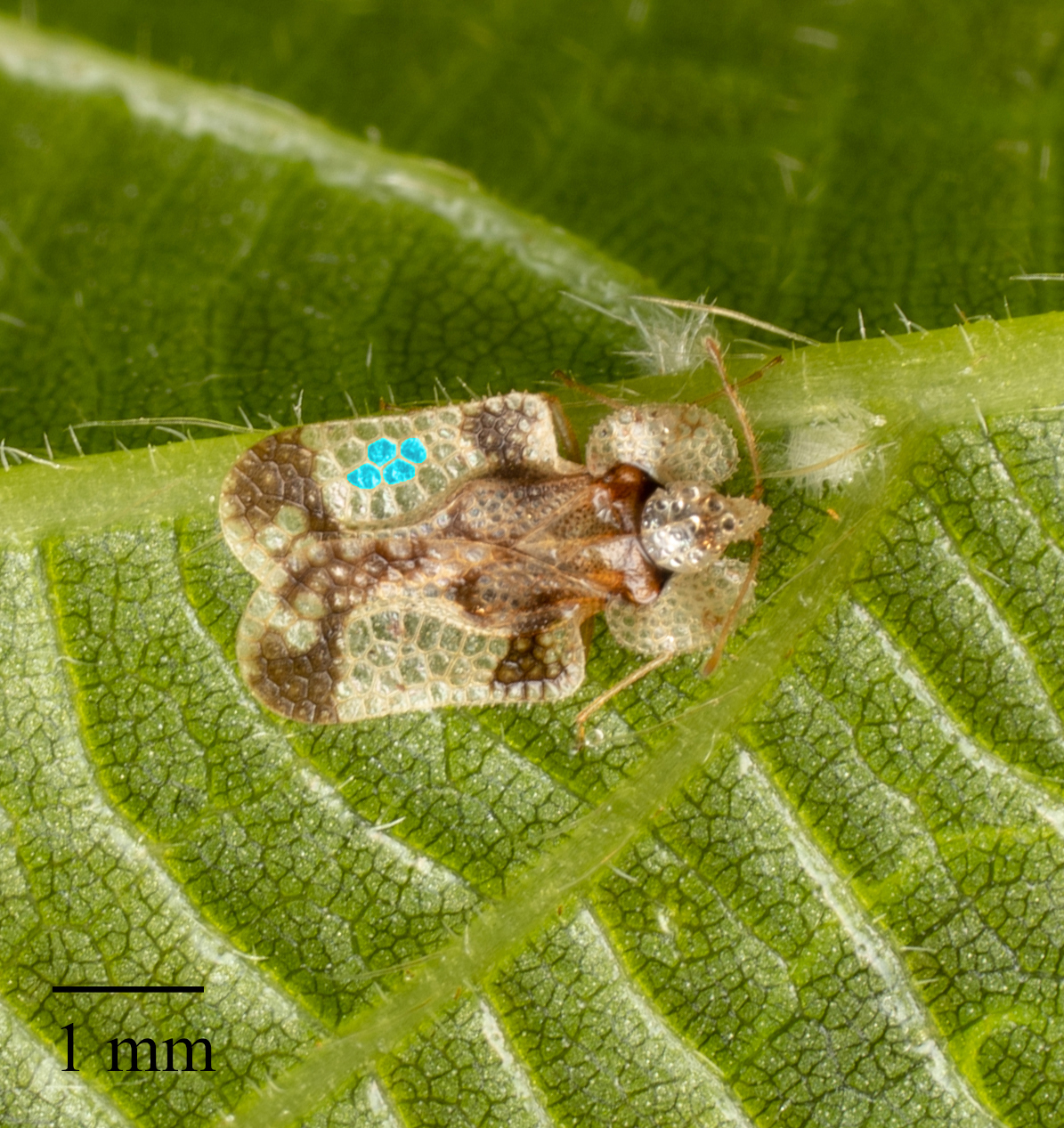 “Photo 41386584” by Jesse Rorabaugh is licensed under CCO 1.0 / original cropped and colour overlay added
Corythucha sp.
“Photo 9060138” by Ashley M Bradford is licensed under CC BY-NC 4.0 / original cropped
Corythucha sp.
20
[Speaker Notes: Tingidae left: 049 CC0 1.0 Jesse Rorabaugh iNaturalist 26645749 (wing cells colored in with Photoshop)  https://inaturalist.ca/photos/41386584
 
Tingidae right: 102 CC-BY-NC 4.0 Ashley M Bradford iNaturalist 7057844
https://inaturalist.ca/photos/9060138]
Heteroptera: Aradidae and Cimicidae
antennae 4-segmented
scutellum extends less than half-way to end of abdomen
body extremely flat and broad
ocelli absent
Aradidae (flat bugs)

wings do not cover entire abdomen
2-segmented tarsus
Cimicidae (bed bugs)

wings vestigial, pad-like
3-segmented tarsus
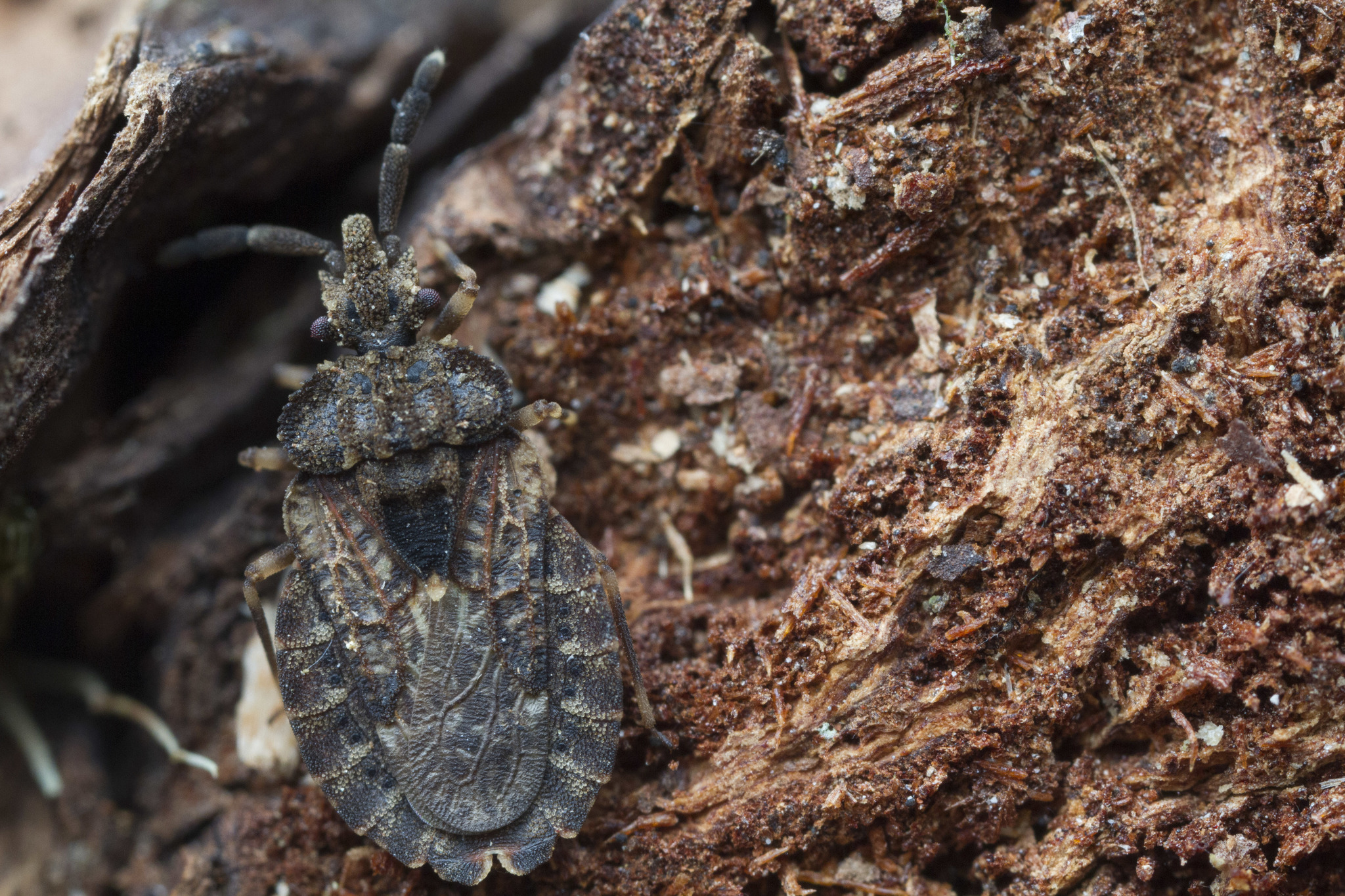 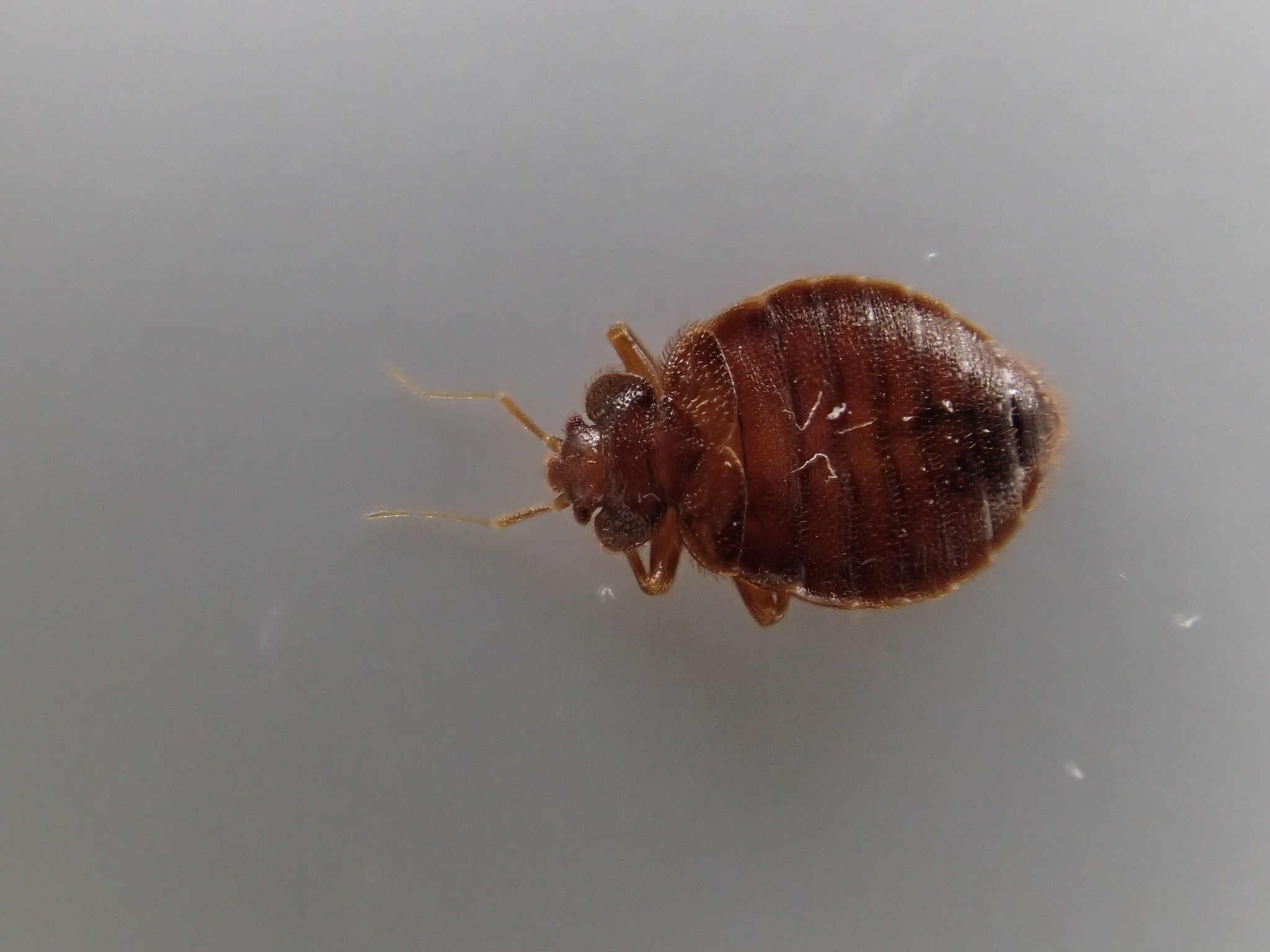 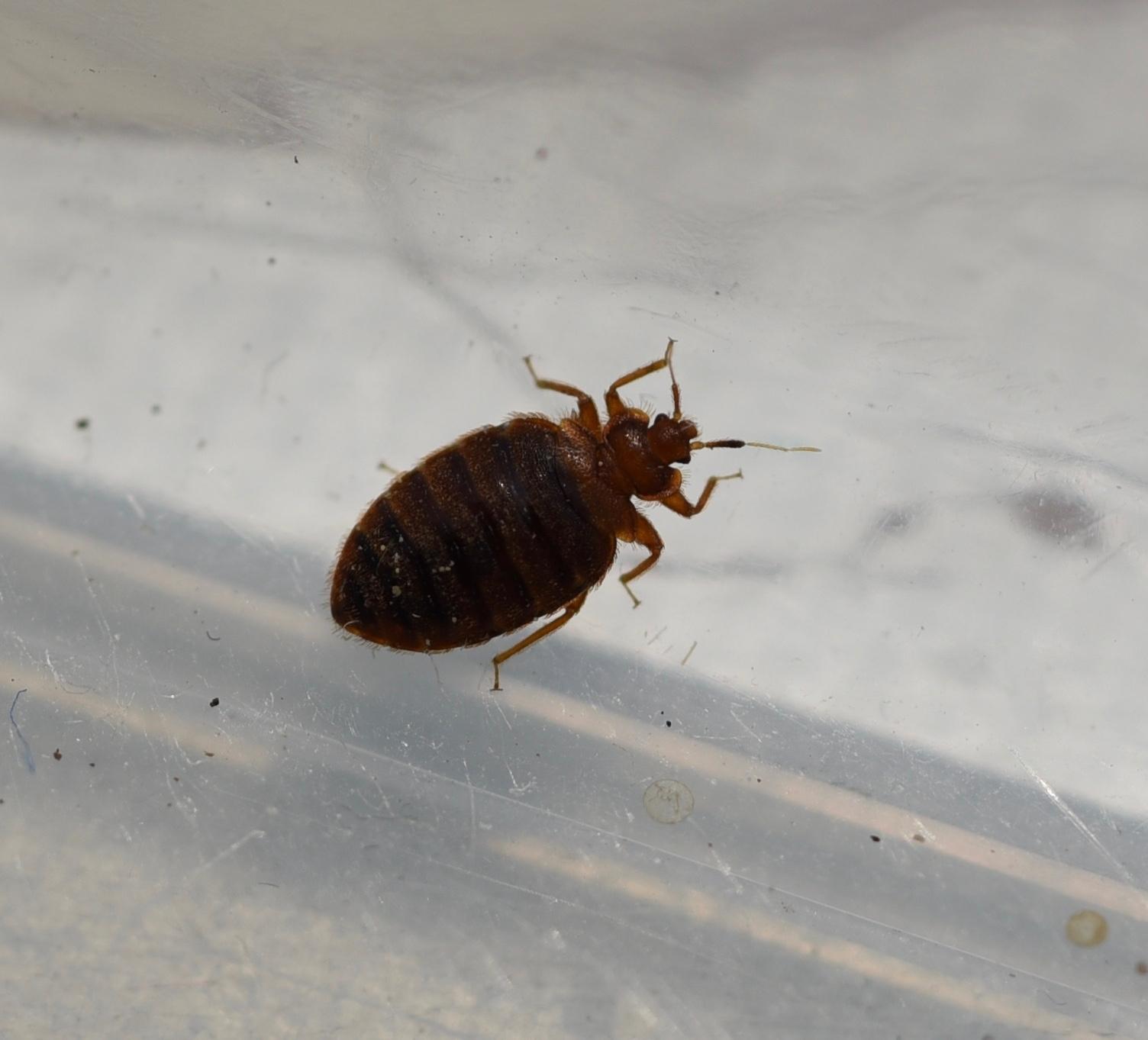 “Photo 8791115” by Thomas Barbin is licensed under CC BY-NC 4.0 / original cropped
Aradus sp.
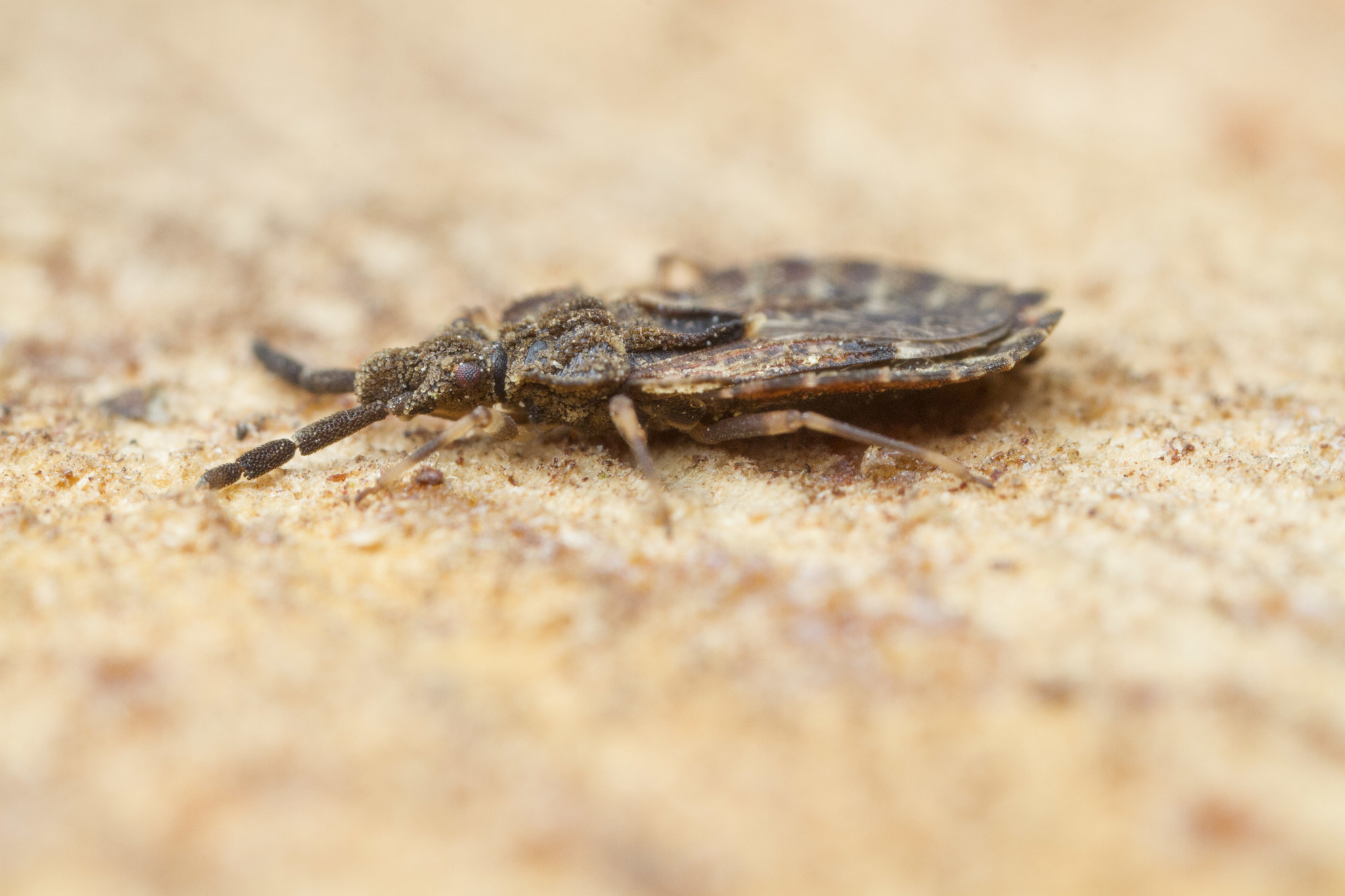 “Photo 6171466” by Eric Knopf is licensed under CC BY-NC 4.0 / original cropped and rotated
Cimex lectularius (bed bug)
“Photo 18566024” by Brian Starzomski is licensed under CC BY-NC 4.0 / original cropped
Cimex pilosellus (bat bug)
21
“Photo 8791116” by Thomas Barbin is licensed under CC BY-NC 4.0 / original cropped
[Speaker Notes: Aradidae top/right: 150 CC-BY-NC 4.0 Thomas Barbin iNaturalist 6891005
https://inaturalist.ca/photos/8791115
 
Aradidae bottom/left: 151 CC-BY-NC 4.0 Thomas Barbin iNaturalist 6891005
https://inaturalist.ca/photos/8791116
 
Cimicidae left: 145 CC-BY-NC 4.0 Eric Knopf iNaturalist 5038473 (rotated 90° CW)
https://inaturalist.ca/photos/6171466
 
Cimicidae right: 147 CC-BY-NC 4.0 Brian Starzomski iNaturalist 12803932
https://inaturalist.ca/photos/18566024]
Heteroptera: Alydidae and Coreidae
* also in Lygaeidae and Rhyparochromidae, but they have ≤ 5 longitudinal veins (see p. 26)

* less visible in Nabidae, but they have numerous closed cells along forewing margin (see p. 18)

Similar family: Rhopalidae, but they have enlarged hind femurs (see p. 25)
antennae 4-segmented
scutellum extends less than half-way to end of abdomen
membranous parts of forewings have > 5 longitudinal veins
scent gland openings conspicuous on metapleuron*
ocelli present
> 10 mm long
Alydidae (broad-headed bugs)

head about as wide as pronotum
distal antennal segment elongated and curved
Coreidae (leaf-footed bugs, squash bugs)

head narrower than pronotum
hind tibiae often with leaf-like expansion
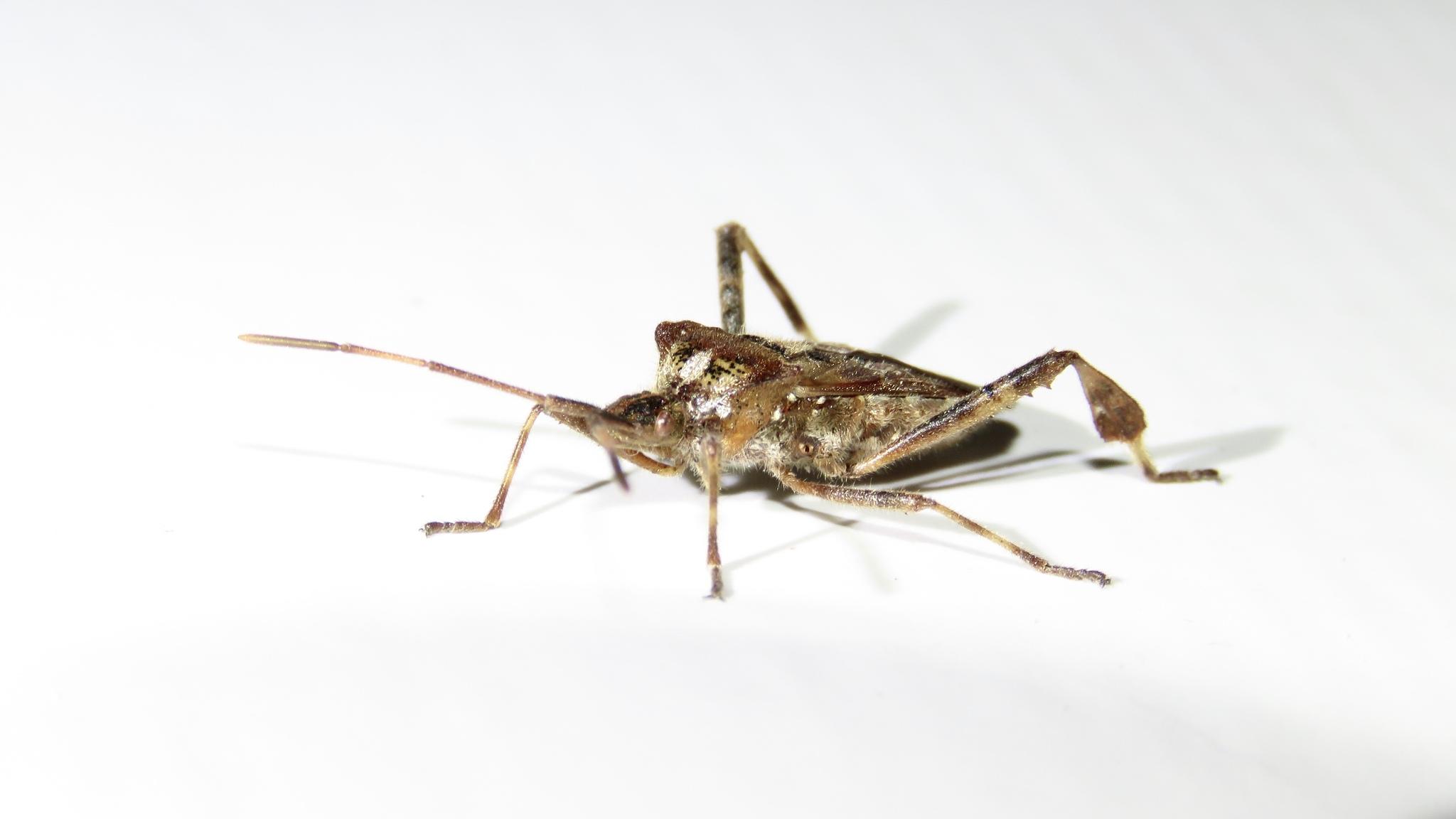 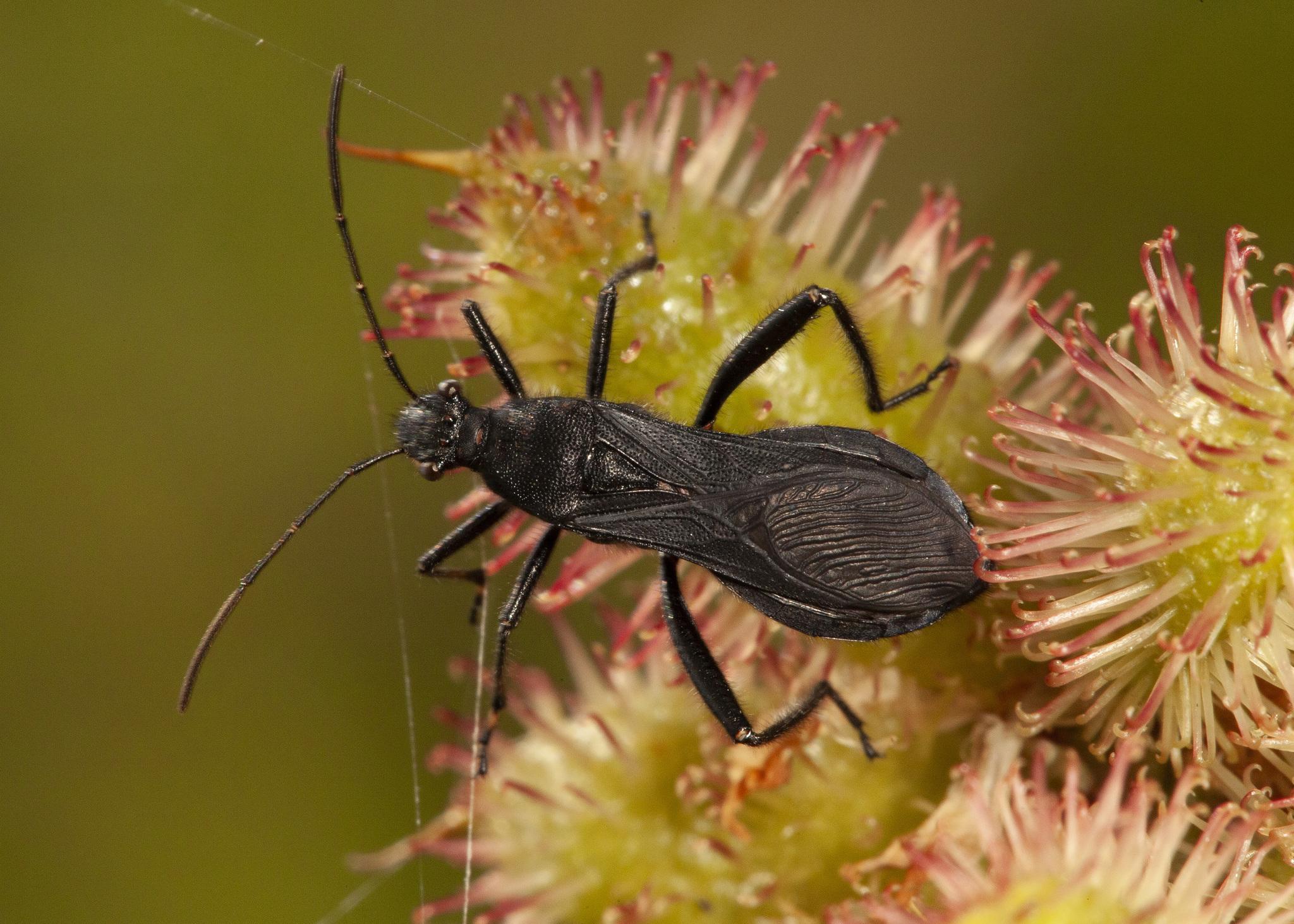 “Photo 63140111” by Dan MacNeal is licensed under CC BY 4.0 / original cropped
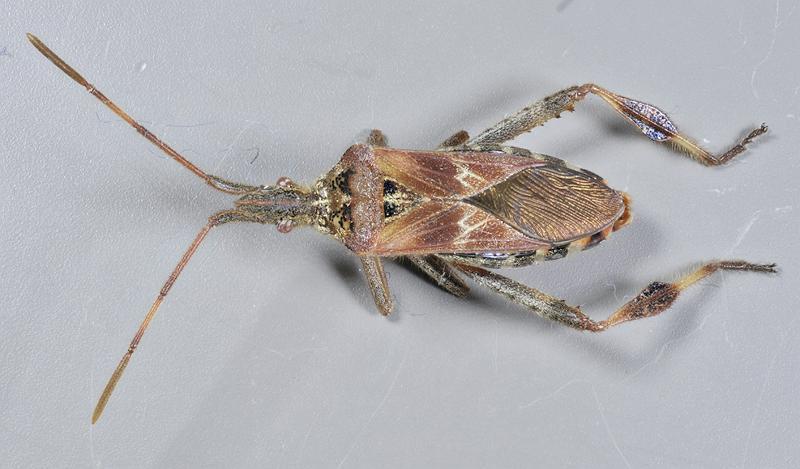 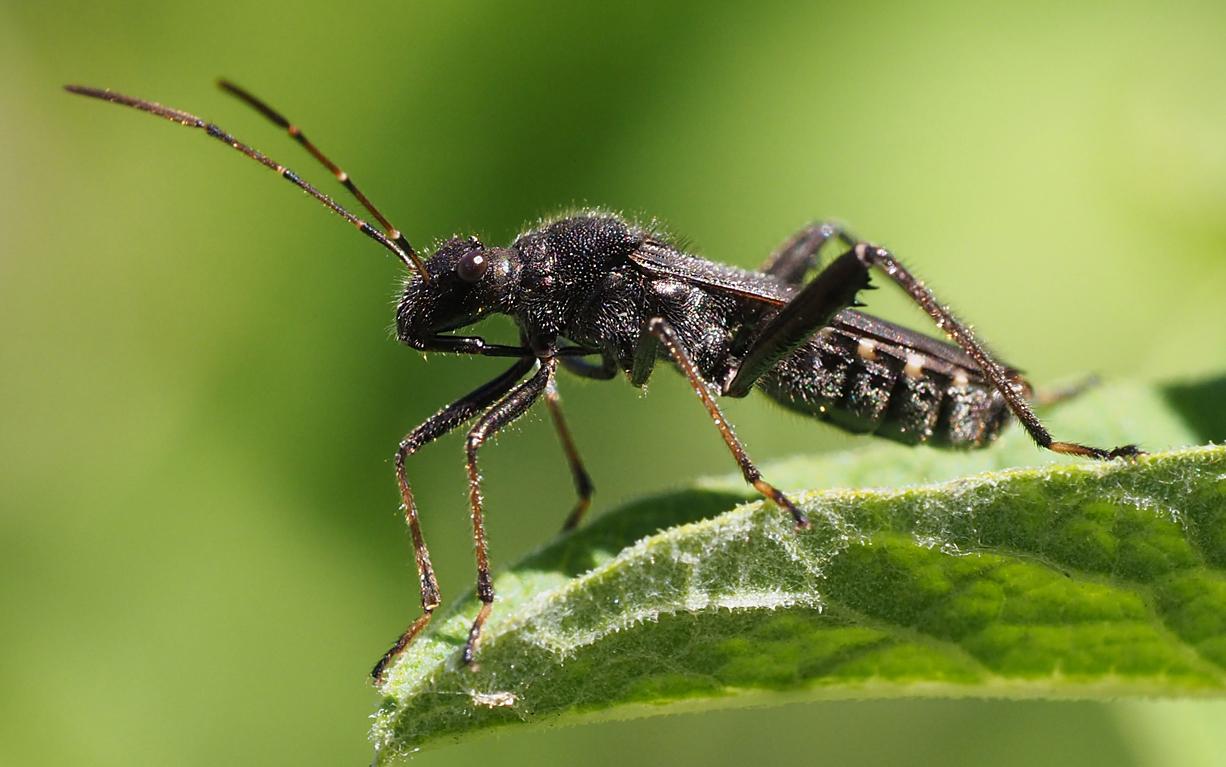 “Photo 74335207” by Karl Kroeker is licensed under CC BY-NC 4.0 / original cropped and rotated
Alydus eurinus
“Photo 70580476” by John Sankey is licensed under CCO 1.0 / original cropped
“Photo 30995371” by Gordon Johnston is licensed under CC BY-NC 4.0 / original cropped
22
Leptoglossus occidentalis
Alydus eurinus
[Speaker Notes: Alydidae left: 154 CC-BY-NC 4.0 Karl Kroeker iNaturalist 46884307 (rotated 90° CW)
https://inaturalist.ca/photos/74335207
 
Alydidae right: 158 CC-BY-NC 4.0 Gordon Johnston iNaturalist 20073086
https://inaturalist.ca/photos/30995371
 
Coreidae top: 125 CC-BY 4.0 Dan MacNeal iNaturalist 39776430
https://inaturalist.ca/photos/63140111
 
Coreidae bottom: 017 CC0 1.0 John Sankey iNaturalist 44517153
https://inaturalist.ca/photos/70580476]
Heteroptera: Geocoridae
Geocoridae (big-eyed bugs)

antennae 4-segmented
scutellum extends less than half-way to end of abdomen
eyes very large, partially wrap around anterior corners of pronotum
claval commissure (“joint”) very short or absent (contrast with Lygaeidae)
ocelli present
body < 5 mm long
Lygaeidae
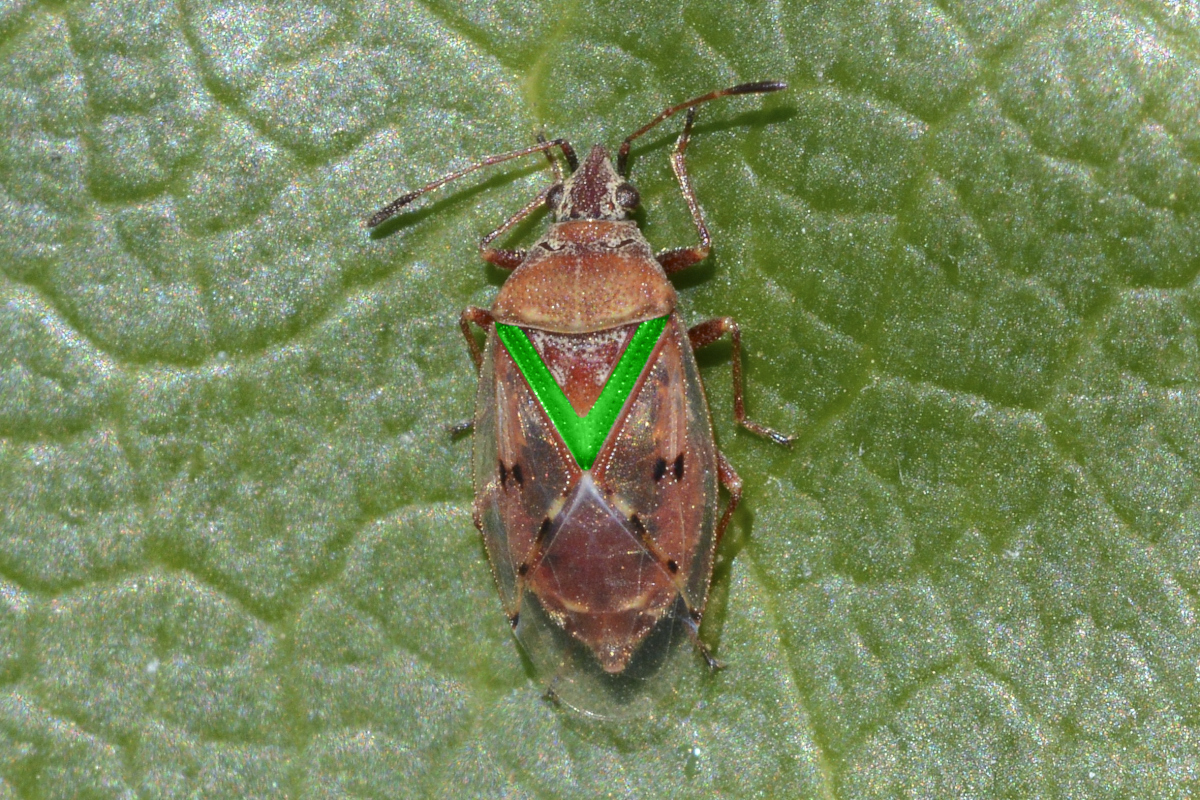 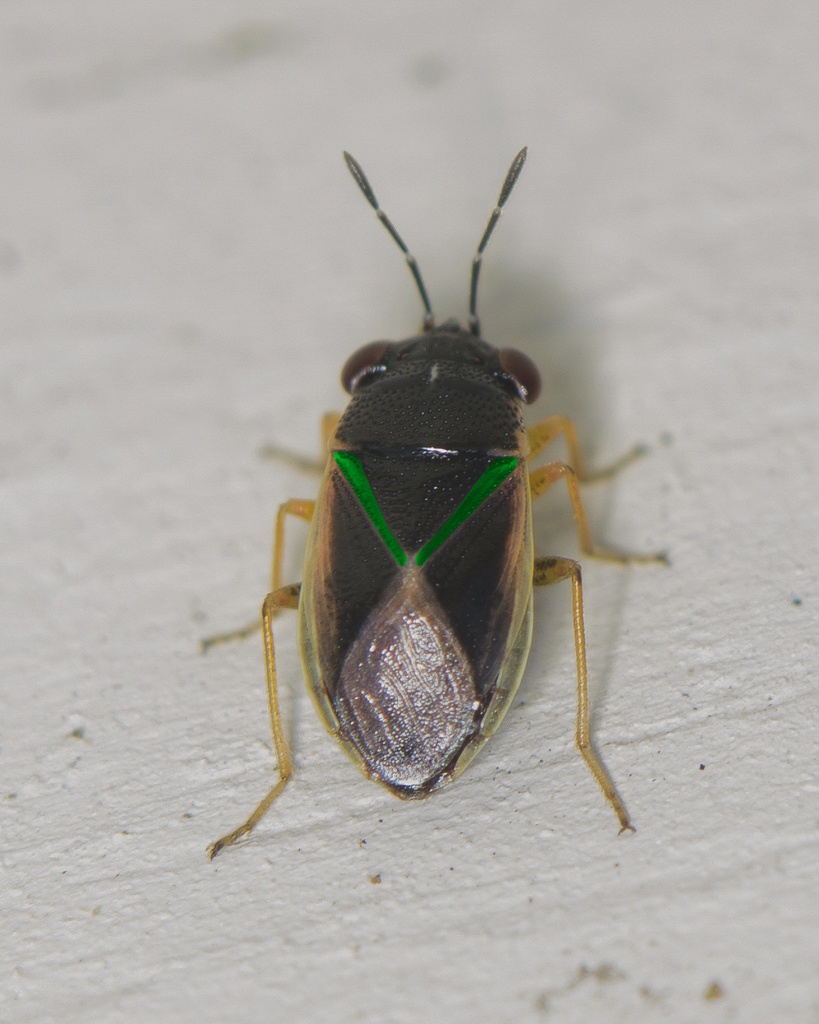 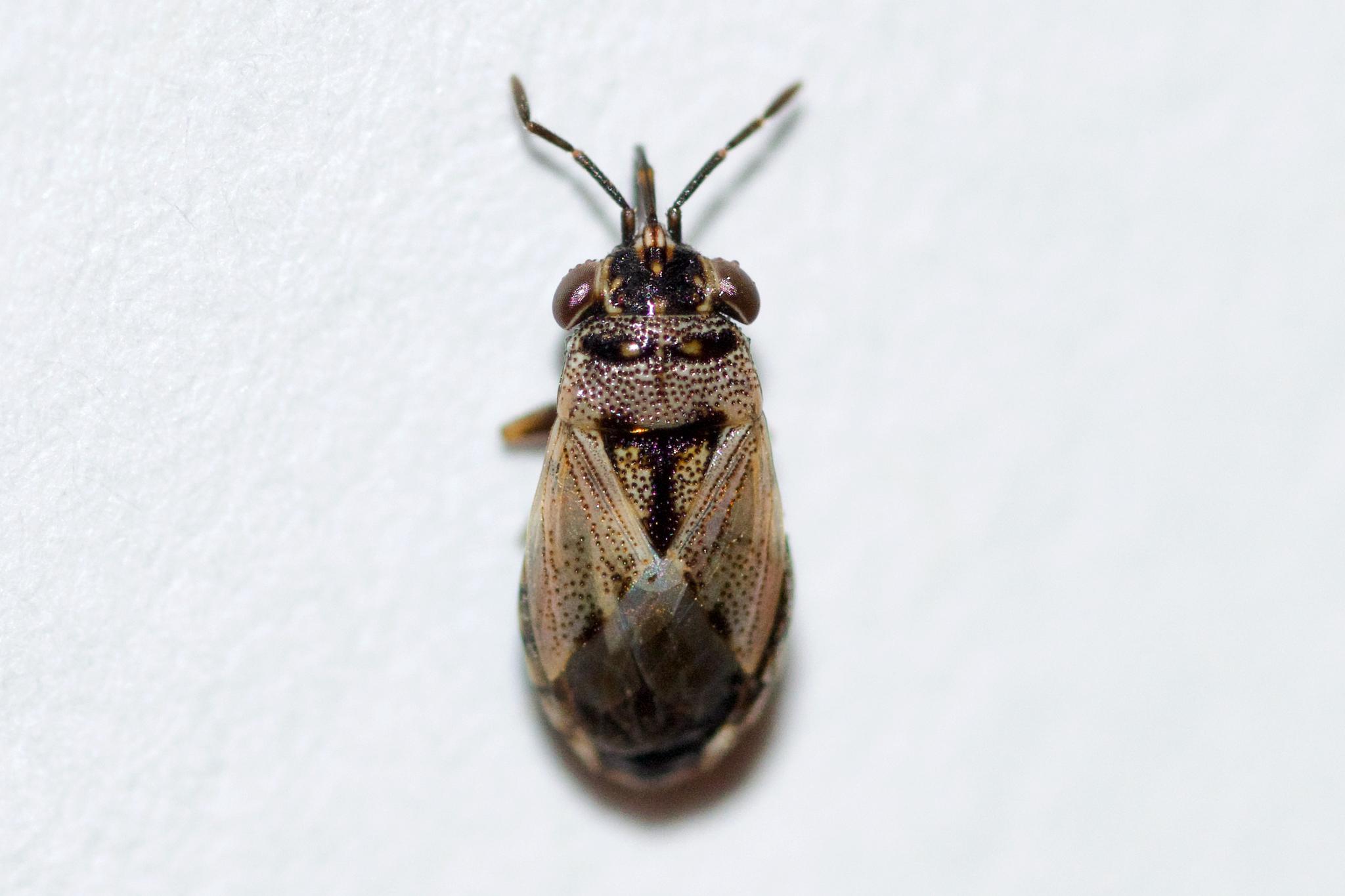 clavus
“Photo 9675004” by Tracey Fandre is licensed under CC BY-NC-ND 4.0 / original cropped and colour overlay added
“Photo 35692234” by Bob McDougall is licensed under CC BY-NC 4.0 / original cropped and colour overlay added
claval commissure
(absent here)
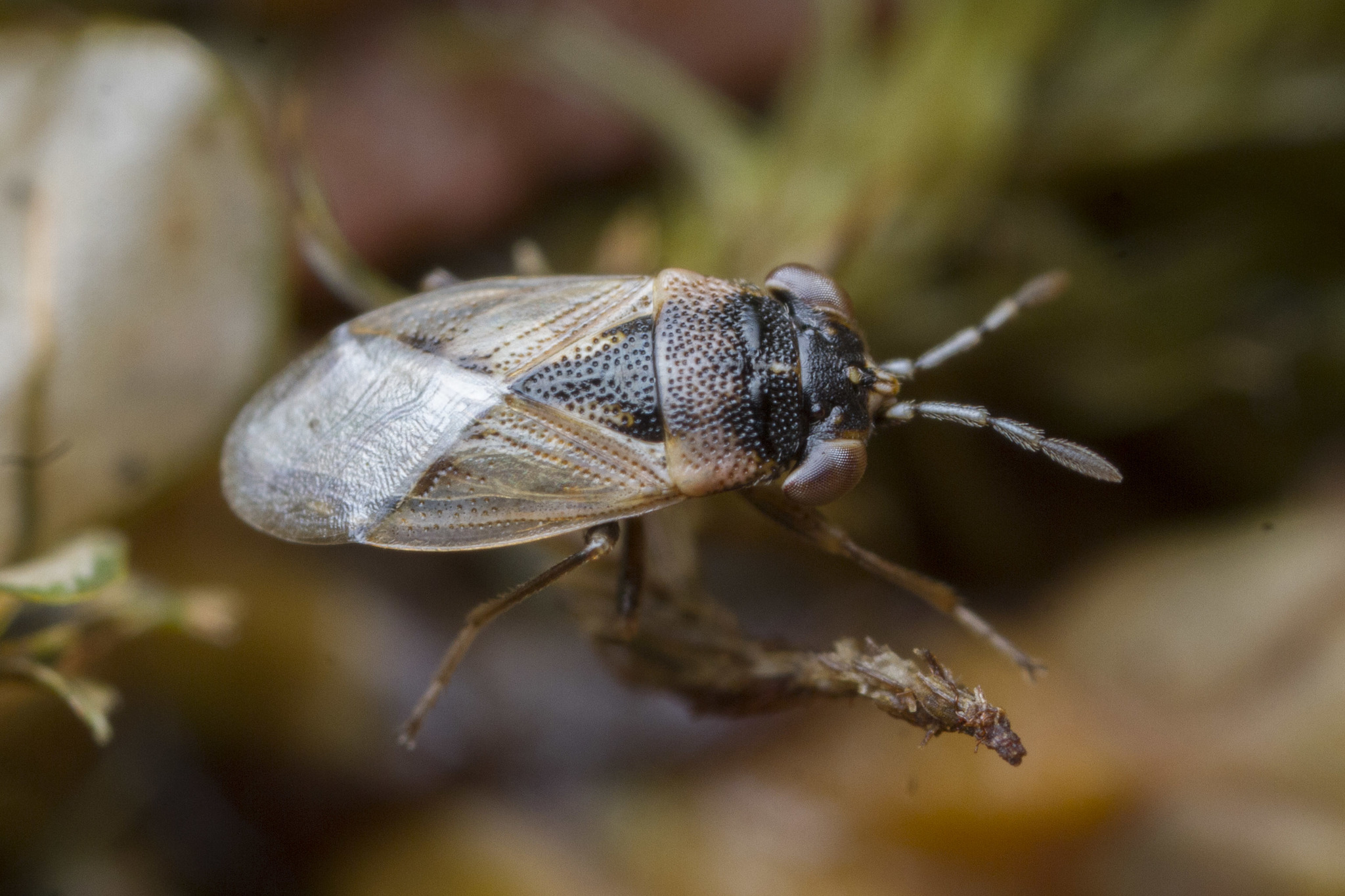 claval commissure
(present here)
“Photo 89179647” by Owen Strickland is licensed under CC BY-NC 4.0 / original cropped
Geocoris sp.
“Photo 11492724” by Thomas Barbin is licensed under CC BY-NC 4.0 / original cropped
23
Geocoris bullatus
[Speaker Notes: Geocoridae left: 156 CC-BY-NC 4.0 Owen Strickland iNaturalist 55983711
https://inaturalist.ca/photos/89179647
 
Geocoridae middle/bottom: 155 CC-BY-NC 4.0 Thomas Barbin iNaturalist 8597021
https://inaturalist.ca/photos/11492724
 
Geocoridae top right: 157 CC-BY-NC-ND 4.0 Tracey Fandre iNaturalist 7441741 (clavus colored in Photoshop) https://inaturalist.ca/photos/9675004
 
Lygaeidae: 113 CC-BY-NC 4.0 Bob McDougall iNaturalist 23027634 (clavus colored in Photoshop)  https://inaturalist.ca/photos/35692234]
Heteroptera: Acanthosomatidae, Cydnidae, and Pentatomidae
antennae 5-segmented
scutellum large, triangular or slightly rounded, extends ≥ half-way but not all way to end of abdomen
ocelli present
Acanthosomatidae (shield bugs)

tibiae do not have strong spines
2-segmented tarsi
Pentatomidae (stink bugs)

tibiae do not have strong spines
3-segmented tarsi
usually > 7 mm long
Cydnidae (burrowing bugs)

tibiae have strong spines
3-segmented tarsi
usually < 7 mm long
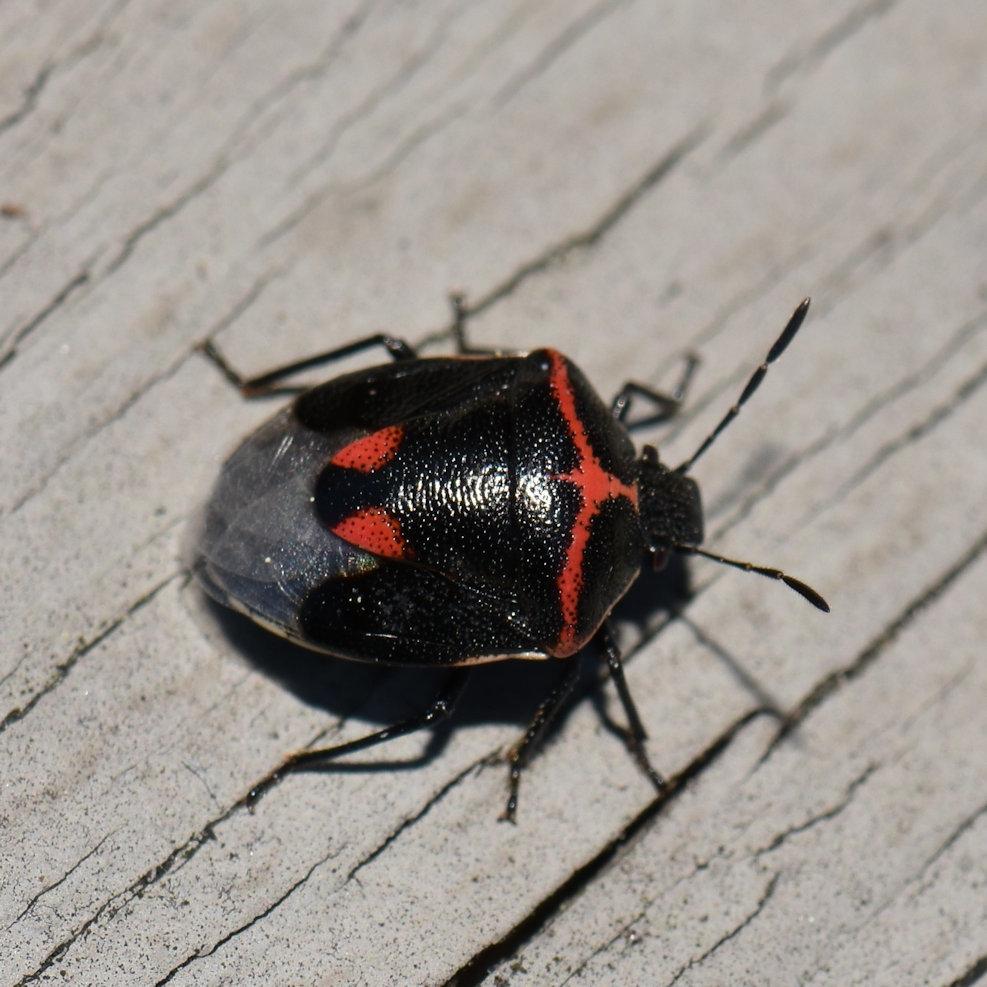 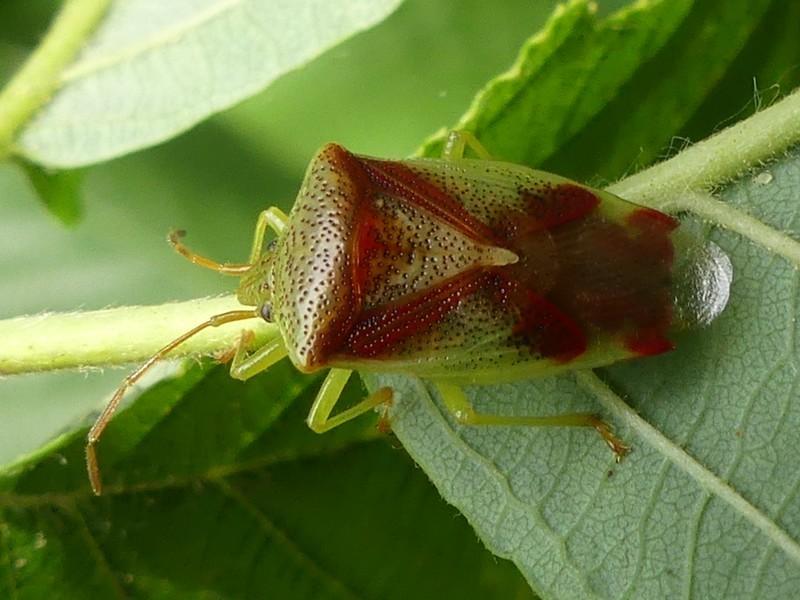 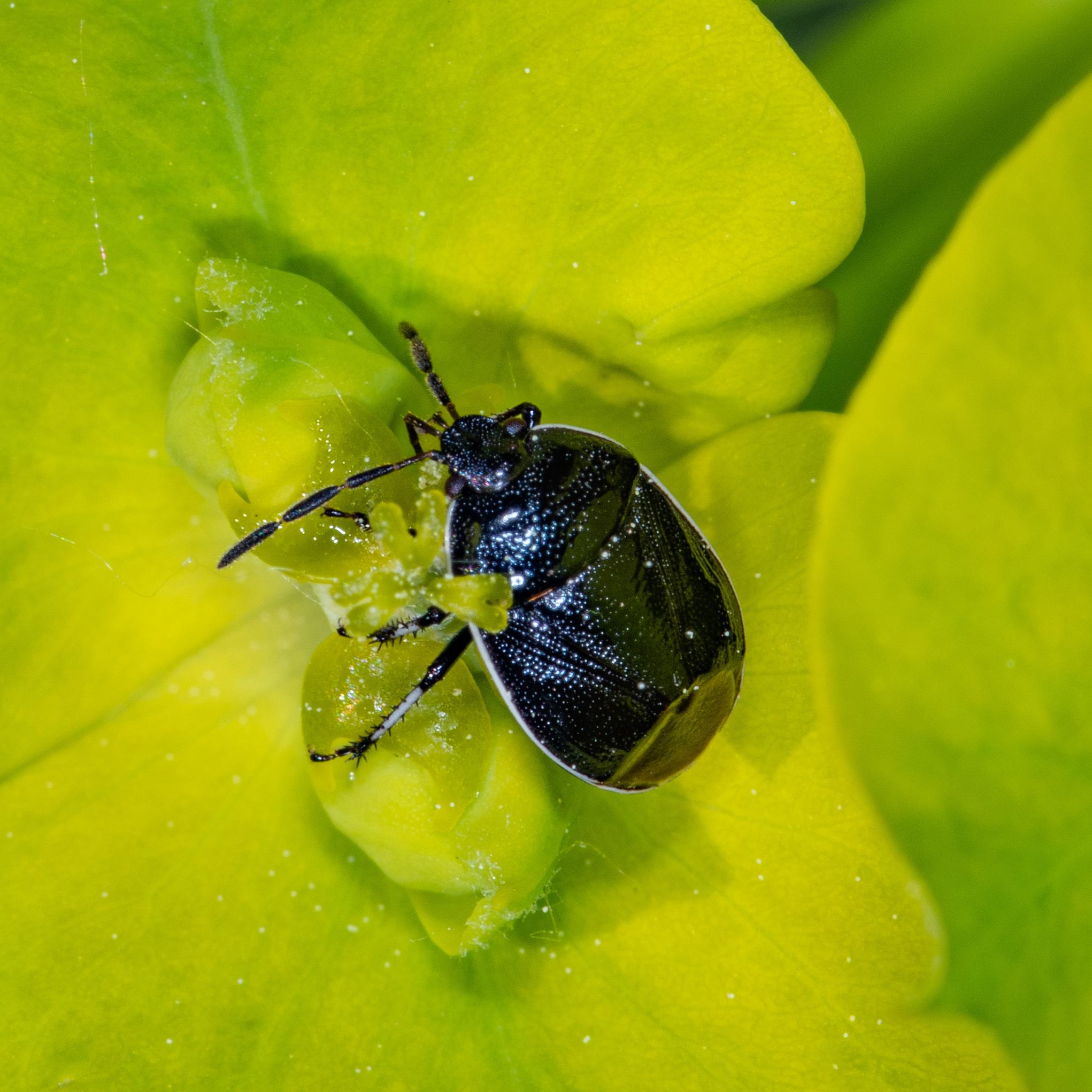 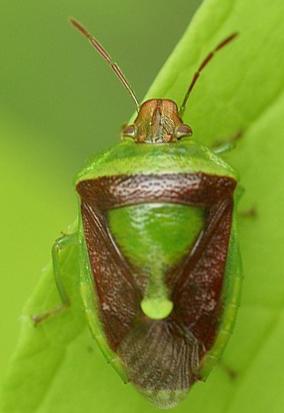 “Photo 57885617” by Reiner Jakubowski is licensed under CC BY-NC 4.0 / original cropped
Cosmopepla lintneriana
“Photo 57669766” by bob15noble is licensed under CC BY-NC 4.0 / original cropped
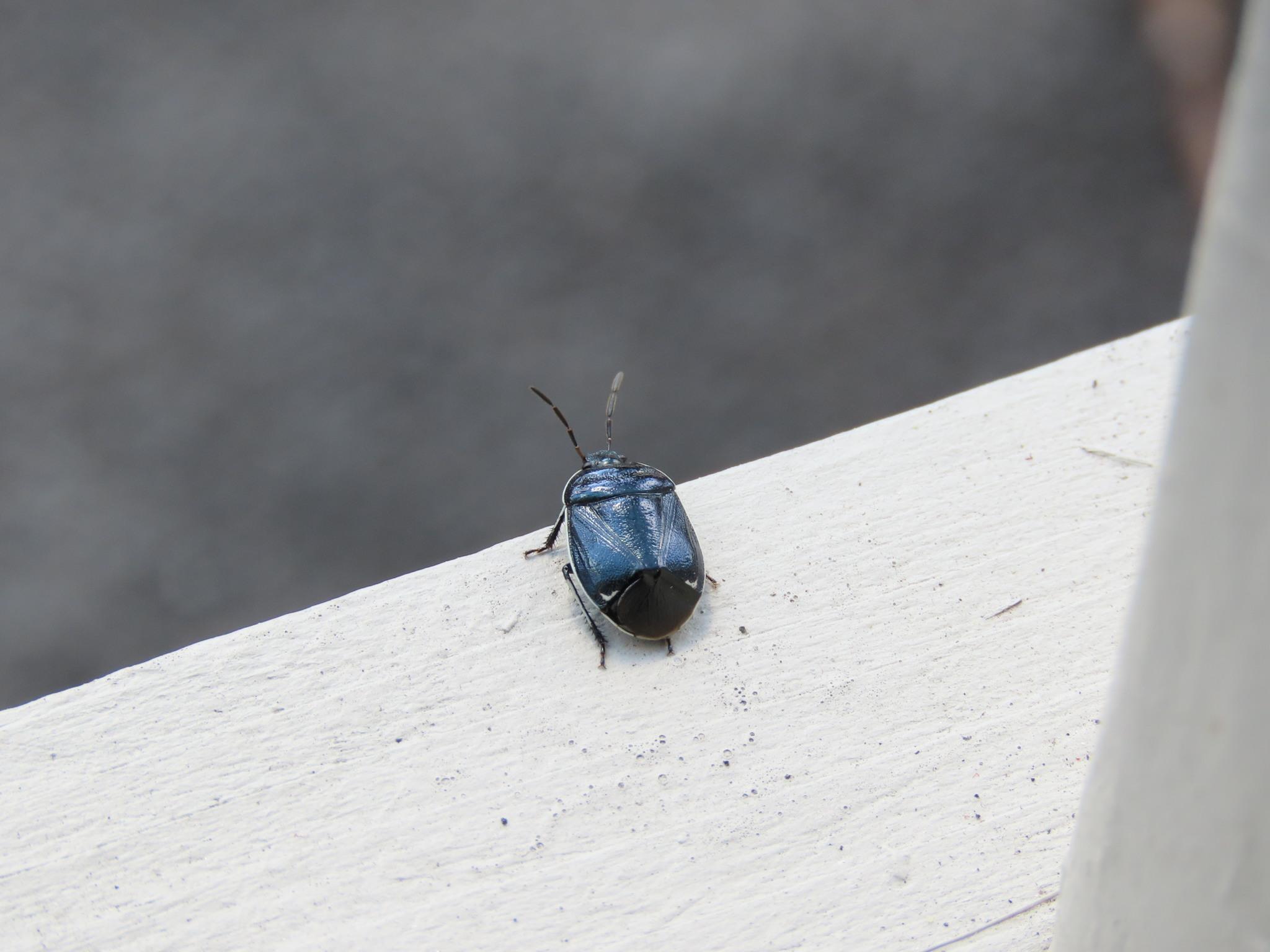 Sehirus cinctus
“Photo 45910416” by Christian Grenier is licensed under CCO 1.0 / original cropped and rotated
Elasmostethus cruciatus
“Photo 55232320” by Christian Grenier is licensed under CCO 1.0 / original cropped
Banasa dimidiata
Sehirus cinctus
24
“Photo 77636126” by lpbateman is licensed under CC BY-NC 4.0 / original cropped
[Speaker Notes: Acanthosomatidae: 005 CC0 1.0 Christian Grenier iNaturalist 29417323 (rotated 90° CW)
https://inaturalist.ca/photos/45910416
 
Cydnidae top: 111 CC-BY-NC 4.0 bob15noble iNaturalist 36479802
https://inaturalist.ca/photos/57669766
 
Cydnidae bottom: 112 CC-BY-NC 4.0 lpbateman iNaturalist 48915845
https://inaturalist.ca/photos/77636126
 
Pentatomidae top: 109 CC-BY-NC 4.0 Reiner Jakubowski iNaturalist 36605683
https://inaturalist.ca/photos/57885617
 
Pentatomidae bottom: 032 CC0 1.0 Christian Grenier iNaturalist 35042837
https://inaturalist.ca/photos/55232320]
Heteroptera: Rhopalidae
Rhopalidae (scentless plant bugs)

antennae 4-segmented
scutellum extends less than half-way to end of abdomen
membranous parts of forewings have > 5 longitudinal veins
scent gland openings absent, or greatly reduced and not visible
hind leg femora may be enlarged compared to other legs
ocelli present
Similar family: Coreidae, but they have enlarged hind tibiae (see p. 22)
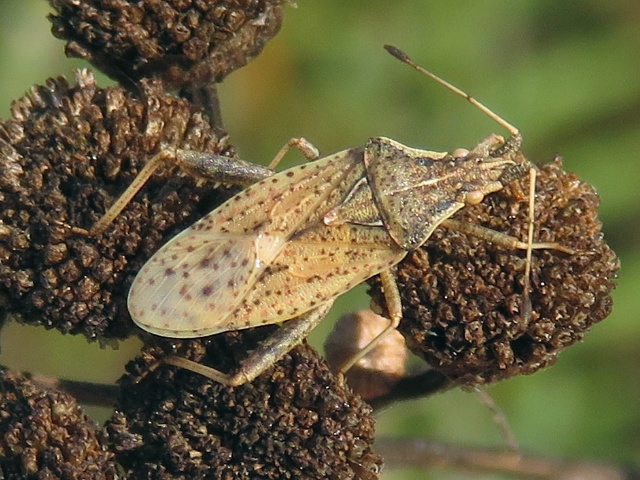 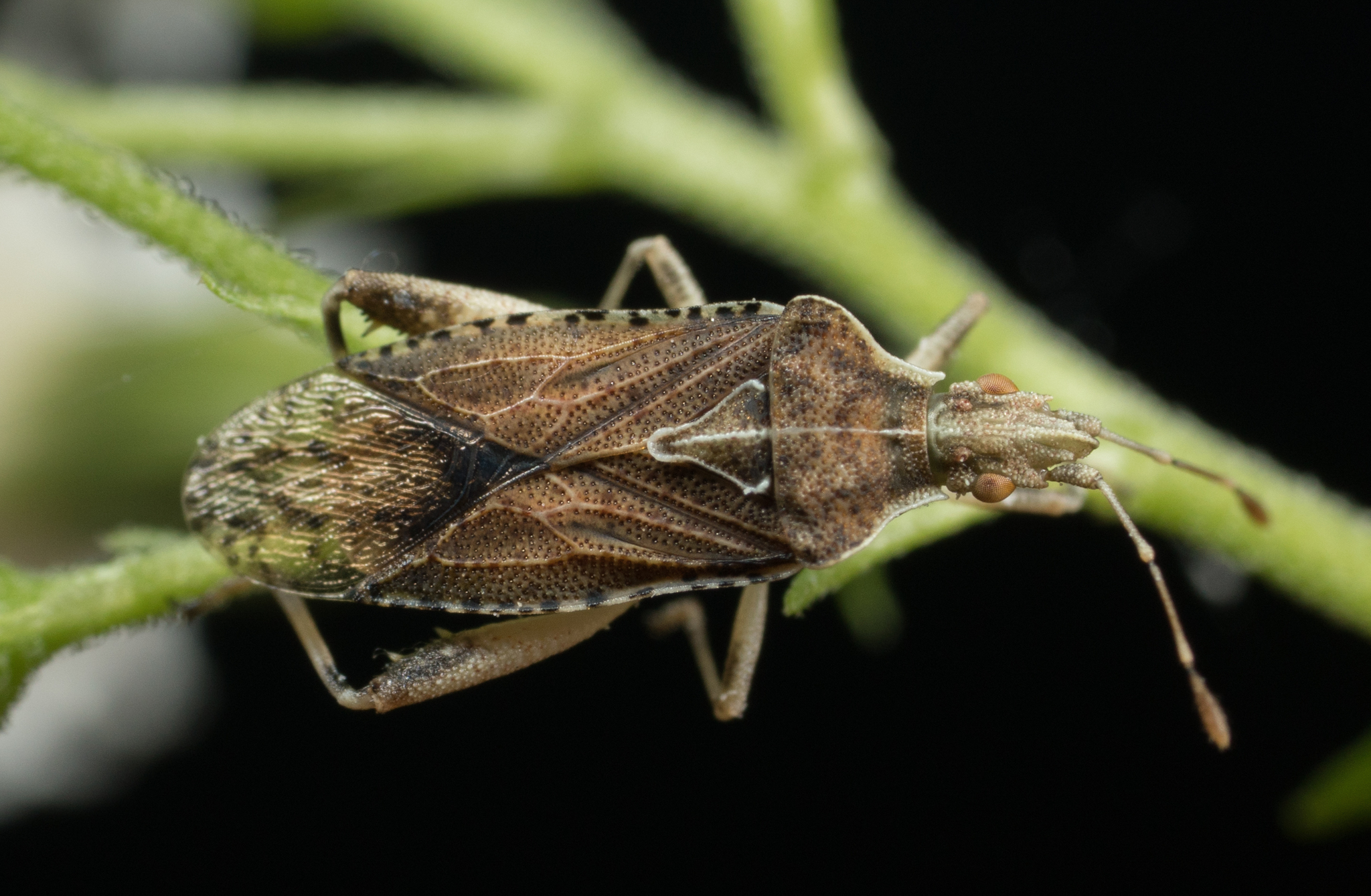 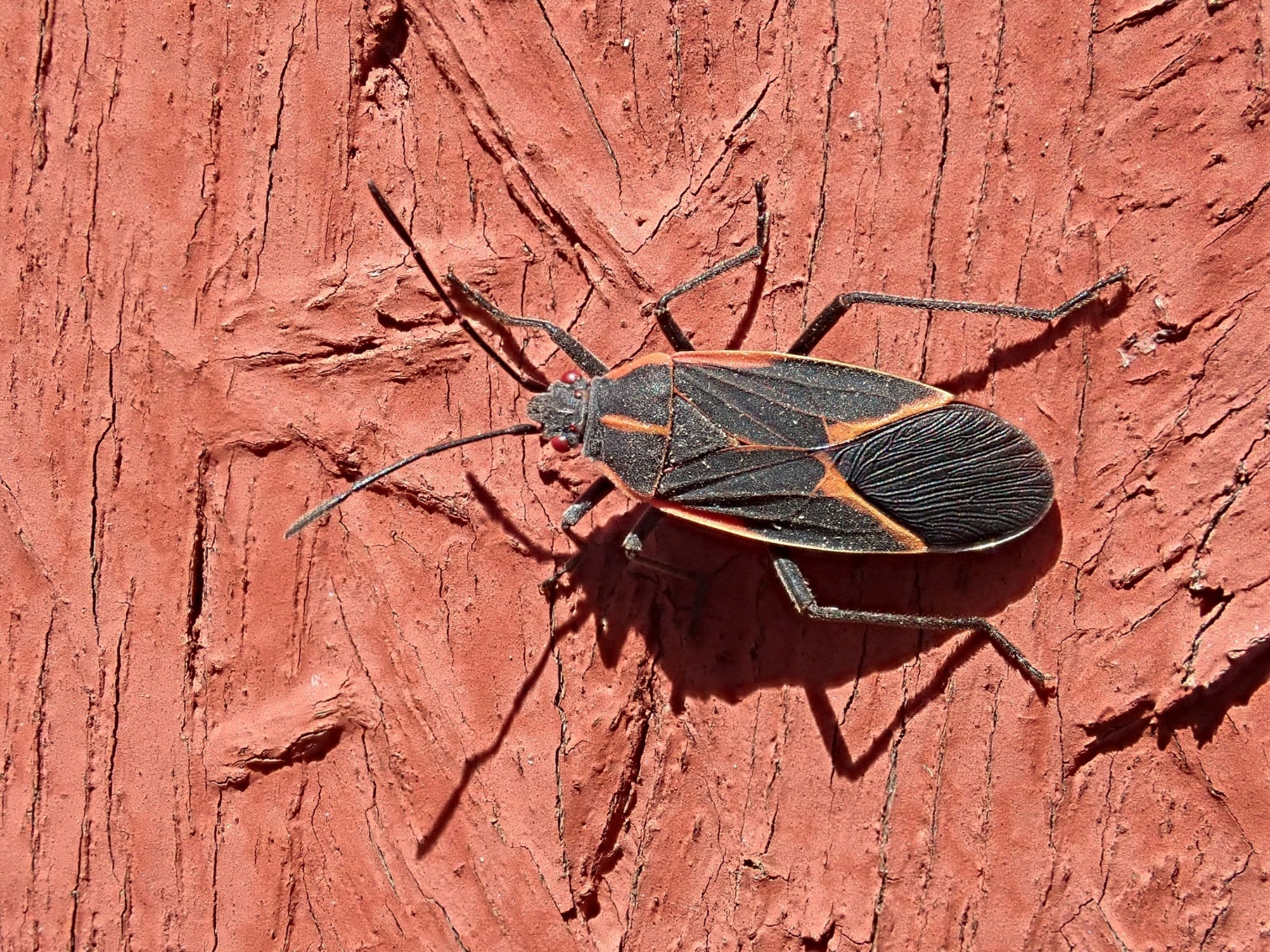 “Photo 10792265” by kens18 is licensed under CC BY-NC 4.0 / original cropped
Harmostes reflexulus
“Photo 4995899” by Jesse Rorabaugh is licensed under CCO 1.0 / original cropped and rotated
“Photo 38100188” by jonathan_mack is licensed under CC BY-NC 4.0 / original cropped and rotated
Boisea trivittata
Harmostes sp.
25
[Speaker Notes: Rhopalidae left: 106 CC-BY-NC 4.0 jonathan_mack iNaturalist 24640217 (rotated 90° CW)
https://inaturalist.ca/photos/38100188

Rhopalidae middle: 127 CC-BY-NC 4.0 kens18 iNaturalist 8152000
https://inaturalist.ca/photos/10792265
 
Rhopalidae right: 041 CC0 1.0 Jesse Rorabaugh iNaturalist 4193732 (rotated 90° CCW)
https://inaturalist.ca/photos/4995899
 
Lygaeidae scent gland: 115 CC-BY-NC 4.0 mrmacro iNaturalist 42544711
https://inaturalist.ca/photos/67556539]
Heteroptera: Lygaeidae and Rhyparochromidae
^ also in Alydidae (p. 22), Coreidae (p. 22), and Nabidae (p. 18), but they all have > 5 longitudinal veins in membranous part of forewings
antennae 4-segmented
scutellum extends less than half-way to end of abdomen
membranous parts of forewings have 4 or 5 longitudinal veins
scent gland openings conspicuous on metapleuron^
ocelli present
Rhyparochromidae (dirt-coloured seed bugs)

used to be included in Lygaeidae
trichobothria on head (need a microscope to see)
lateral edges of pronotum may have a keel
Lygaeidae (seed bugs)

lateral edges of pronotum rounded
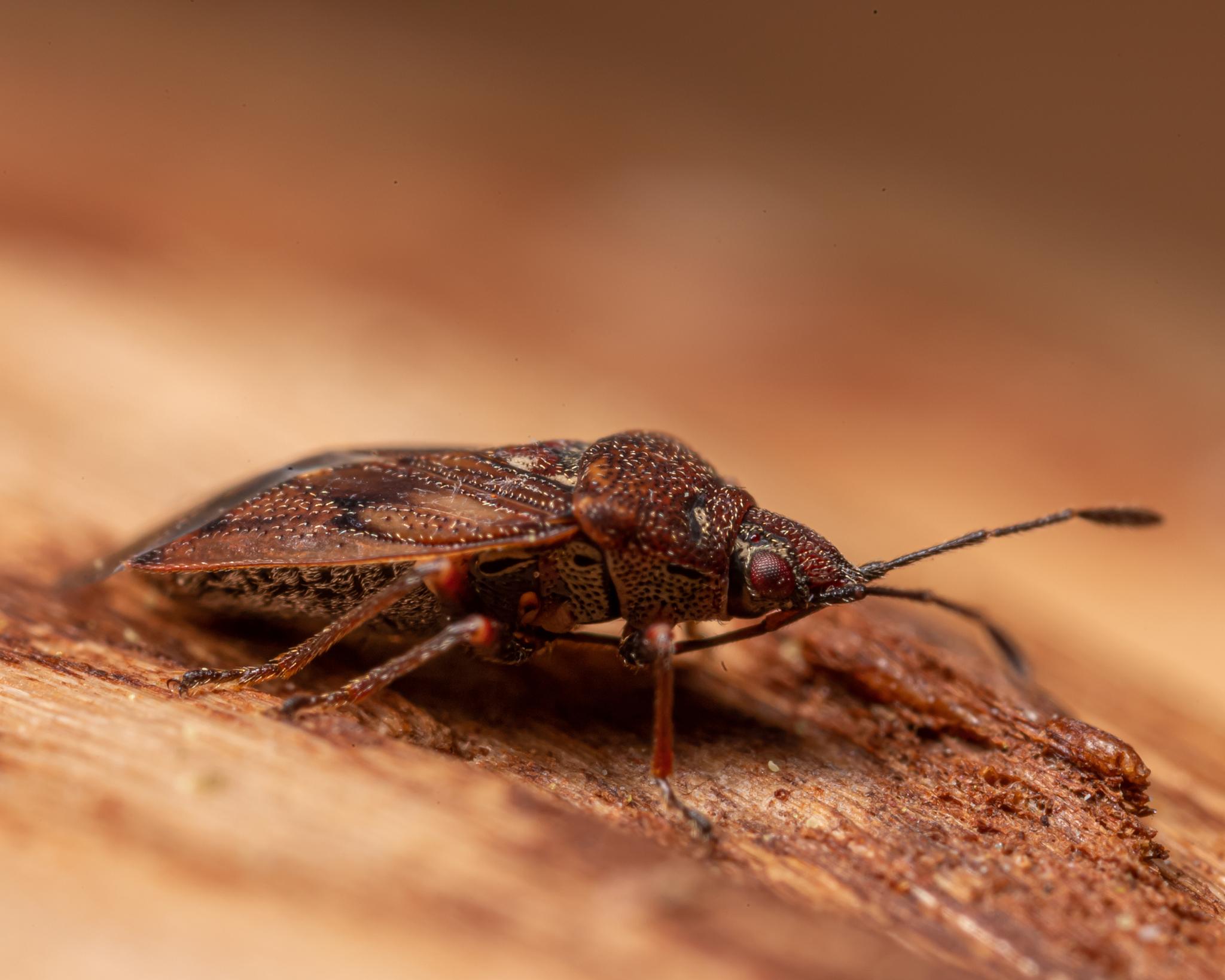 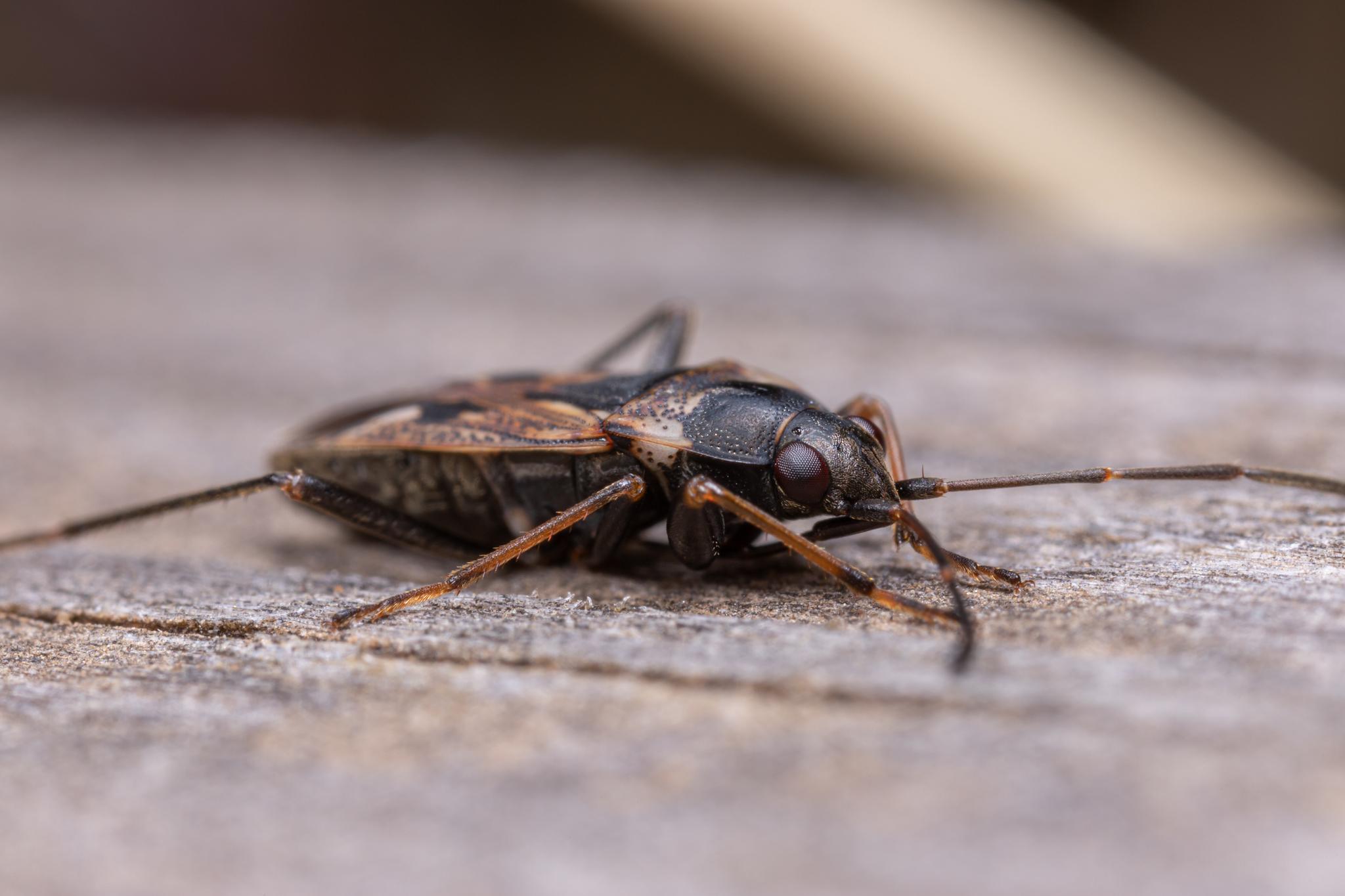 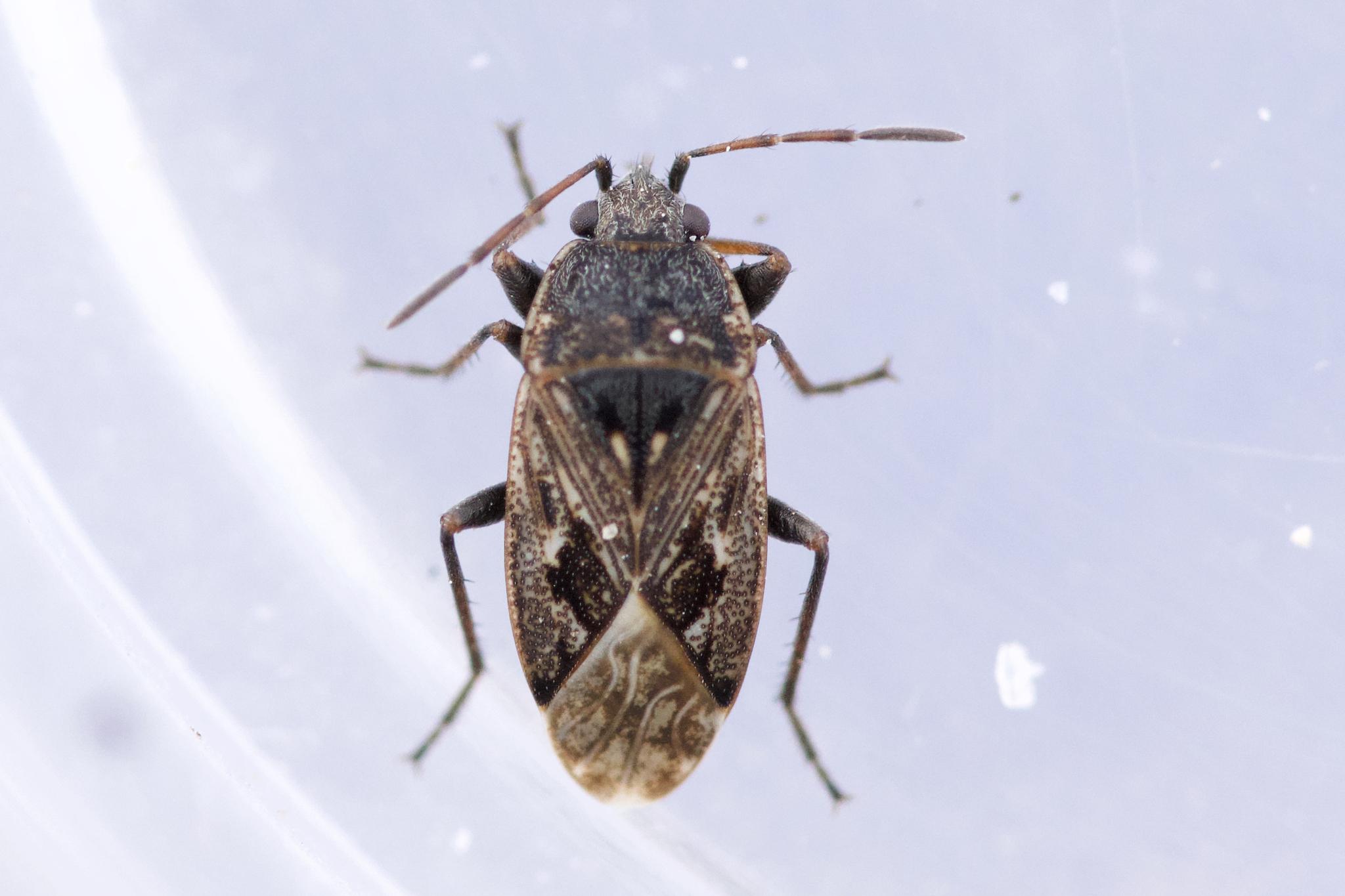 “Photo 67556539” by mrmacro is licensed under CC BY-NC 4.0 / original cropped
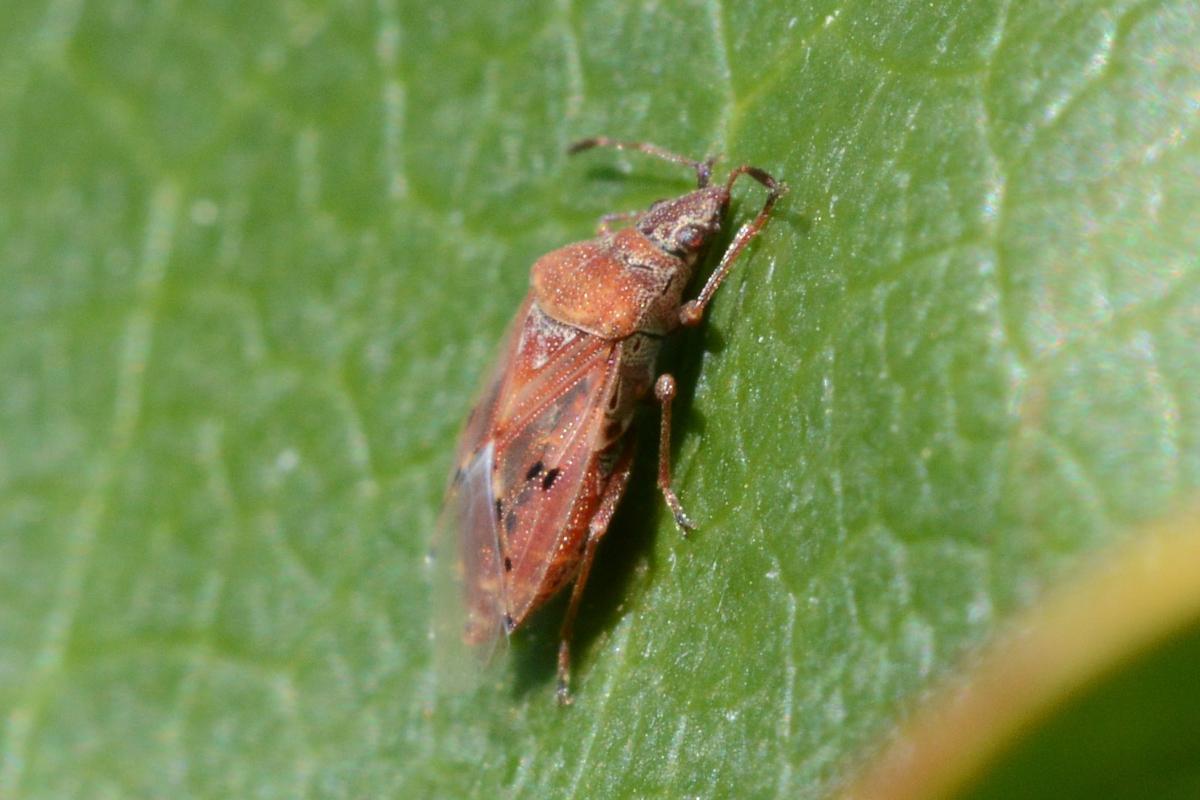 Kleidocerys resedae
“Photo 70024850” by mrmacro is licensed under CC BY-NC 4.0 / original cropped
Kleidocerys resedae
“Photo 66077097” by Owen Strickland is licensed under CC BY-NC 4.0 / original cropped
26
Sphragisticus nebulosus
“Photo 35692246” by Bob McDougall is licensed under CC BY-NC 4.0 / original cropped
[Speaker Notes: Lygaeidae top: 115 CC-BY-NC 4.0 mrmacro iNaturalist 42544711
https://inaturalist.ca/photos/67556539
 
Lygaeidae bottom: 114 CC-BY-NC 4.0 Bob McDougall iNaturalist 23027634
https://inaturalist.ca/photos/35692246
 
Rhyparochromidae left: 161 CC-BY-NC 4.0 Owen Strickland iNaturalist 41651767
https://inaturalist.ca/photos/66077097
 
Rhyparochromidae right: 164 CC-BY-NC 4.0 mrmacro iNaturalist 44166402
https://inaturalist.ca/photos/70024850]
Heteroptera: Scutelleridae and Thyreocoridae
antennae 5-segmented
scutellum large, rounded, and almost reaches end of abdomen (or does reach)
ocelli present
Scutelleridae (jewel bugs)

body usually brownish (or if black then not shiny)
tibiae have barely visible, thin spines
> 8 mm long
Thyreocoridae (ebony bugs)

body shiny and black
tibiae with visible thick spines
< 8 mm long
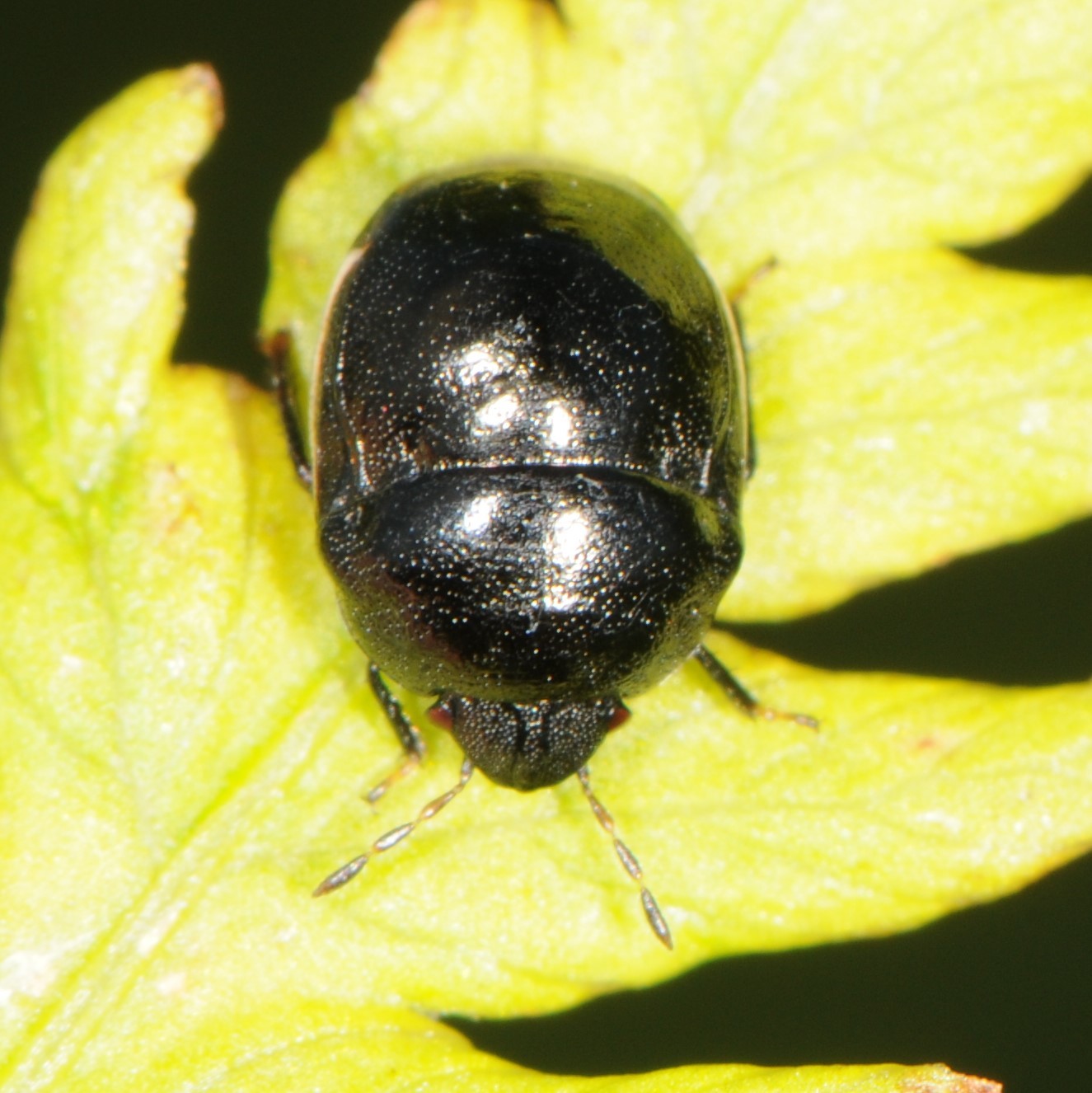 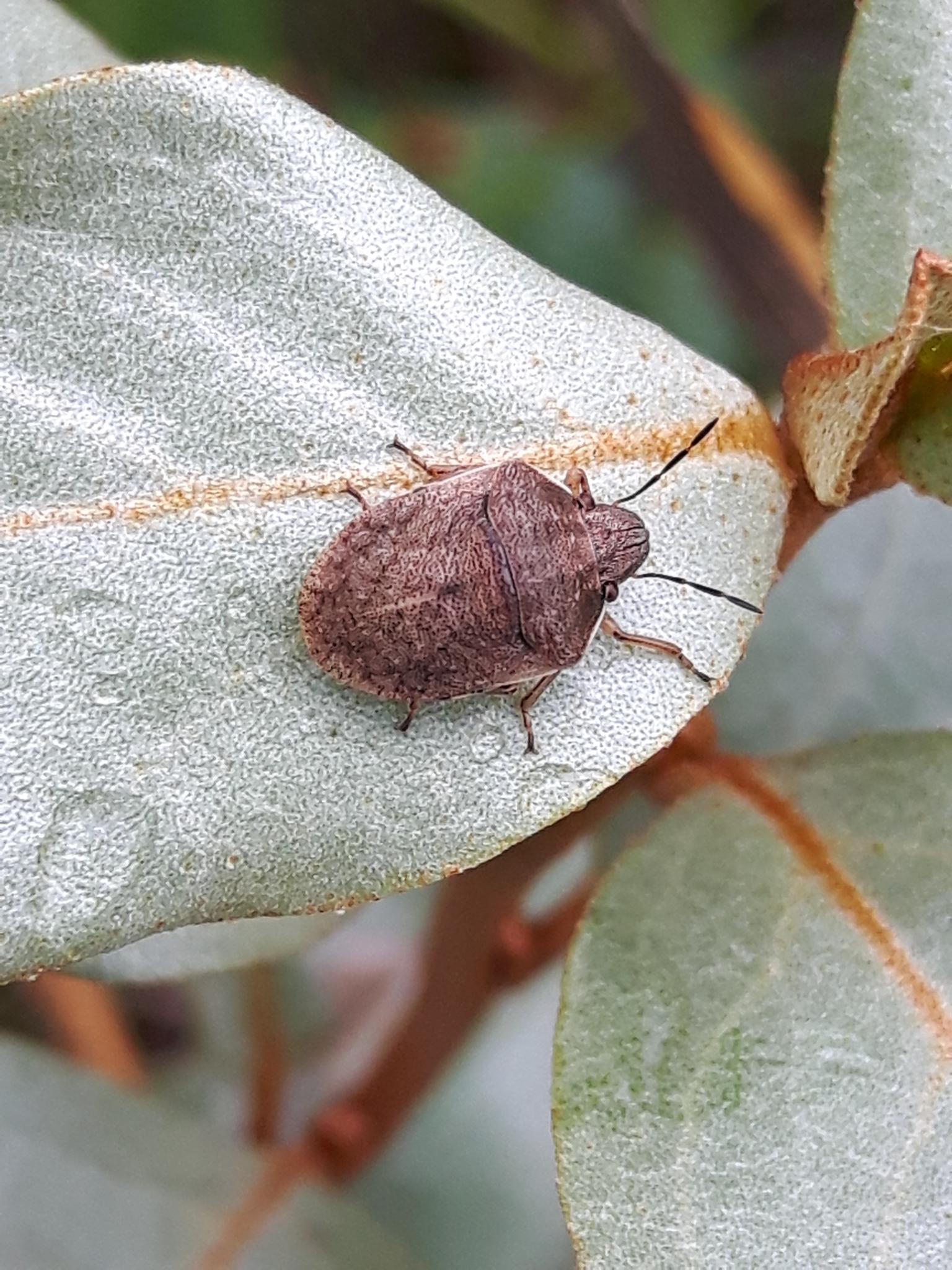 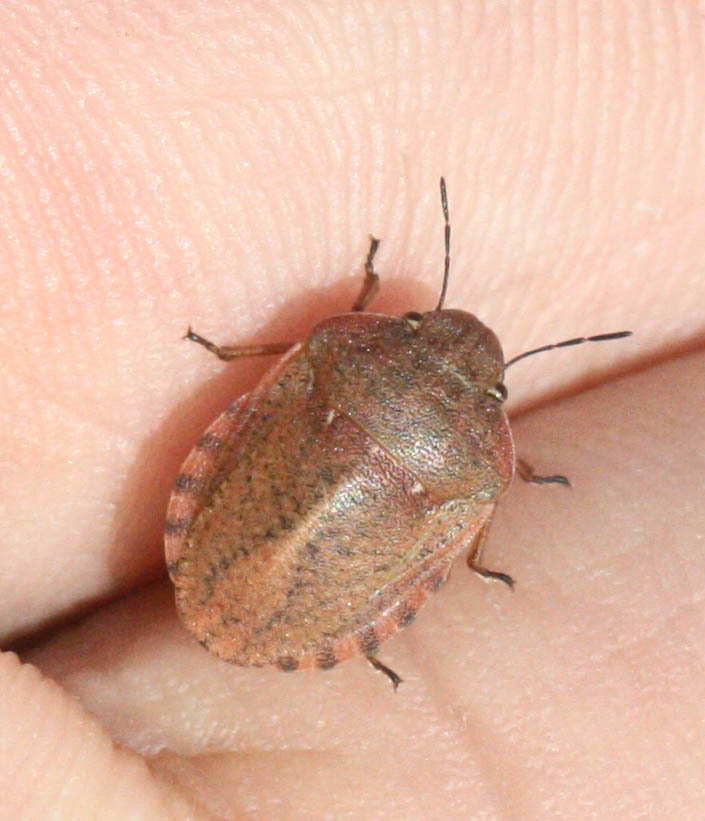 “Photo 3024865” by Jason Michael Crockwell is licensed under CC BY-NC-ND 4.0 / original cropped and rotated
“Photo 50356822” by Joseph Langlois is licensed under CC BY-NC 4.0 / original cropped
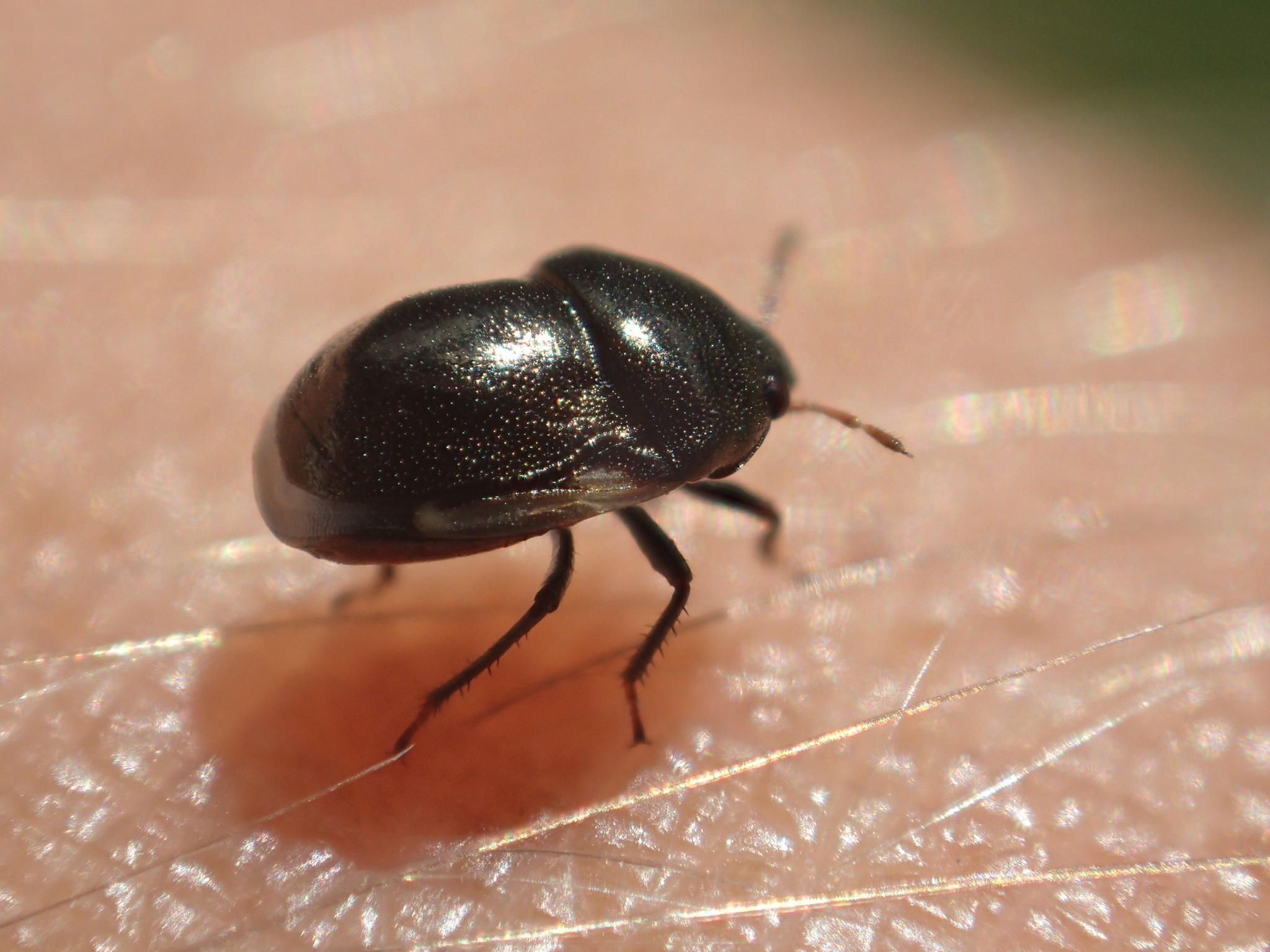 Homaemus sp.
Corimelaena sp.
“Photo 10789906” by Scott Loarie is licensed under CCO 1.0 / original cropped
27
“Photo 6332871” by Eric Knopf is licensed under CC BY-NC 4.0 / original cropped
Corimelaena sp.
Eurygaster sp.
[Speaker Notes: Scutelleridae top/left: 133 CC-BY-NC 4.0 Joseph Langlois iNaturalist 32126206
https://inaturalist.ca/photos/50356822
 
Scutelleridae bottom/right: 045 CC0 1.0 Scott Loarie iNaturalist 8150454
https://inaturalist.ca/photos/10789906
 
Thyreocoridae top: 122 CC-BY-NC-ND 4.0 James Michael Crockwell iNaturalist 2689602 (rotated 90° CCW) https://inaturalist.ca/photos/3024865
 
Thyreocoridae bottom: 160 CC-BY-NC 4.0 Eric Knopf iNaturalist 5143030
https://inaturalist.ca/photos/6332871]
Glossary
beak: mandibles and maxillae modified to form a piercing stylet, which is sheathed by a modified labium

cells: area of wings completely surrounded by veins (also called “closed cells”)

cornicles: paired tubes on postero-dorsal abdomen of Aphididae that exude defensive fluid (also called “siphuncles”)

clavus: the part of the forewing that lies next to the scutellum when the wings are folded

cuneus: a visibly distinct triangular-shaped region at distal end of hardened portion of forewing

metapleuron: exoskeletal plate covering the lateral surface of the metathorax (posterior thoracic segment)

pronotum: exoskeletal plate covering dorsal surface of the prothorax (anterior-most thoracic segment)

prosternal groove: short longitudinal groove along midline of prosternum

prosternum: exoskeletal plate covering ventral surface of the prothorax

setae: hardened hair- or bristle-like structures

tarsus: distal segment of the leg; has 1 or more segments (plural: tarsi)

trichobothria: elongated sensory setae arising from enlarged pits; base of setae connected to flexible membrane; detect vibrations or air currents
28
Glossary
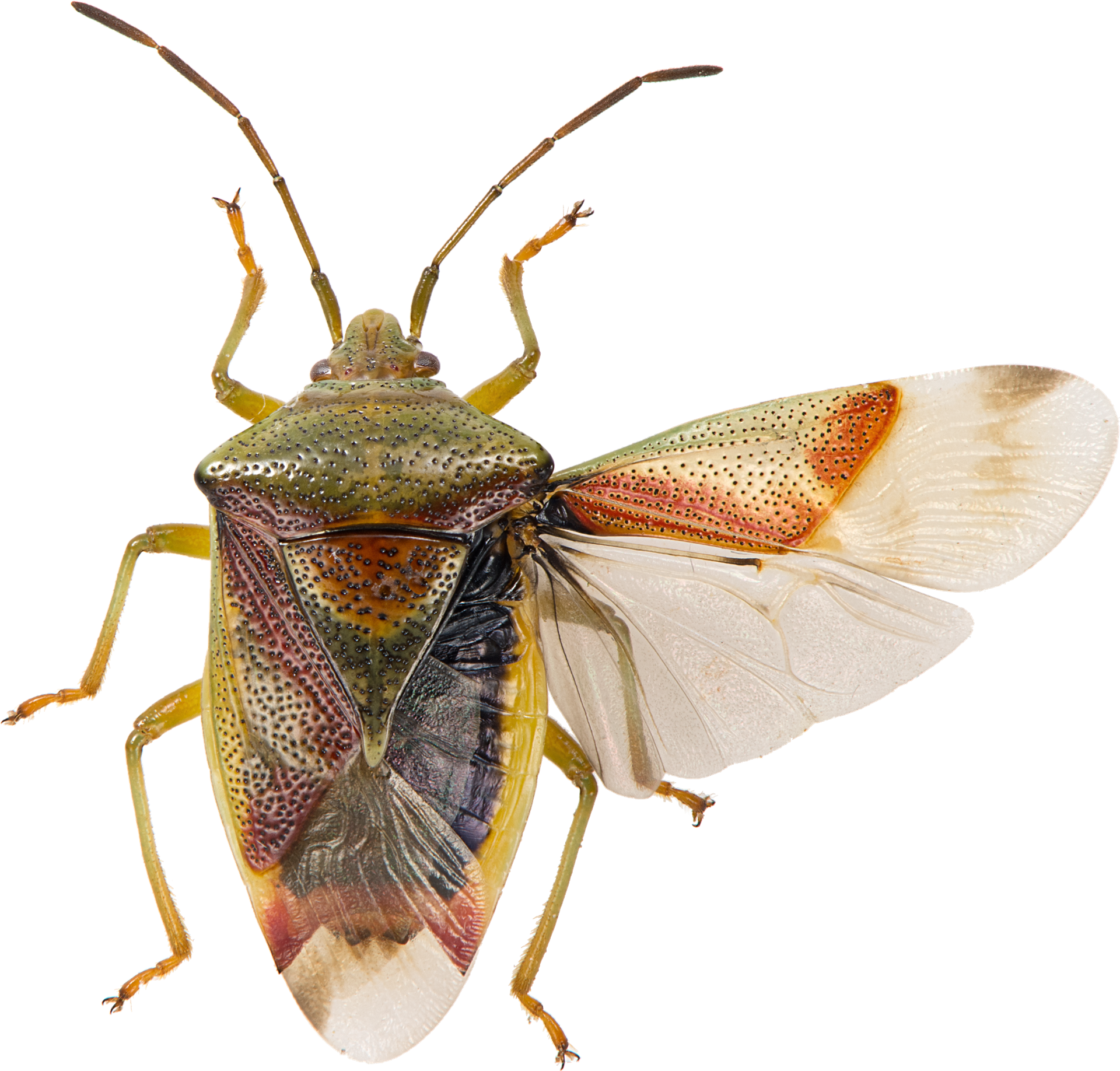 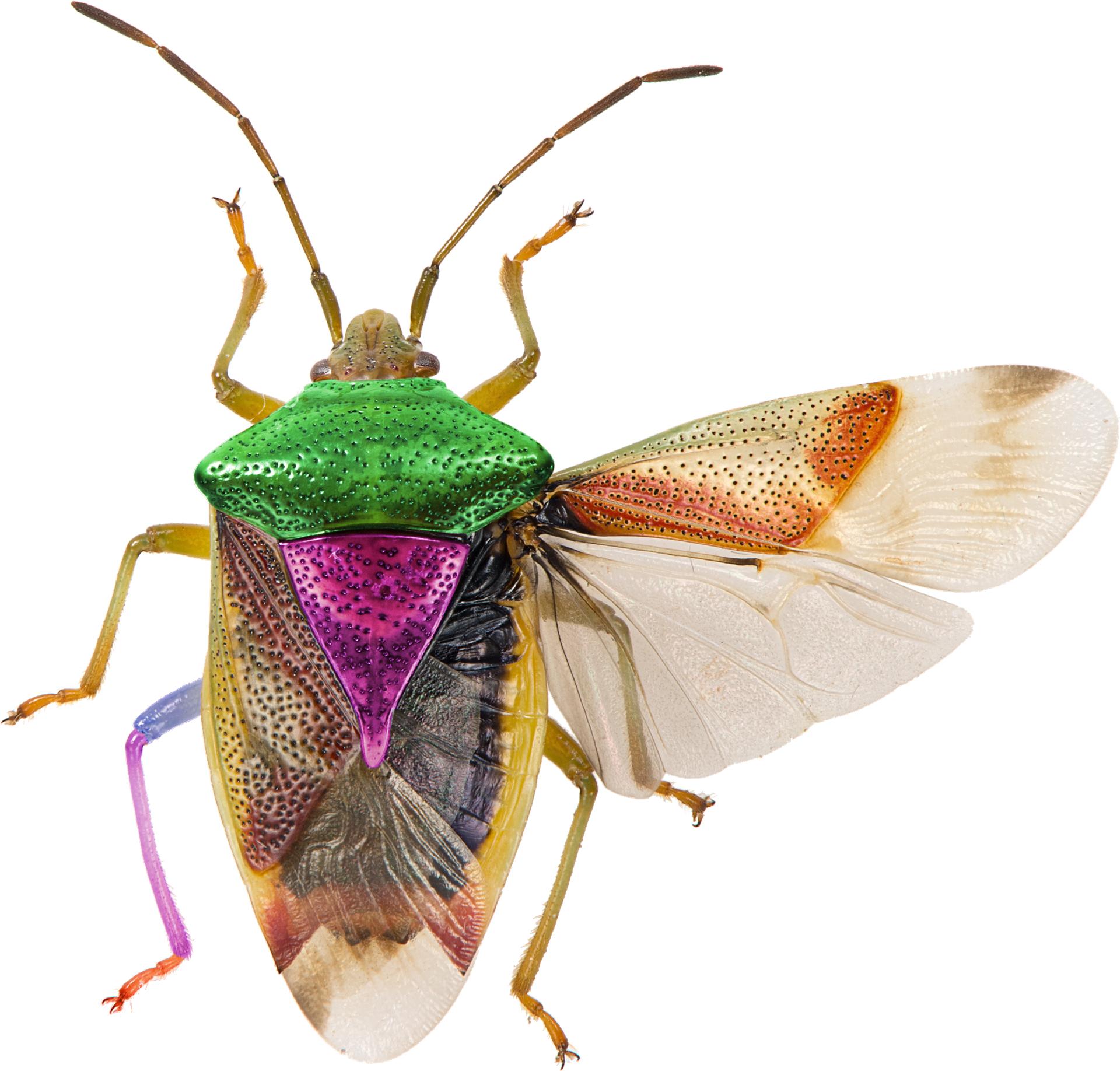 antennae 
(this one is 5-segmented)
ocelli
compound eye
pronotum
forewing
scutellum
hindwing
femur
tibia
tarsus
(this one is 2-segmented)
29
“Birch Leaf Elasmucha grisea (Linnaeus, 1758)” by Hallvard Elven is licensed under CC BY 3.0 / colour overlay added to original
[Speaker Notes: 143 CC-BY 3.0 Hallvard Elven/Naturhistorisk museum, Universitetet i Oslo (colour overlay added)
https://artsdatabanken.no/Pages/F797]
Glossary
metapleuron
propleuron
mesopleuron
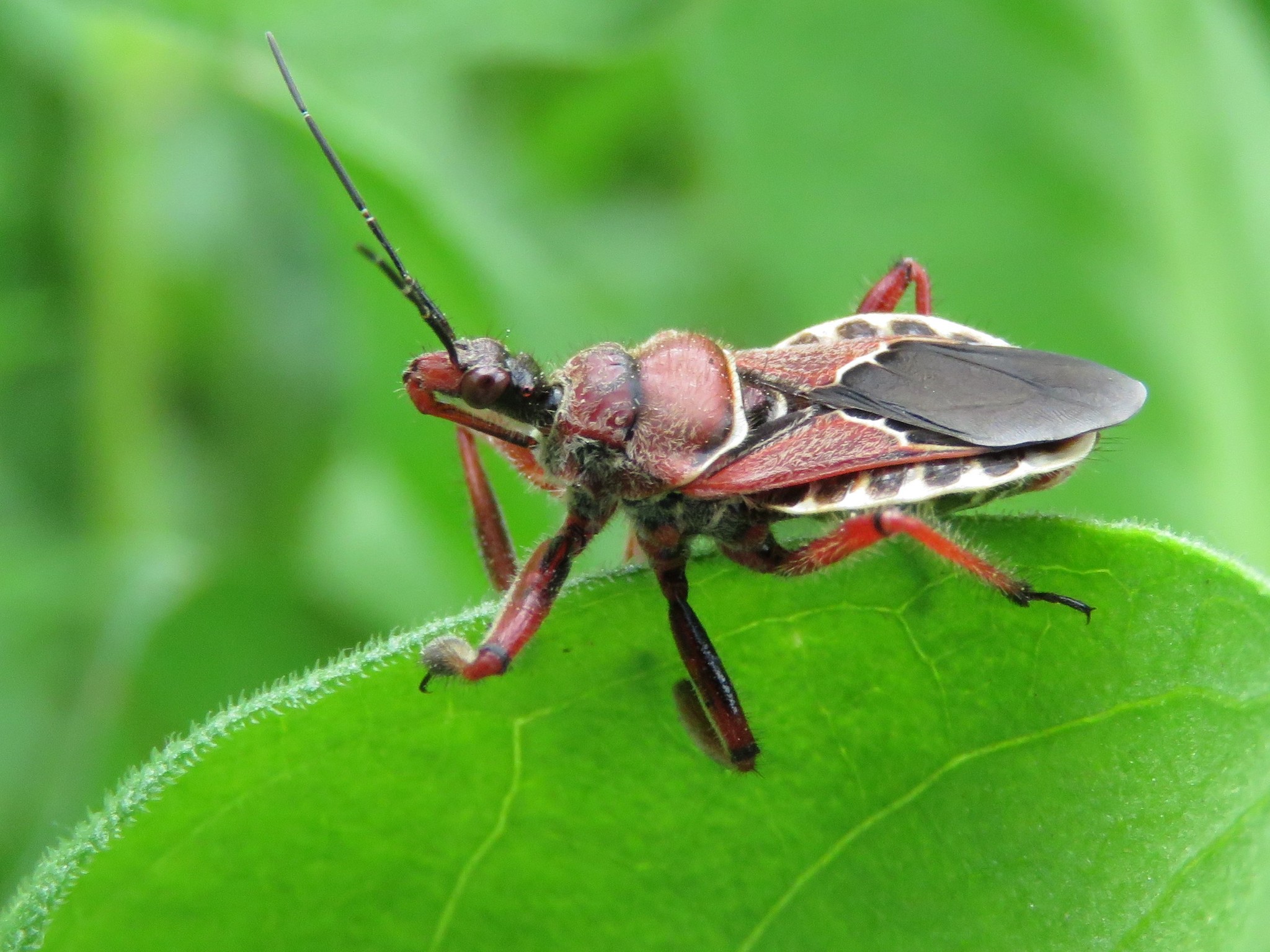 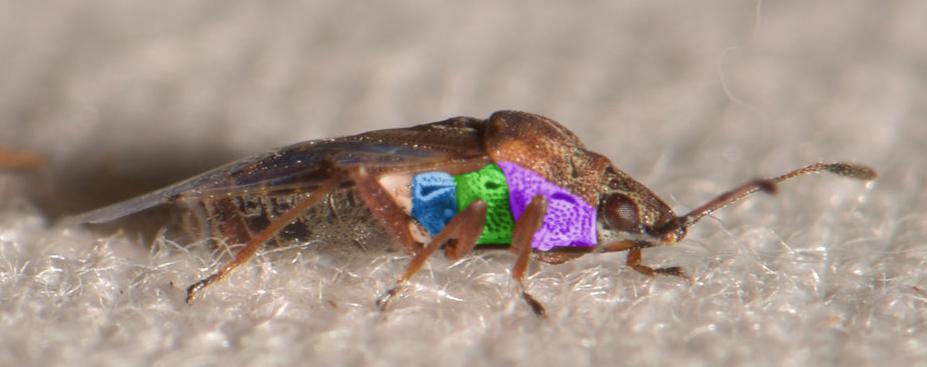 “Photo 7137488” by Richard Barnes is licensed under CC BY-NC 4.0 / original cropped
beak
“Photo 52232342” by Reiner Jakubowski is licensed under CC BY-NC 4.0 / original cropped and colour overlay added
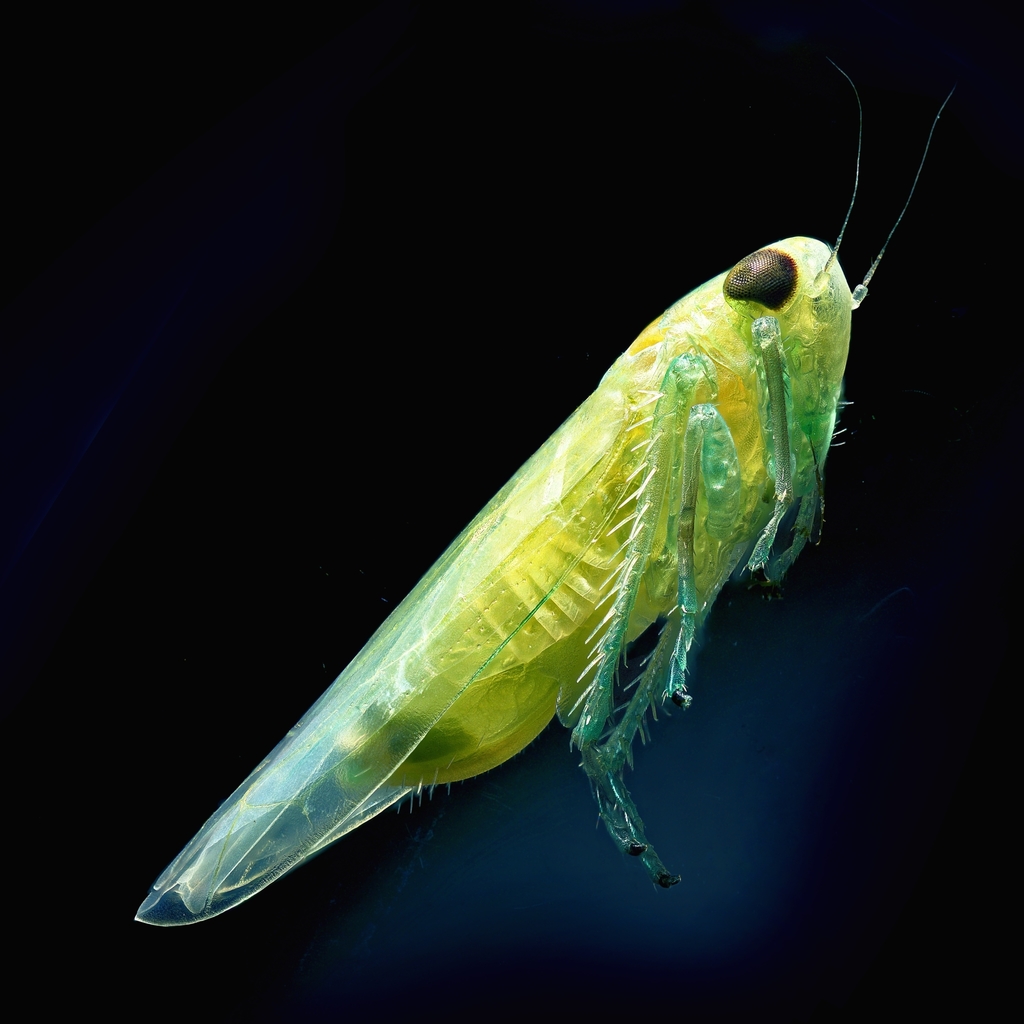 Number of tarsal segments (tarsomeres):
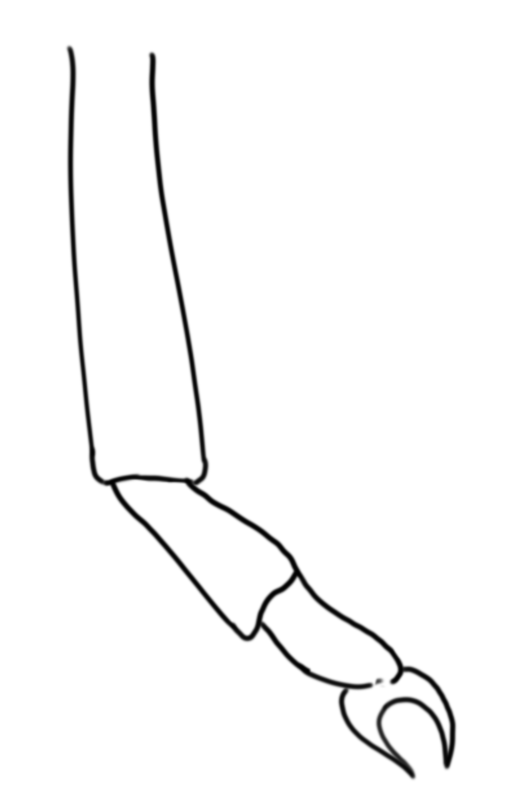 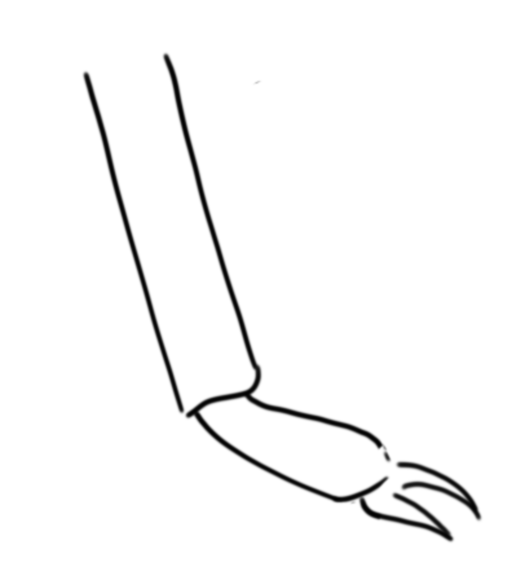 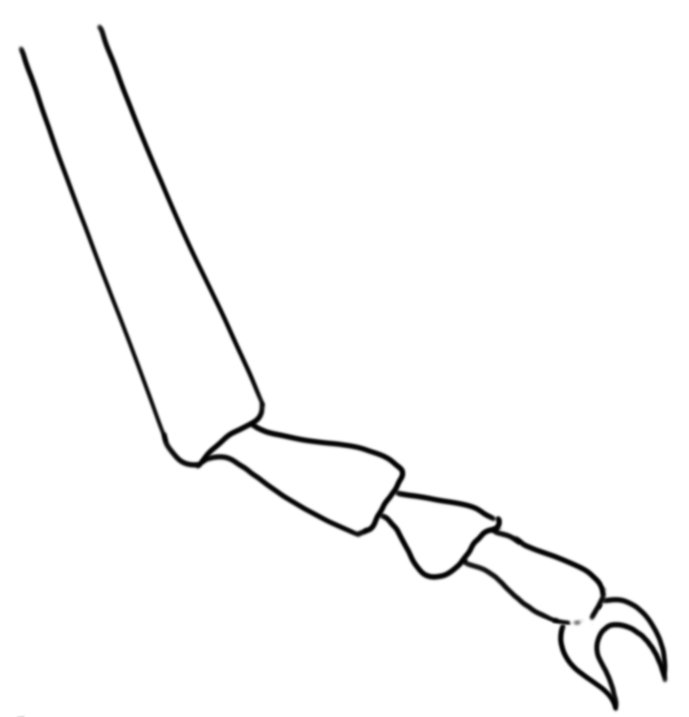 setae
1
1
2
1
3
2
1-segmented
2-segmented
3-segmented
“Photo 83893233” by kellyhofer is licensed under CC BY-NC 4.0 / original cropped
30
Drawings by Gabi Gee
[Speaker Notes: pleurons: 116 CC-BY-NC 4.0 Reiner Jakubowski iNaturalist 33264746 (colored in Photoshop) 
https://inaturalist.ca/photos/52232342
 
beak: 144 CC-BY-NC 4.0 Richard Barnes iNaturalist 5750920
https://inaturalist.ca/photos/7137488
 
setae: 061 CC-BY-NC 4.0 kellyhofer iNaturalist 52762116
https://inaturalist.ca/photos/83893233

tarsi drawings: by Gabi Gee]
References
American Museum of Natural History. Keys to common families of Heteroptera (true bugs). Retrieved September, 2020, from 

https://www.amnh.org/learn/biodiversity_counts/ident_help/Text_Keys/heteroptera.htm

Borror, D.J., & White, R.E. (1998). A field guide to insects: America north of Mexico. Houghton Mifflin.  

Cannings, R.A., & Scudder, G.G.E.  (2005).  The families of true bugs (Hemiptera) of British Columbia.  Klinkenberg, Brian. (Editor) 2020. E-Fauna 

BC: Electronic Atlas of the Fauna of British Columbia [www.efauna.bc.ca]. Lab for Advanced Spatial Analysis, Department of Geography, 

University of British Columbia, Vancouver.  Retrieved September, 2020, from 

https://ibis.geog.ubc.ca/biodiversity/efauna/FamiliesofHemipteraofBritishColumbia.html 

Cymru, A. Leafhopper, planthopper & psyllid vectors of plant disease. National Museum Wales, Department of Biodiversity and Systematic 

Biology. Retrieved September, 2020, from https://naturalhistory.museumwales.ac.uk/vectors/Families.php

Dietrich, C. H. (2009). Chapter 15 - Auchenorrhyncha: (Cicadas, Spittlebugs, Leafhoppers, Treehoppers, and Planthoppers). In V. H. Resh, & R. T. 

Carde (Eds.), Encyclopedia of insects (2nd ed.). Elsevier Science & Technology. https://doi.org/10.1016/B978-0-12-374144-8.00015-1

Iowa State University Department of Entomology. (2003-2020) Order Hemiptera – true bugs, cicadas, hoppers, aphids and allies. BugGuide. 

Retrieved September, 2020, from https://bugguide.net/node/view/63
31
References
Lambdin P. (2004). Scale Insects and Mealybugs (Hemiptera: Coccoidea). In Encyclopedia of Entomology. Kluwer Academic Publishers. 

https://doi.org/10.1007/0-306-48380-7_3773

Larson, D.J., Scudder, G.G.E. (2018). Seed Bugs and their allies (Hemiptera: Heteroptera: Lygaeoidea) of the Canadian Prairie 

Provinces. Canadian Journal of Arthropod Identification 34. https://doi.org/10.3752/cjai.2018.34

Miller, D., Rung, A., Parikh, G., Venable, G., Redford, A.J., Evans, G.A., & Gill, R.J.  (2014, April). Scale families key. Scale Insects. Retrieved 

September, 2020, from http://idtools.org/id/scales/key.php?families

Missouri Department of Conservation. Family: Aphrophoridae, Clastopteridae, and Cercopidae, in superfamily Cercopoidea.  Spittlebugs and 

froghoppers: About 60 species in North America north of Mexico. Retrieved September, 2020, from

https://nature.mdc.mo.gov/discover-nature/field-guide/spittlebugs-and-froghoppers

NC State Agriculture and Life Sciences. (2015). ENT 425 – General Entomology.  Hemiptera, suborder Heteroptera. Retrieved September, 2020, 

from https://genent.cals.ncsu.edu/insect-identification/order-hemiptera-suborder-heteroptera/

NC State Agriculture and Life Sciences. (2015).  ENT 425 – General Entomology.  Hemiptera, suborder Homoptera. Retrieved September, 2020, 

from https://genent.cals.ncsu.edu/insect-identification/order-hemiptera-suborder-homoptera/
32
References
Paiero, S.M., Marshall, S.A., McPherson, J.E., & Ma, M.-S. (2013). Stink bugs (Pentatomidae) and parent bugs (Acanthosomatidae) of Ontario and 

adjacent areas: A key to species and a review of the fauna. Canadian Journal of Arthropod Identification, 24. 

https://doi.org/10.3752/cjai.2013.24 

University of Delaware. (2020). Key to planthopper families.  Planthoppers of North America. Retrieved September, 2020, from 

https://sites.udel.edu/planthoppers/north-america/family-identification/

Watson, L., & Dallwitz, M.J. (2019, July 27). Nabidae. Insects of Britain and Ireland: the families of Hemiptera.  Retrieved September, 2020, from 

https://www.delta-intkey.com/britin/hem/www/nabidae.htm

Woodbury, N. Week 8: Taxonomy of Odonata, Orthoptera & Hemiptera. BISC 317 Insect biology laboratory. Retrieved September, 2020, from 

http://www.sfu.ca/biology/courses/bisc317/week8.html
33